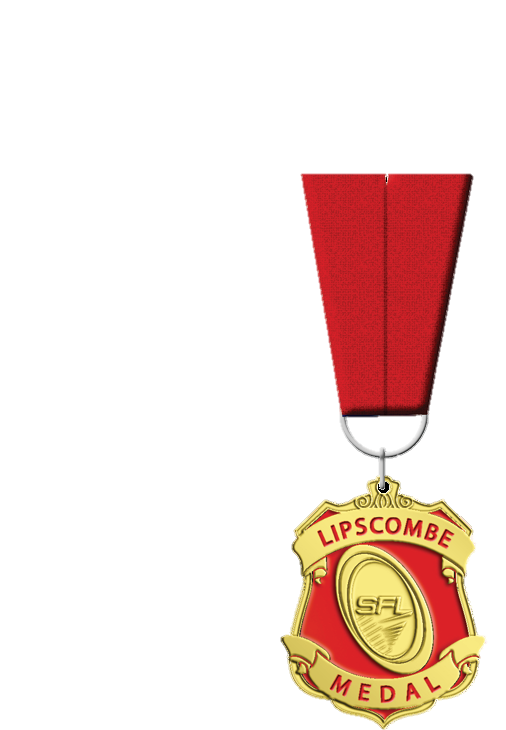 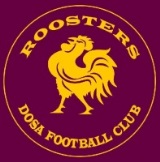 OSFA
AWARDS
2019
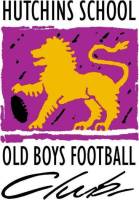 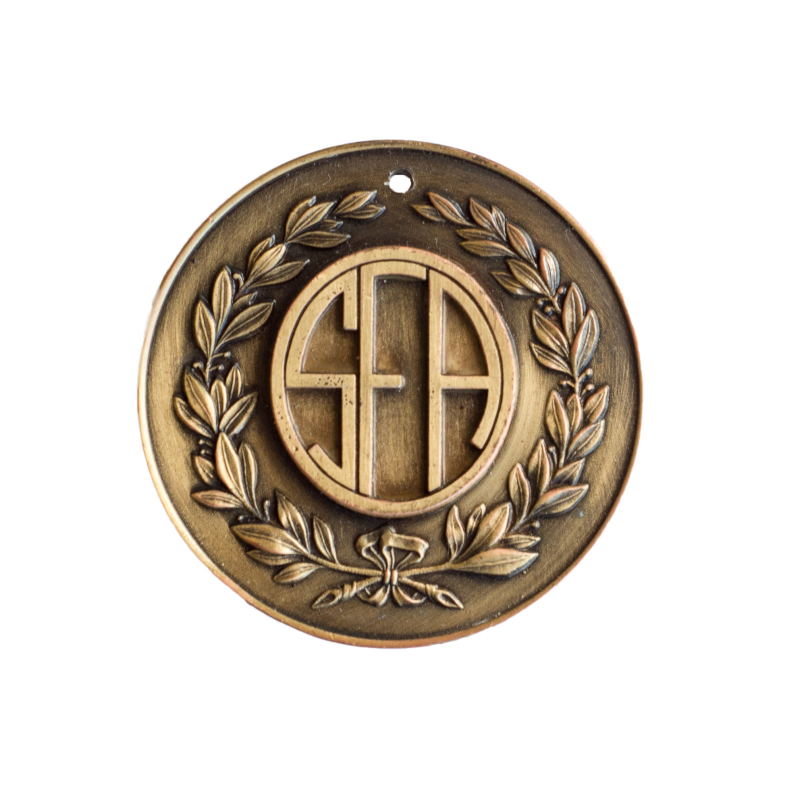 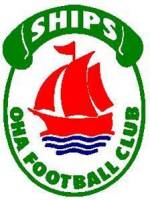 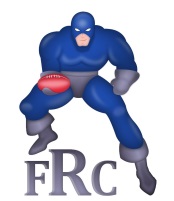 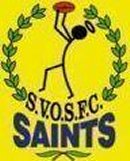 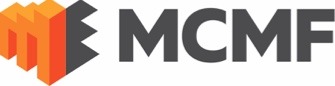 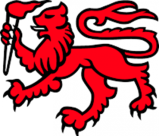 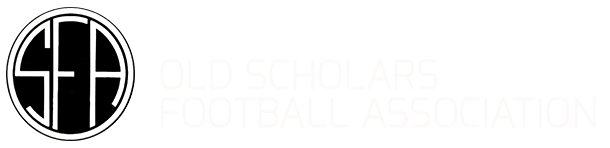 Welcome
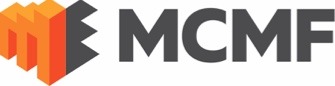 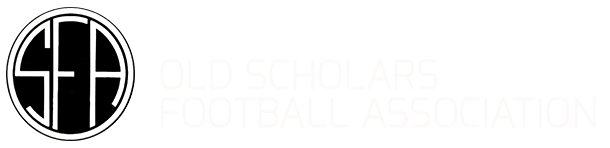 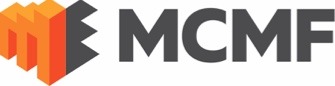 Sponsors
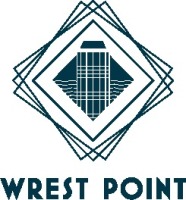 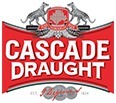 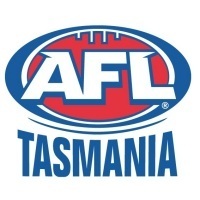 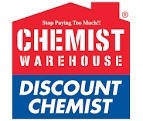 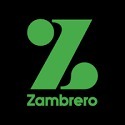 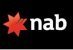 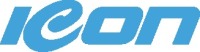 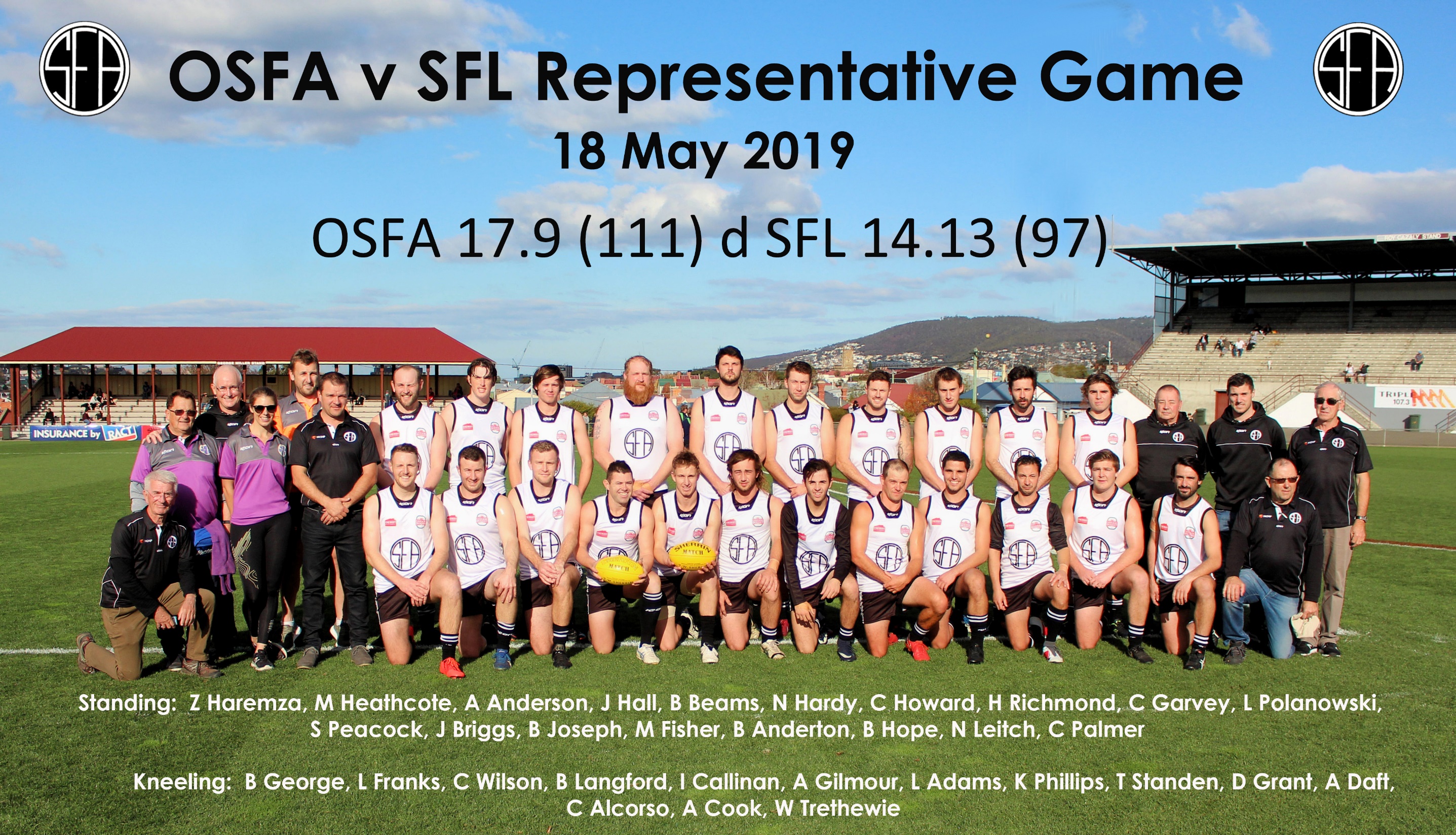 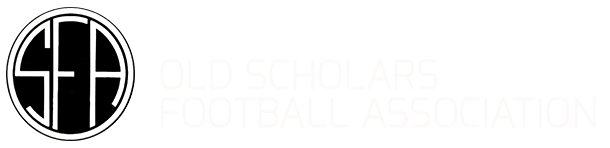 Life Membership
Nathan Woolley
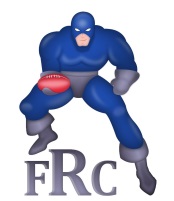 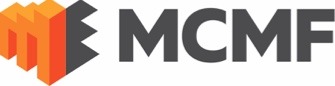 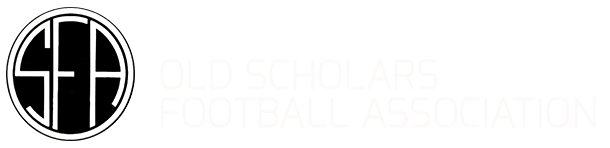 Life Membership
Scott Beattie
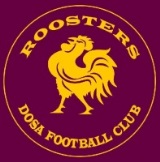 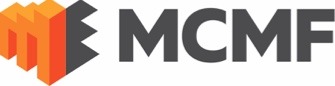 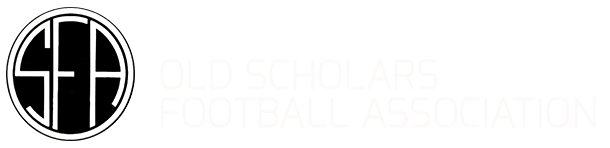 Life Membership
Aaron Davey
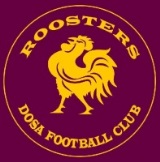 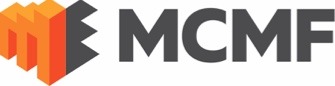 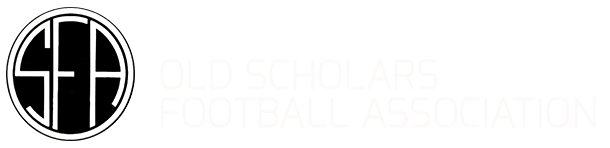 Darby Munro Award - Volunteer of the Year
Luke Bartulovic
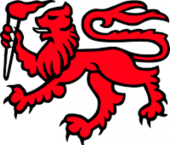 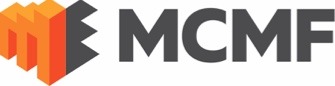 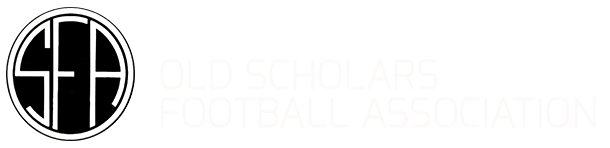 OSFA Trainer of the Year
Tom Austen
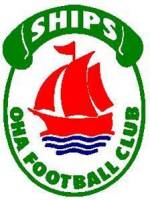 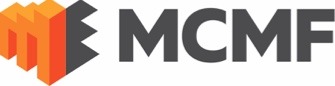 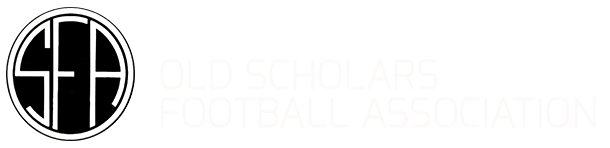 Brett Hall Leadership Award
Mark Heathcote
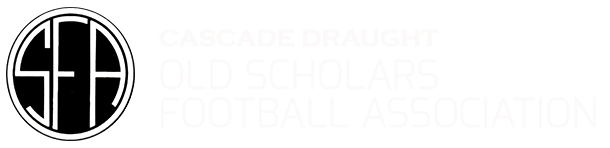 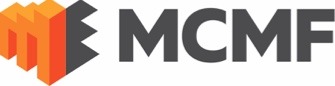 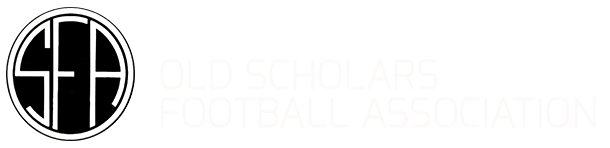 Dale Cleary Award – Reserves Goalkicking
Jonathon Tyrrell
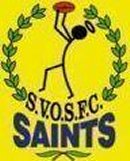 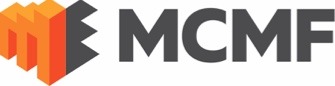 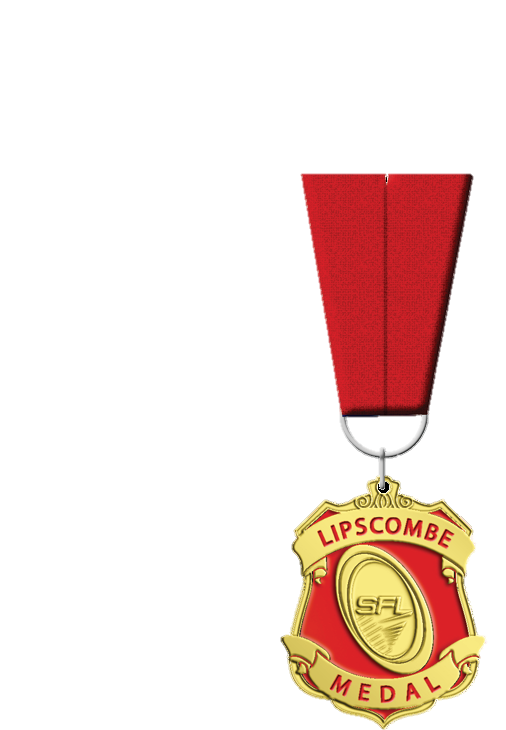 Old Scholars Football Association - Brian Smith Medal Count
ROUND
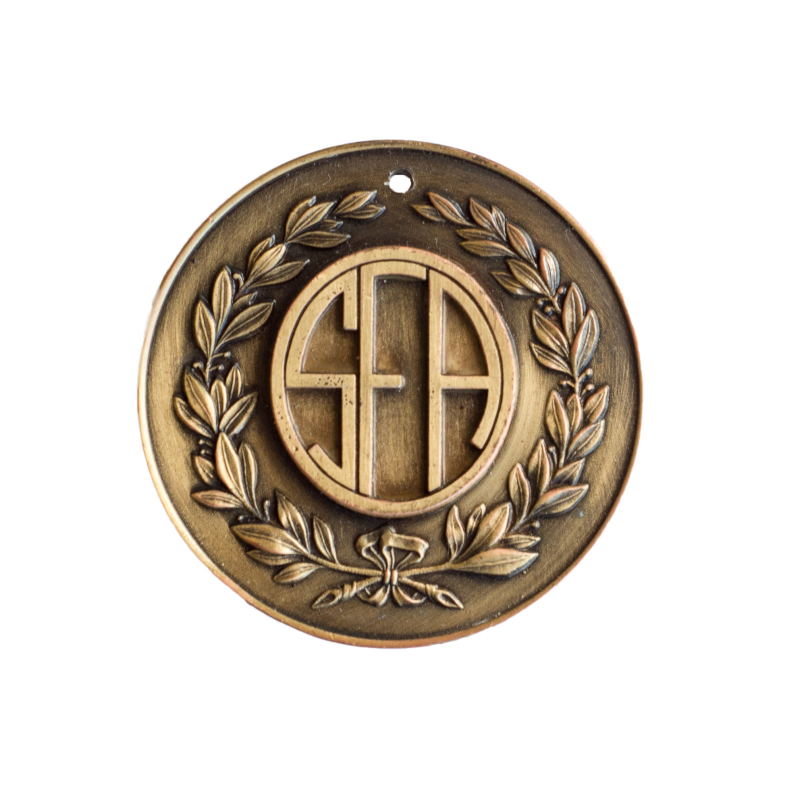 1
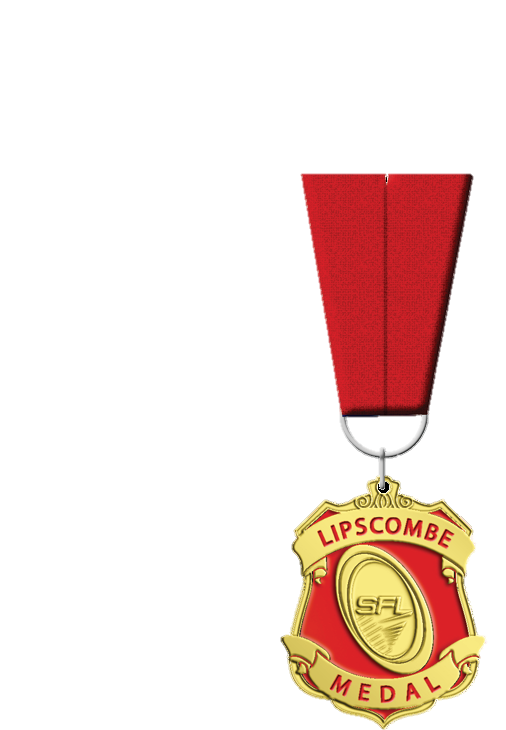 Old Scholars Football Association - Brian Smith Medal Count
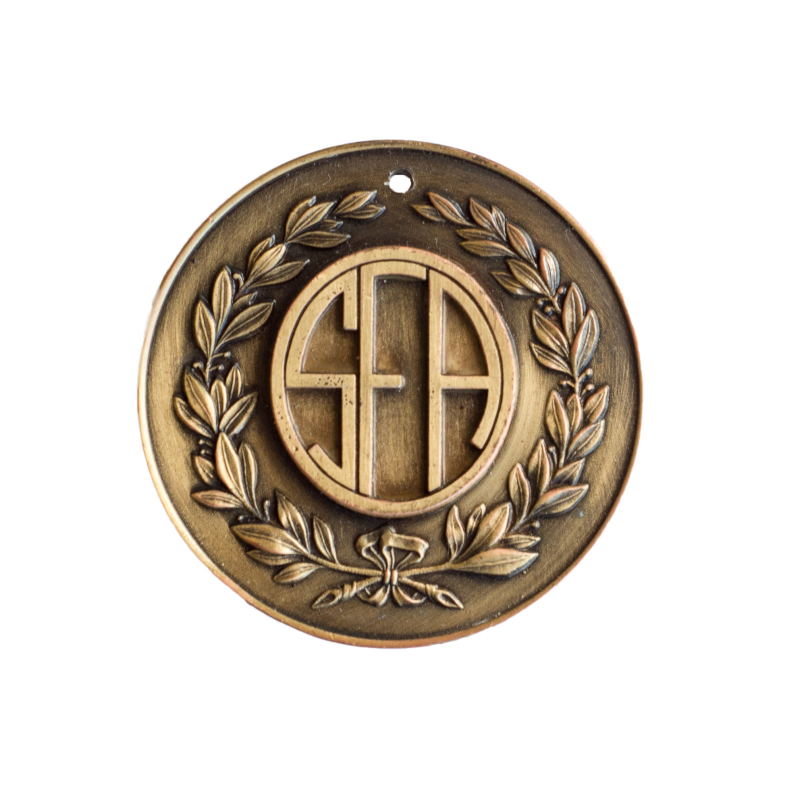 UNIVERSITY v DOSA
ROUND  1
3
2
1
LEADERBOARD
3
2
1
3
2
1
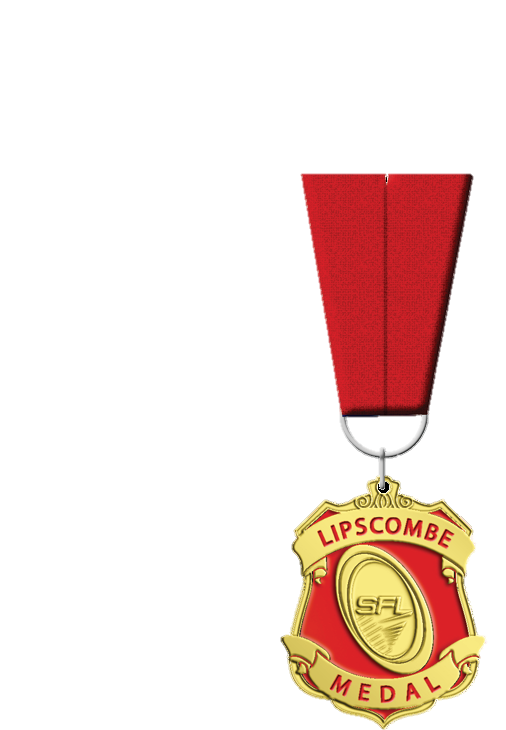 Old Scholars Football Association - Brian Smith Medal Count
ROUND
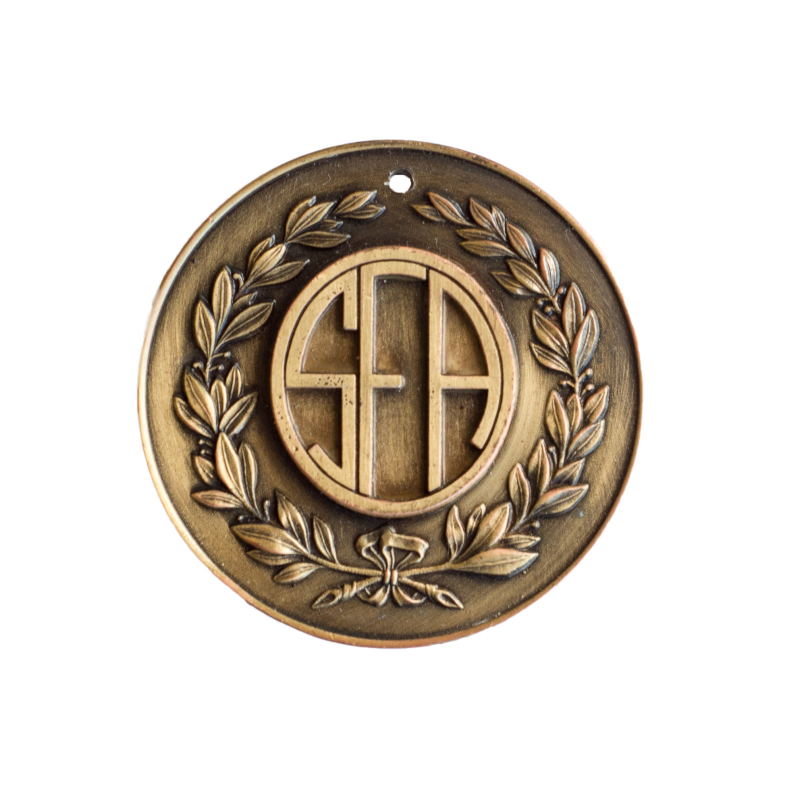 2
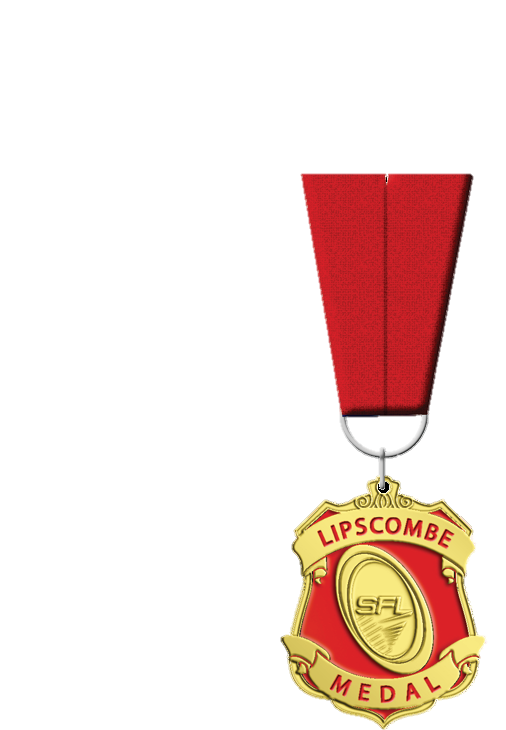 Old Scholars Football Association - Brian Smith Medal Count
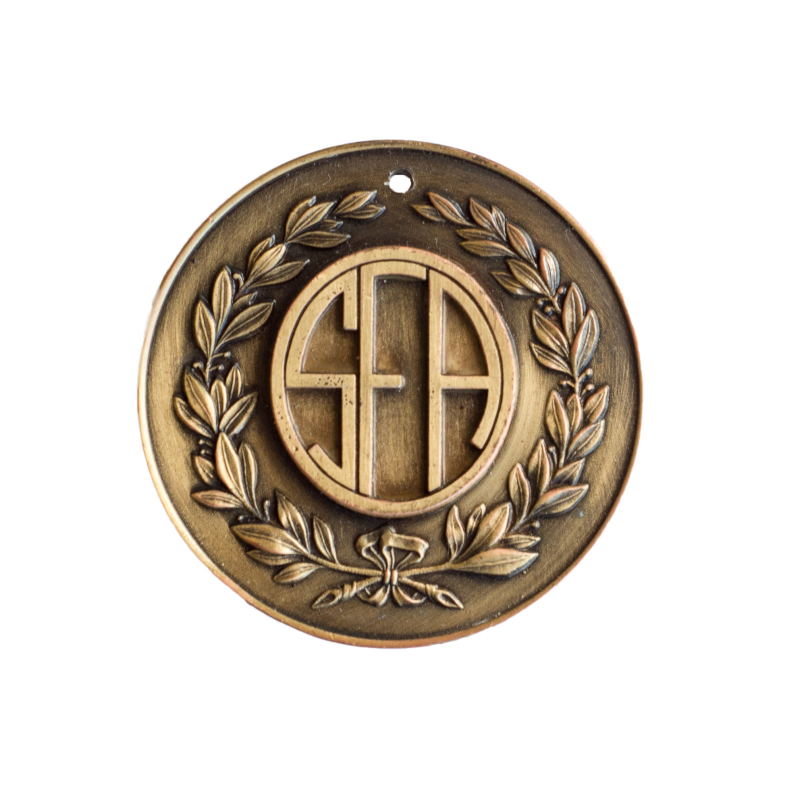 DOSA v OHA
ROUND  2
3
2
1
LEADERBOARD
3
2
1
3
2
1
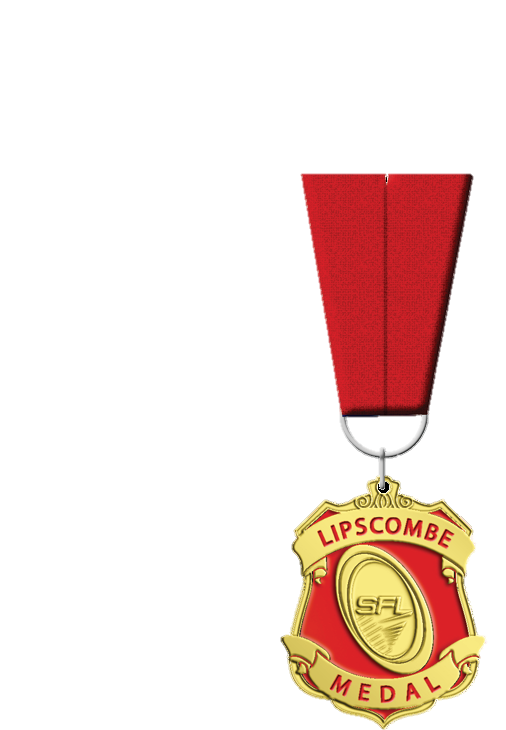 Old Scholars Football Association - Brian Smith Medal Count
ROUND
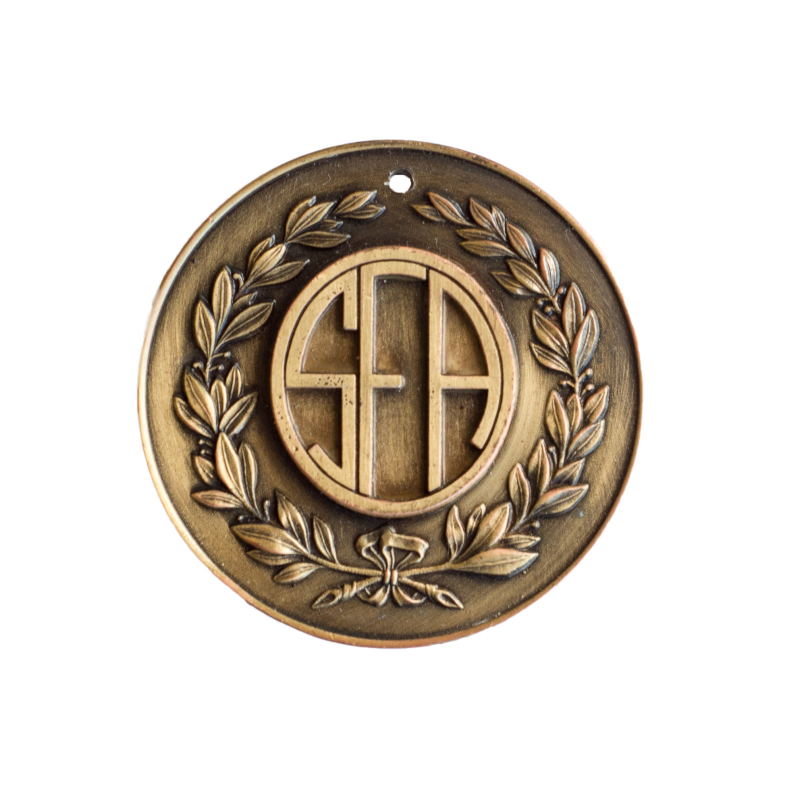 3
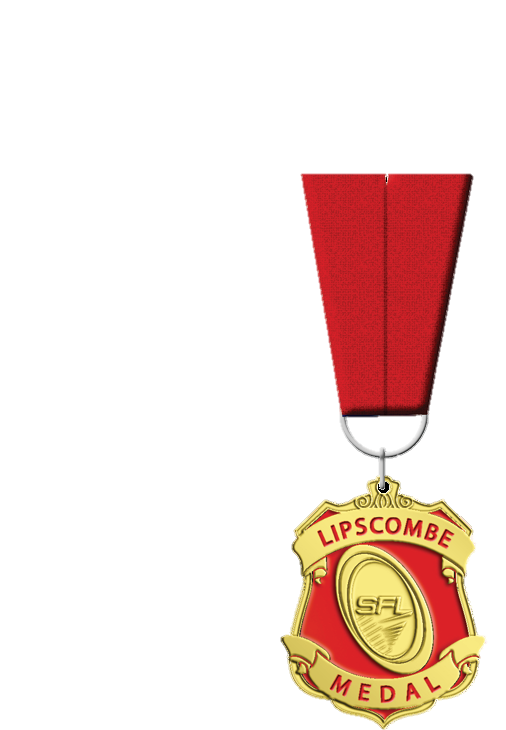 Old Scholars Football Association - Brian Smith Medal Count
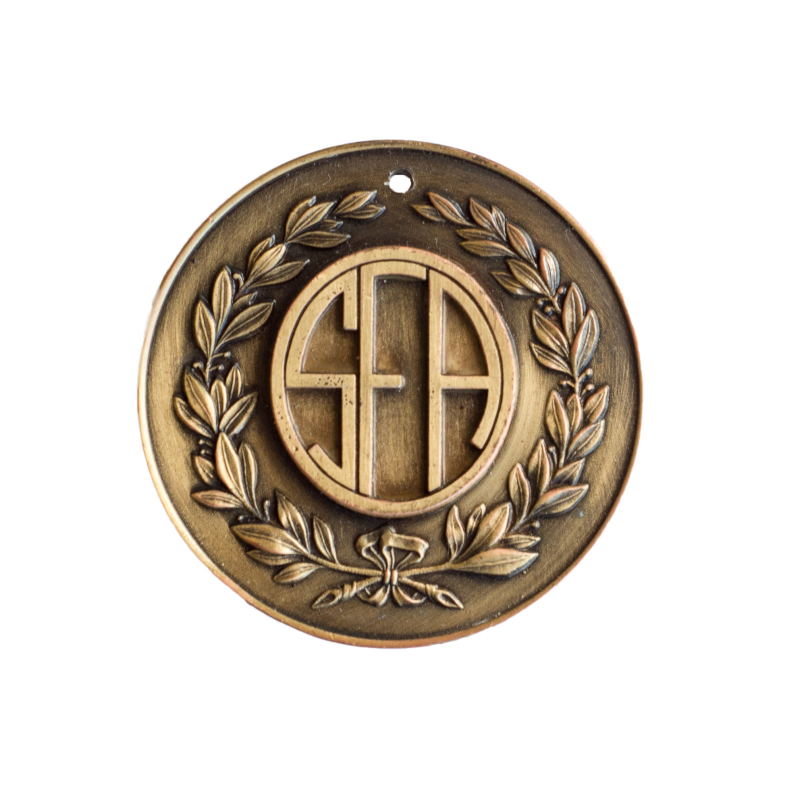 St VIRGILS v UNIVERSITY
ROUND  3
3
2
1
LEADERBOARD
RICHMOND v  DOSA
3
2
1
OHA v HUTCHINS
3
2
1
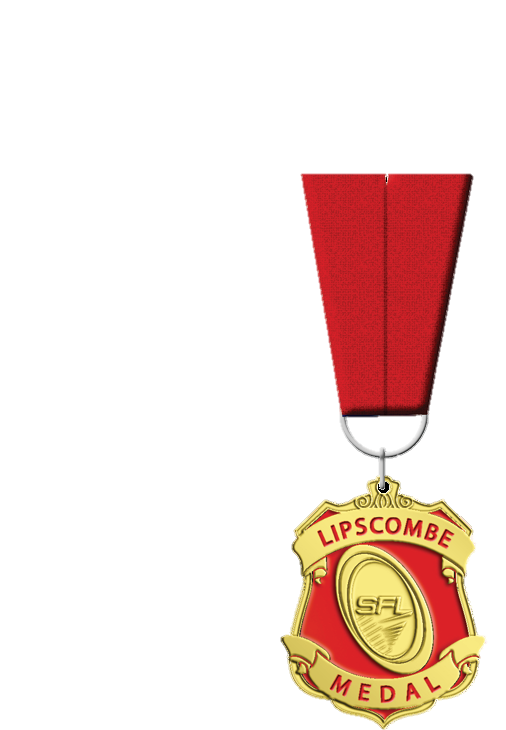 Old Scholars Football Association - Brian Smith Medal Count
ROUND
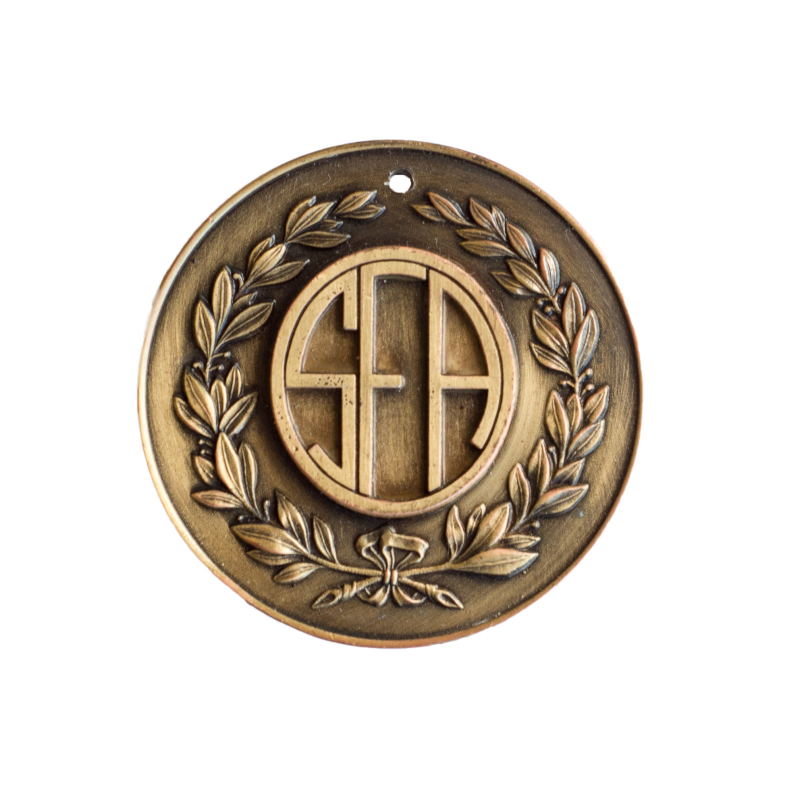 4
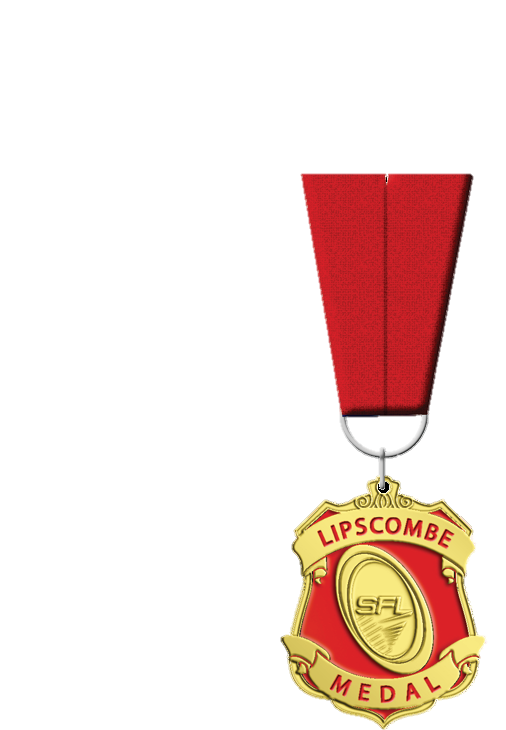 Old Scholars Football Association - Brian Smith Medal Count
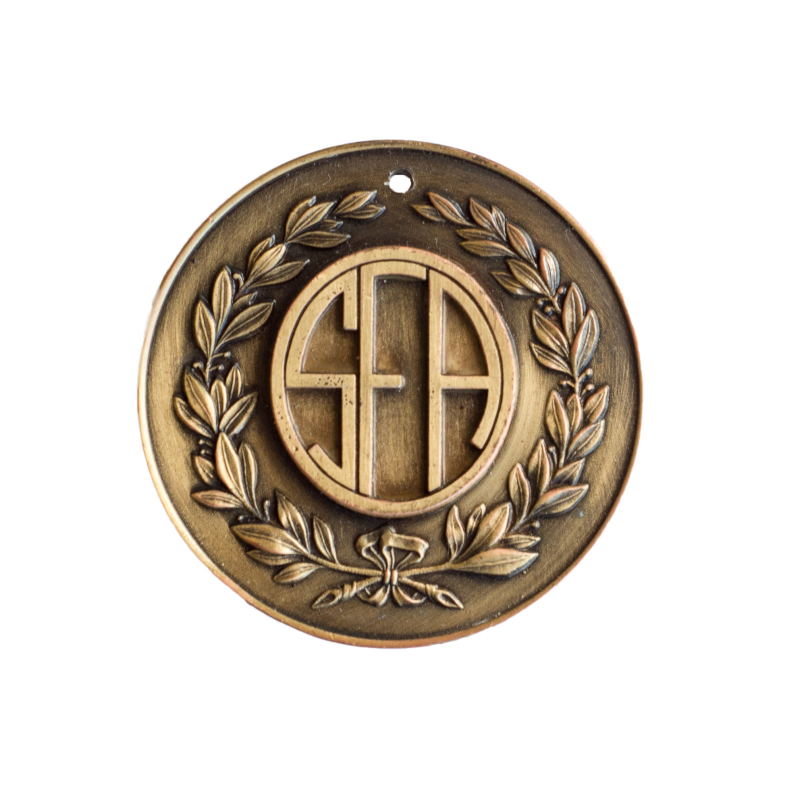 DOSA v St VIRGILS
ROUND  4
3
2
1
LEADERBOARD
UNIVERSITY v OHA
3
2
1
HUTCHINS v RICHMOND
3
2
1
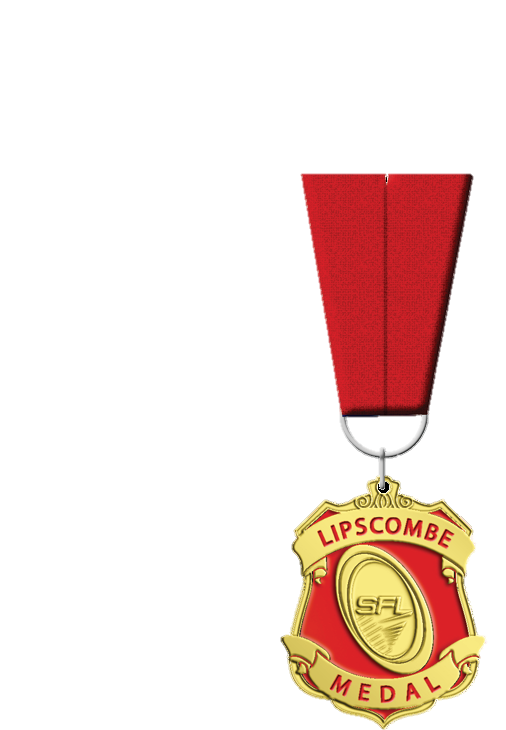 Old Scholars Football Association - Brian Smith Medal Count
ROUND
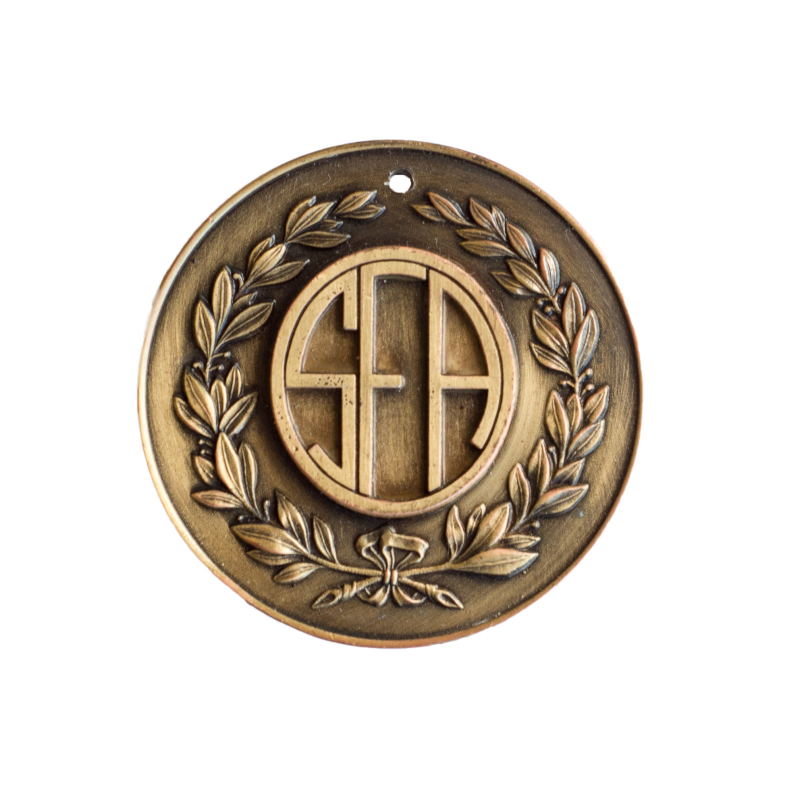 5
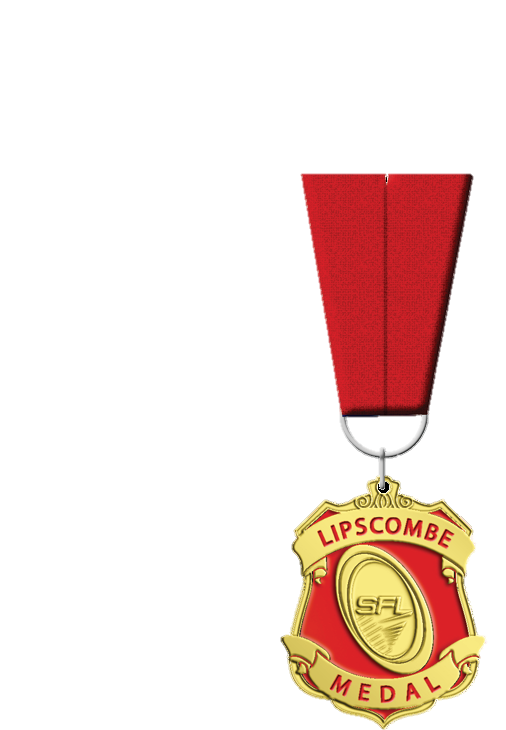 Old Scholars Football Association - Brian Smith Medal Count
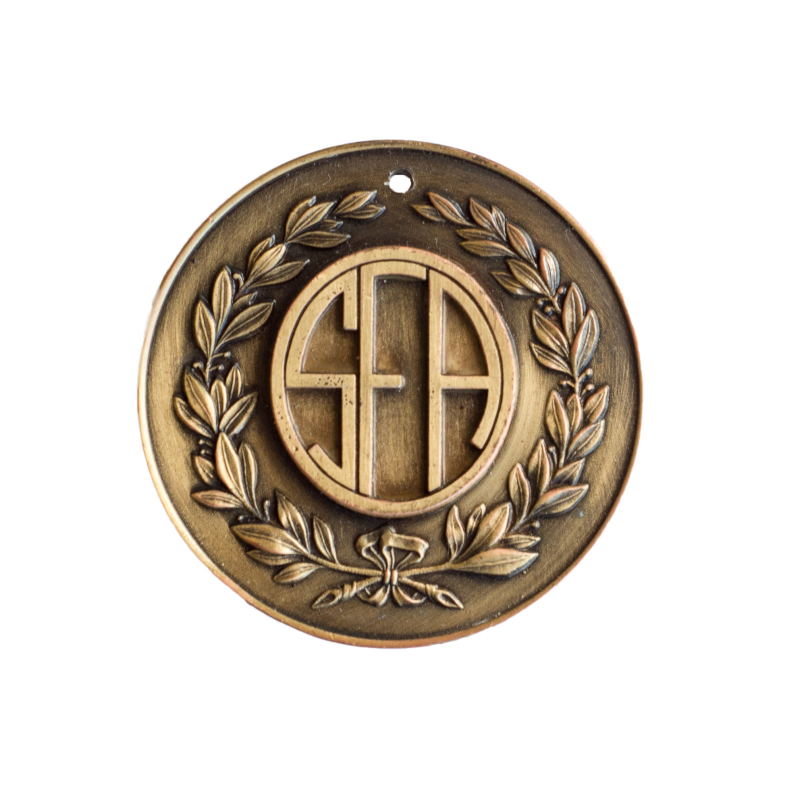 St VIRGILS v OHA
ROUND  5
3
2
1
LEADERBOARD
RICHMOND v UNIVERSITY
3
2
1
HUTCHINS v DOSA
3
2
1
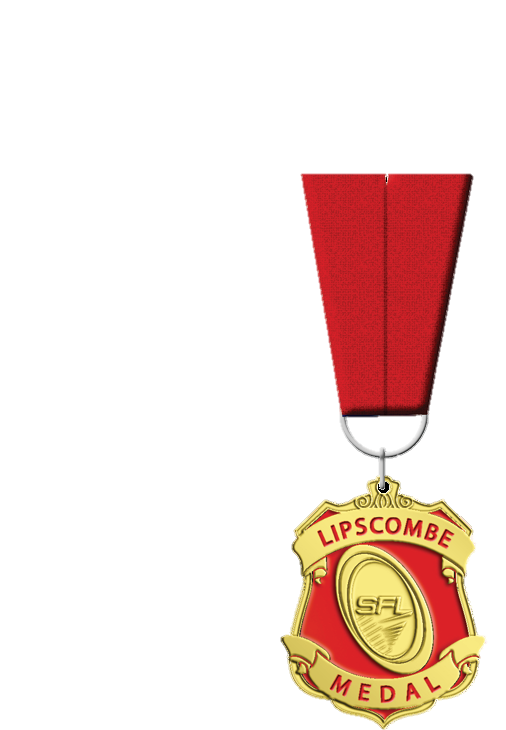 Old Scholars Football Association - Brian Smith Medal Count
ROUND
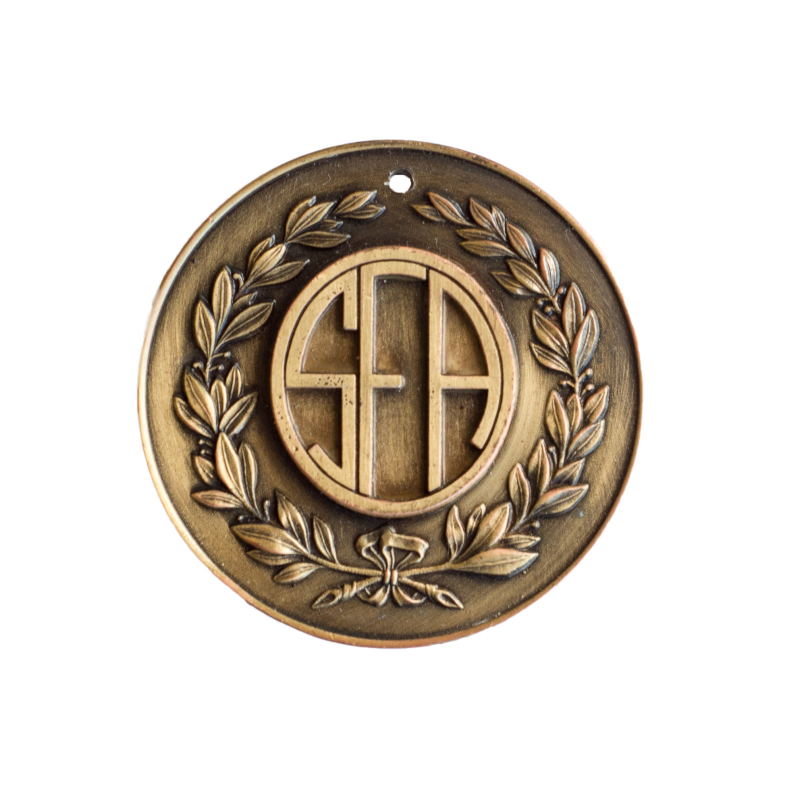 6
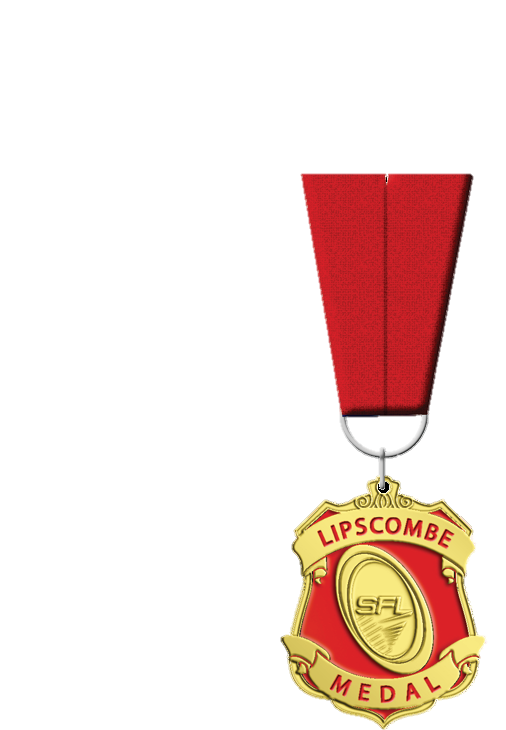 Old Scholars Football Association - Brian Smith Medal Count
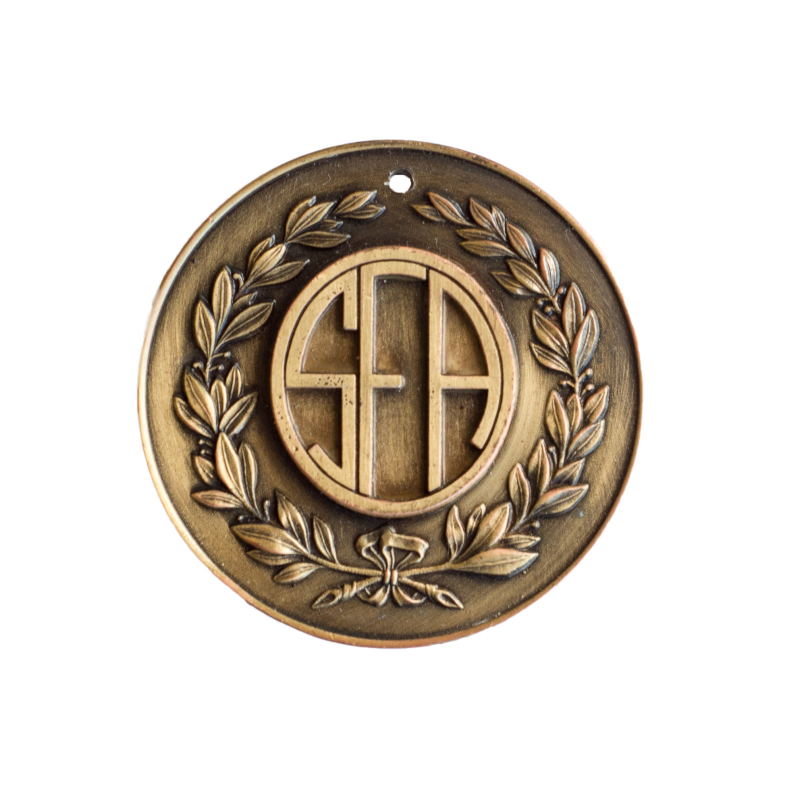 RICHMOND v St VIRGILS
ROUND  6
3
2
1
LEADERBOARD
DOSA v OHA
3
2
1
UNIVERSITY v HUTCHINS
3
2
1
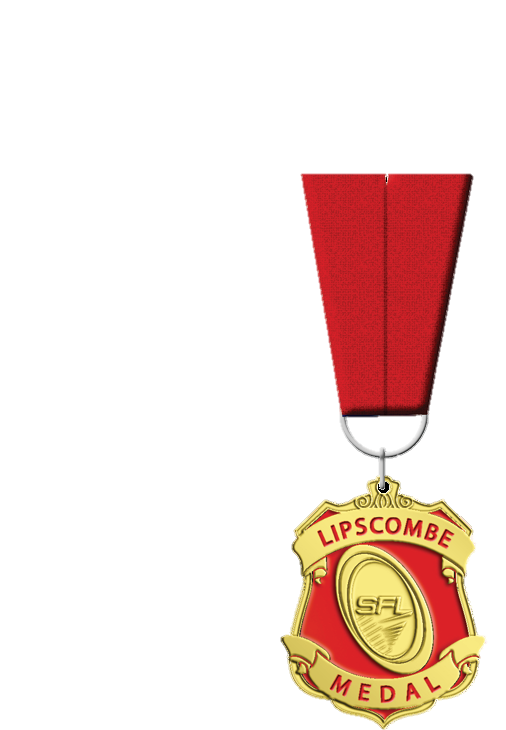 Old Scholars Football Association - Brian Smith Medal Count
ROUND
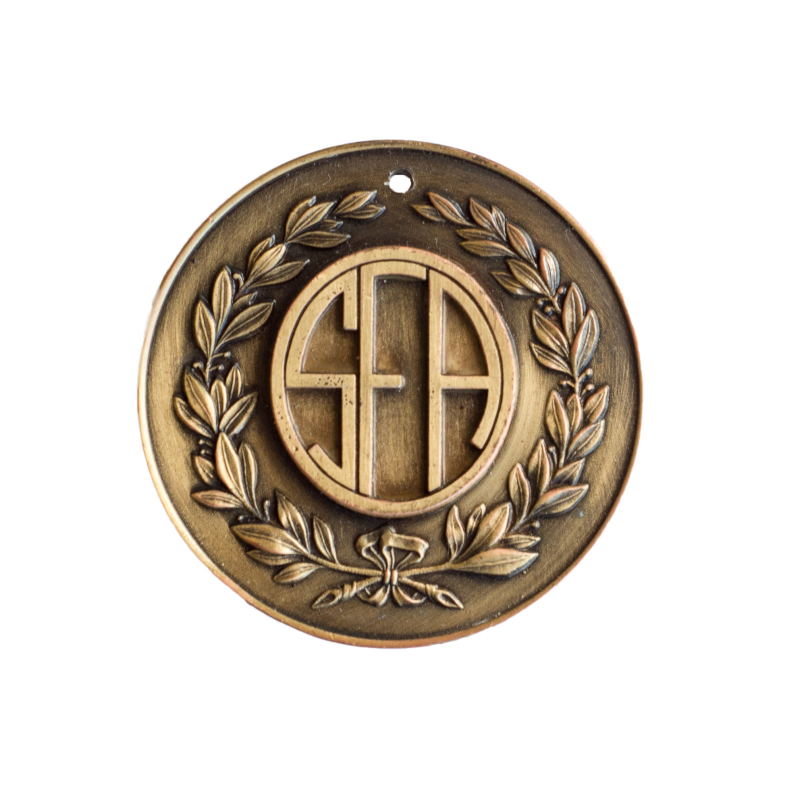 7
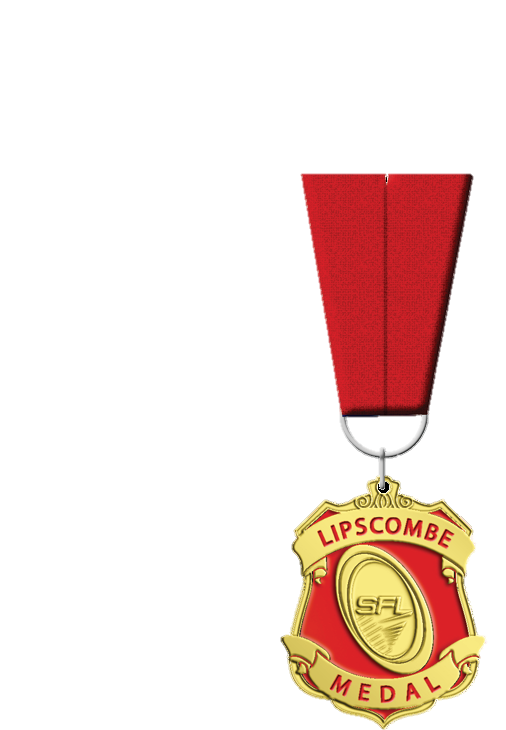 Old Scholars Football Association - Brian Smith Medal Count
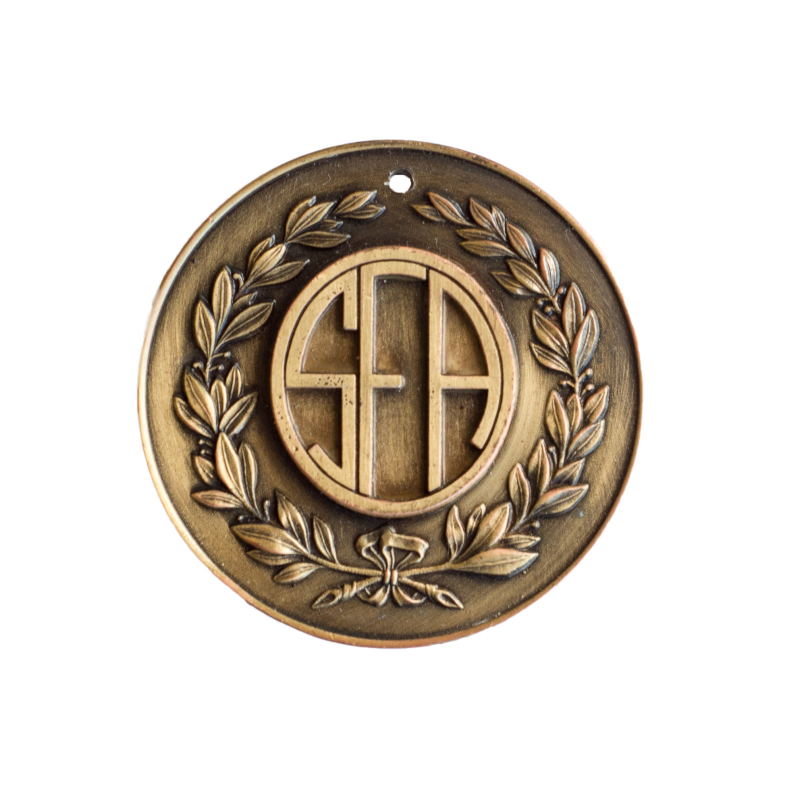 OHA v RICHMOND
ROUND  7
3
2
1
LEADERBOARD
UNIVERSITY v DOSA
3
2
1
HUTCHINS v St VIRGILS
3
2
1
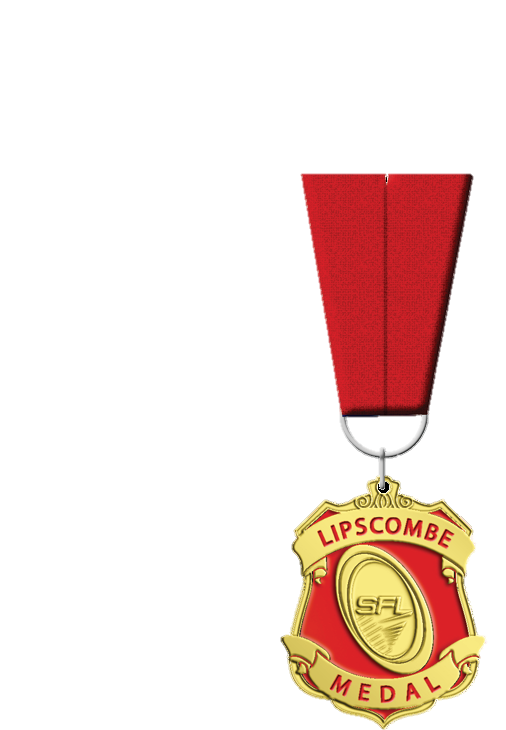 Old Scholars Football Association - Brian Smith Medal Count
ROUND
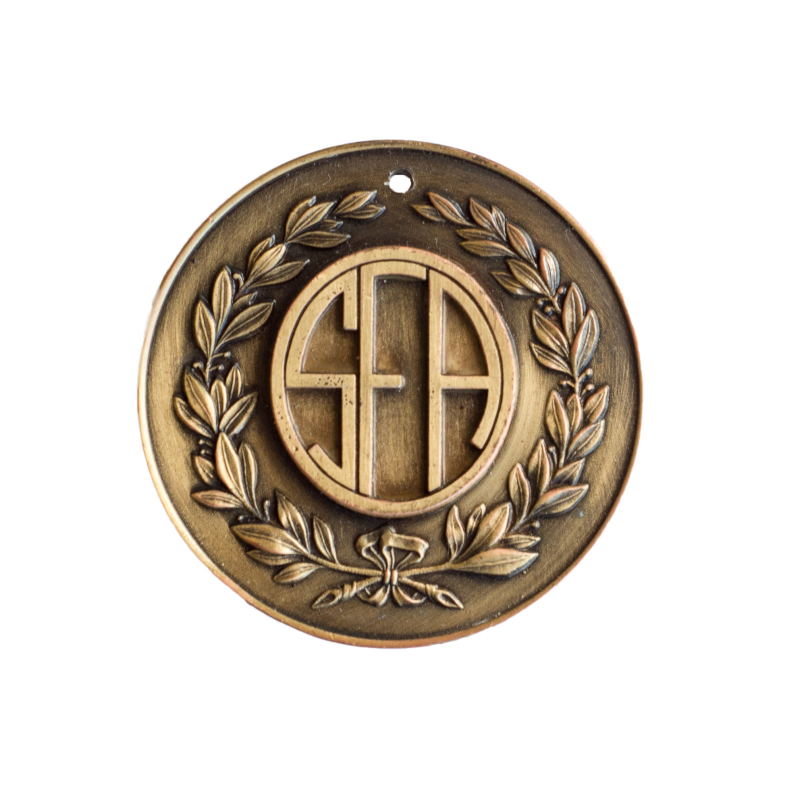 8
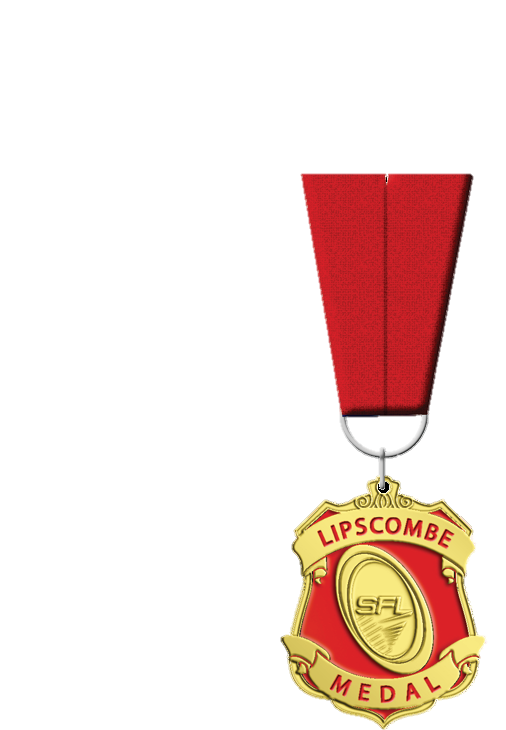 Old Scholars Football Association - Brian Smith Medal Count
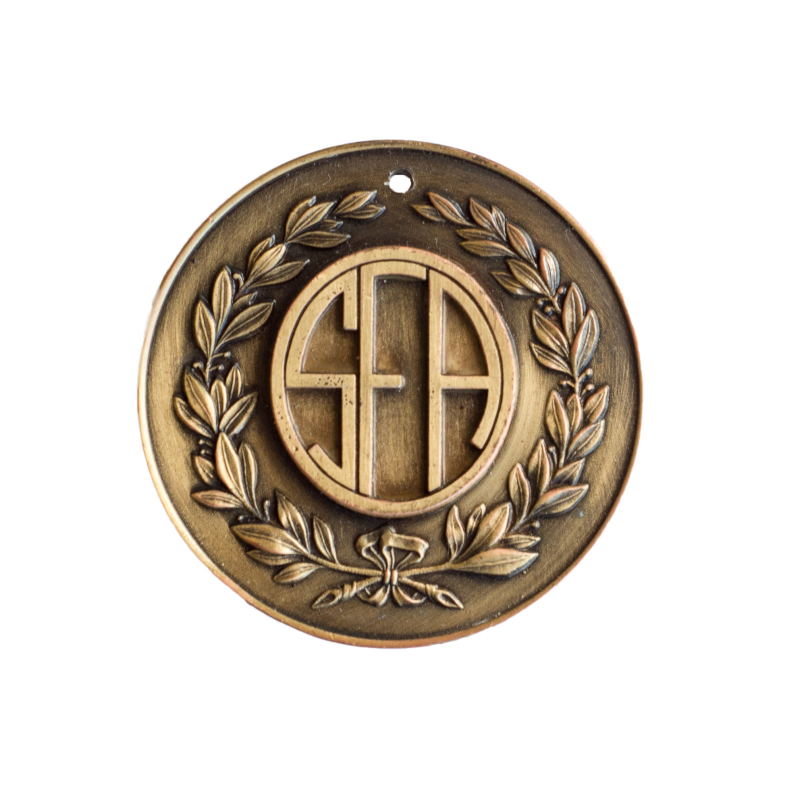 DOSA v St VIRGILS
ROUND  8
3
2
1
LEADERBOARD
RICHMOND v HUTCHINS
3
2
1
OHA v UNIVERSITY
3
2
1
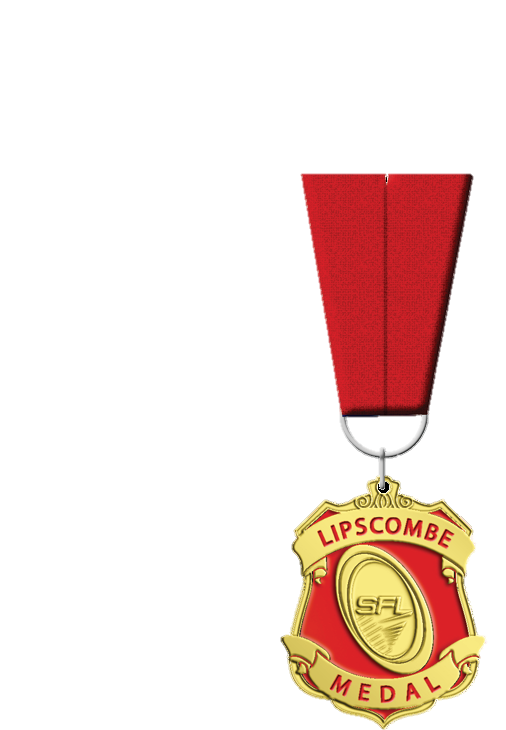 Old Scholars Football Association - Brian Smith Medal Count
ROUND
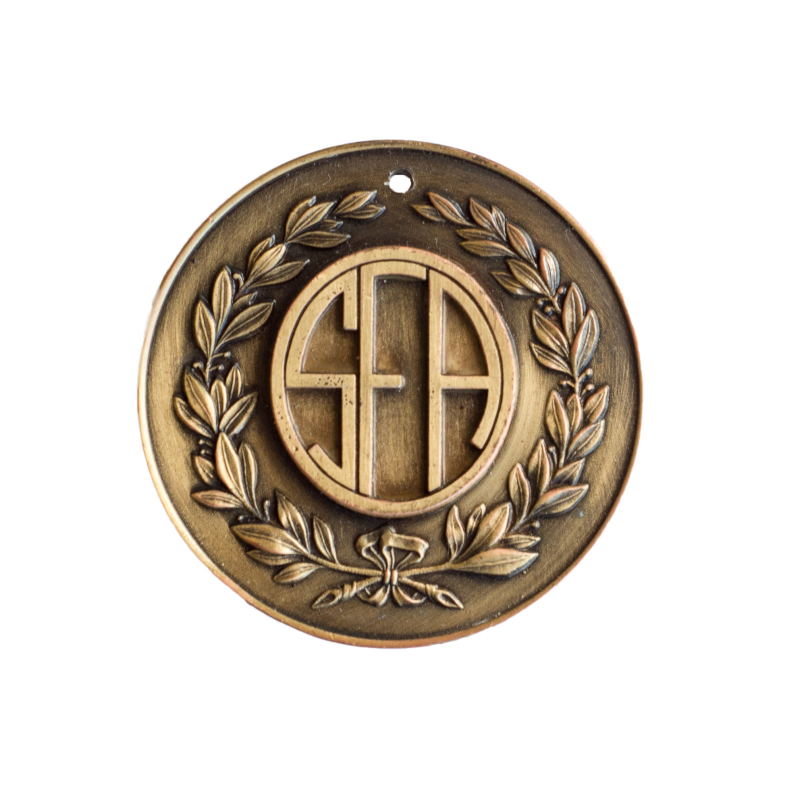 9
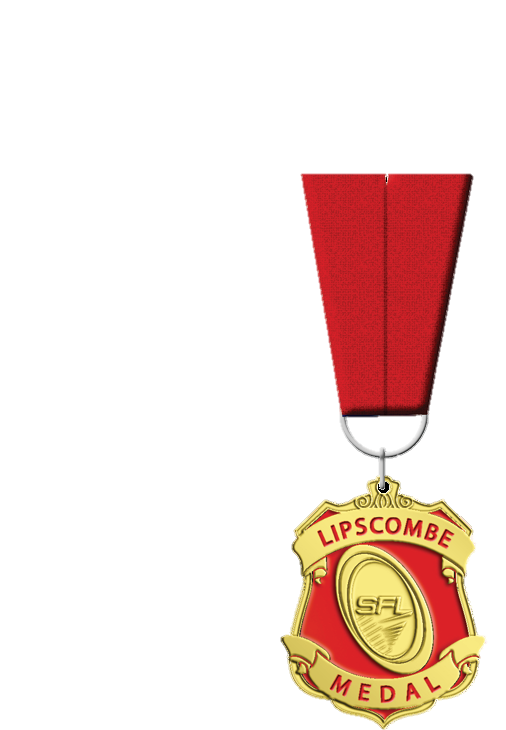 Old Scholars Football Association - Brian Smith Medal Count
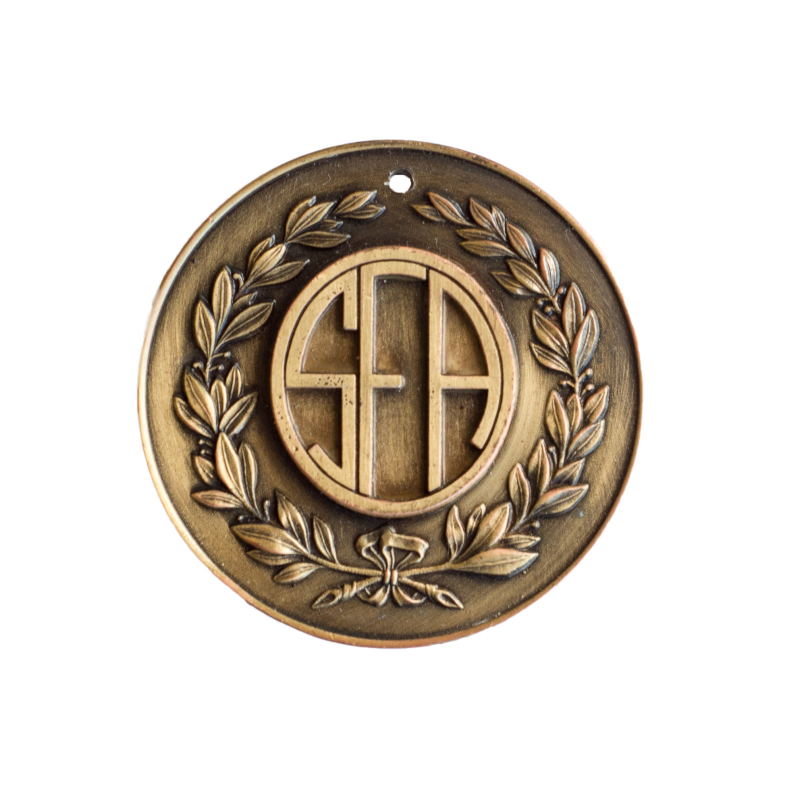 HUTCHINS v DOSA
ROUND  9
3
2
1
LEADERBOARD
St VIRGILS v OHA
3
2
1
UNIVERSITY v RICHMOND
3
2
1
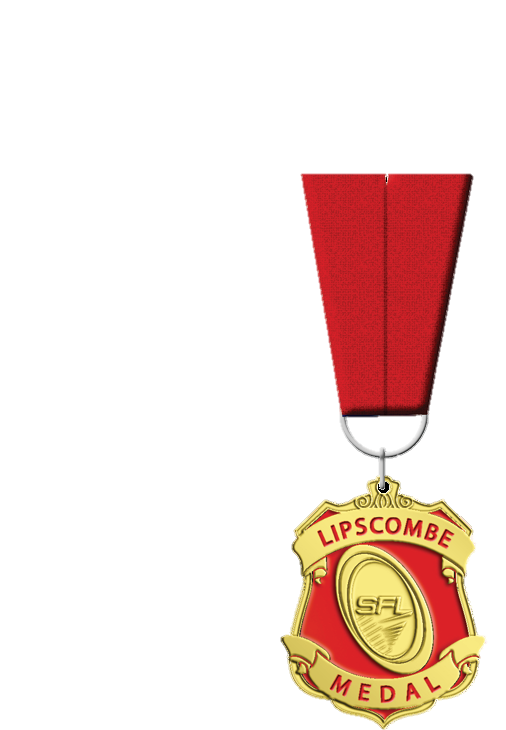 Old Scholars Football Association - Brian Smith Medal Count
ROUND
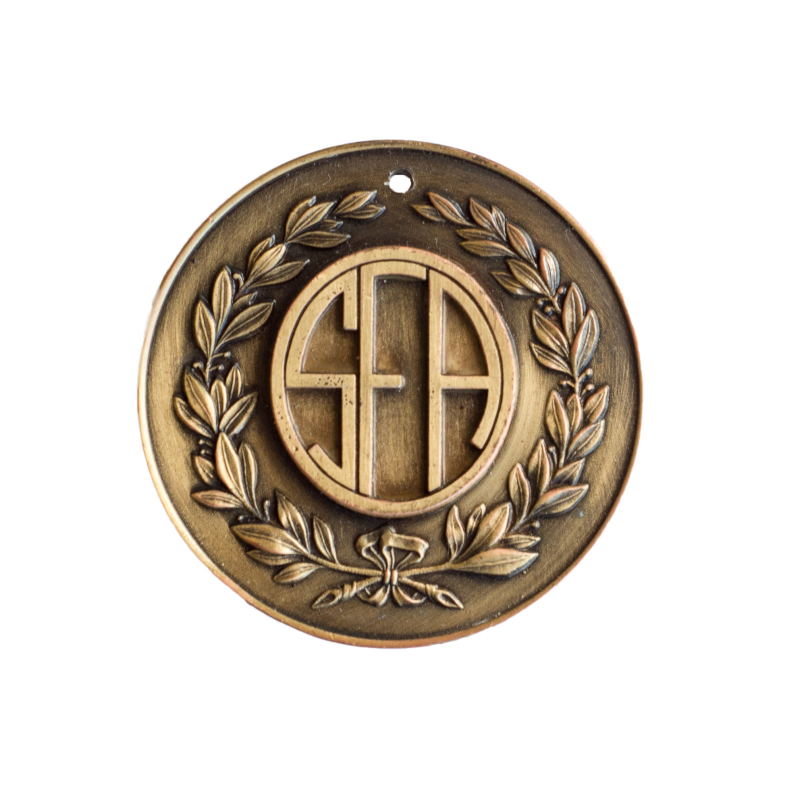 1
0
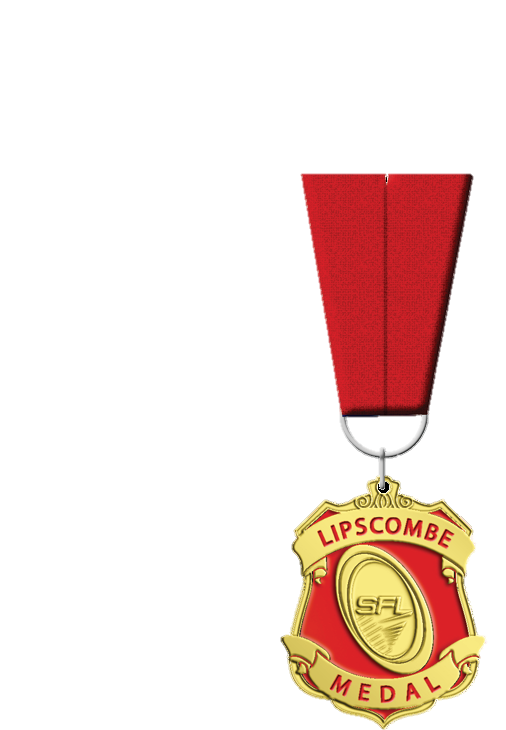 Old Scholars Football Association - Brian Smith Medal Count
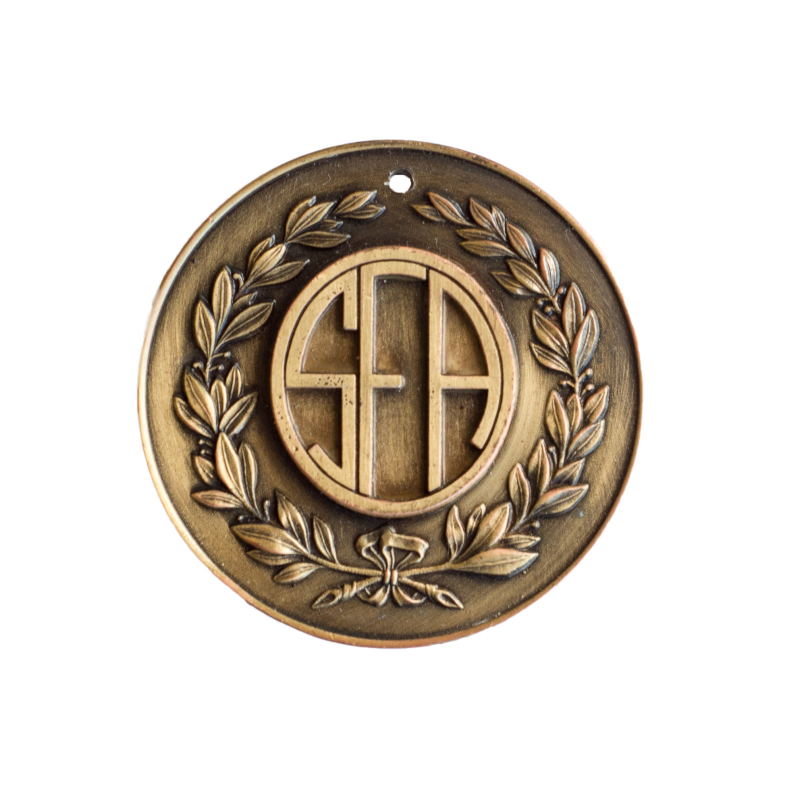 HUTCHINS v OHA
ROUND  10
3
2
1
LEADERBOARD
DOSA v RICHMOND
3
2
1
St VIRGILS v UNIVERSITY
3
2
1
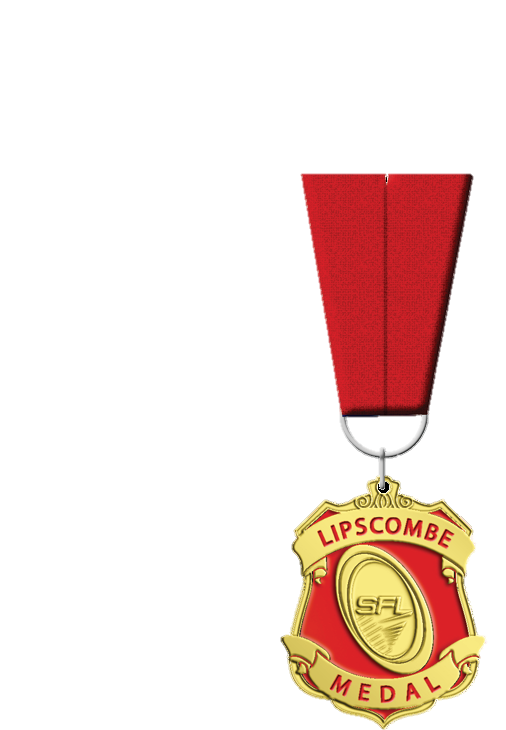 Old Scholars Football Association - Brian Smith Medal Count
ROUND
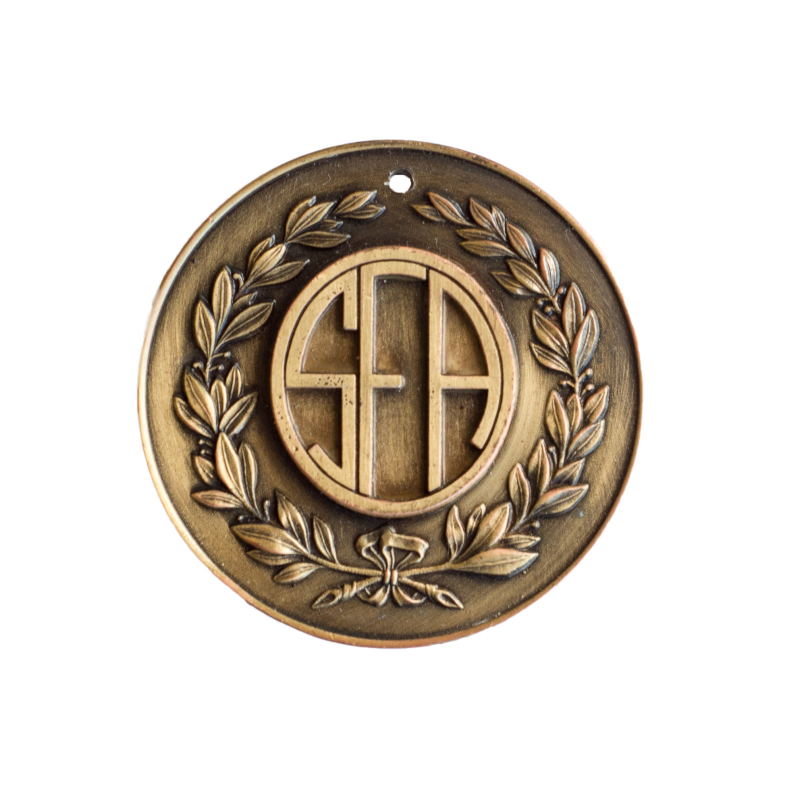 1
1
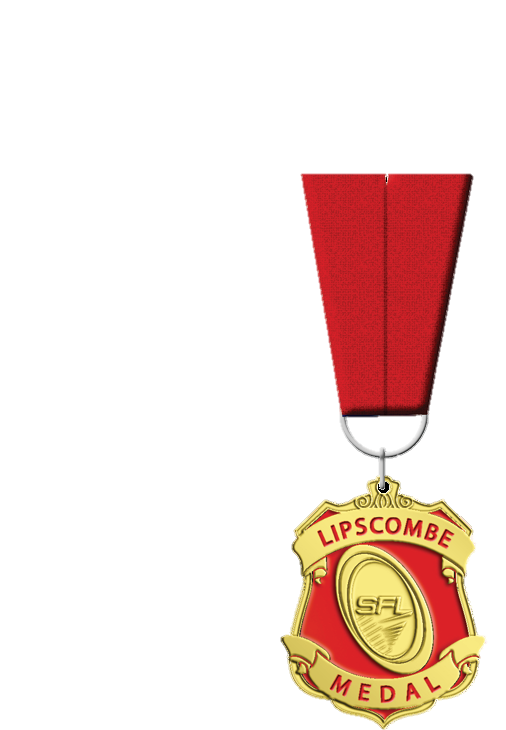 Old Scholars Football Association - Brian Smith Medal Count
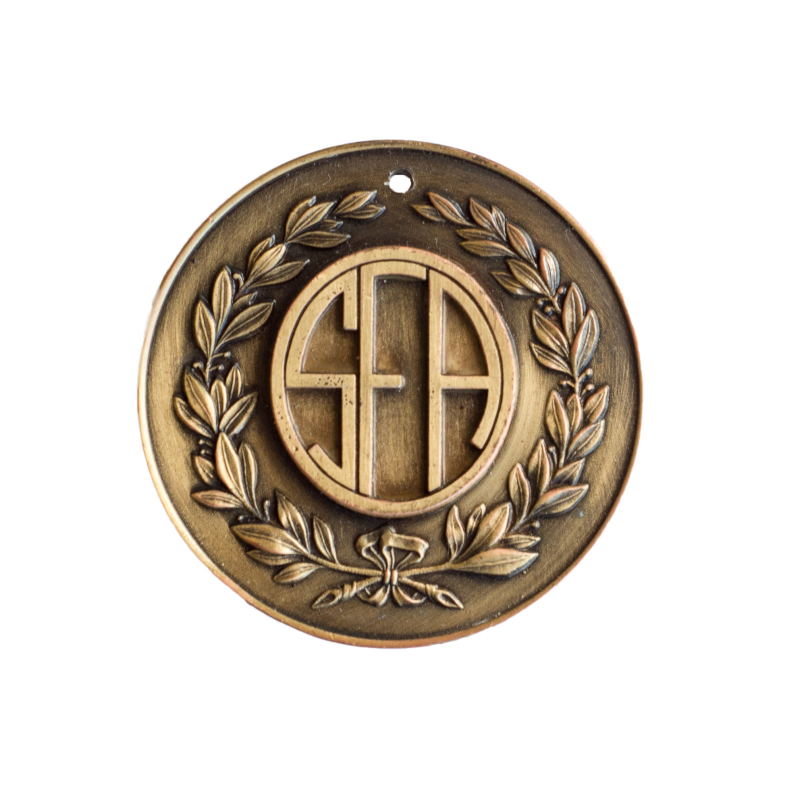 St VIRGILS v RICHMOND
ROUND  11
3
2
1
LEADERBOARD
OHA v DOSA
3
2
1
UNIVERSITY v HUTCHINS
3
2
1
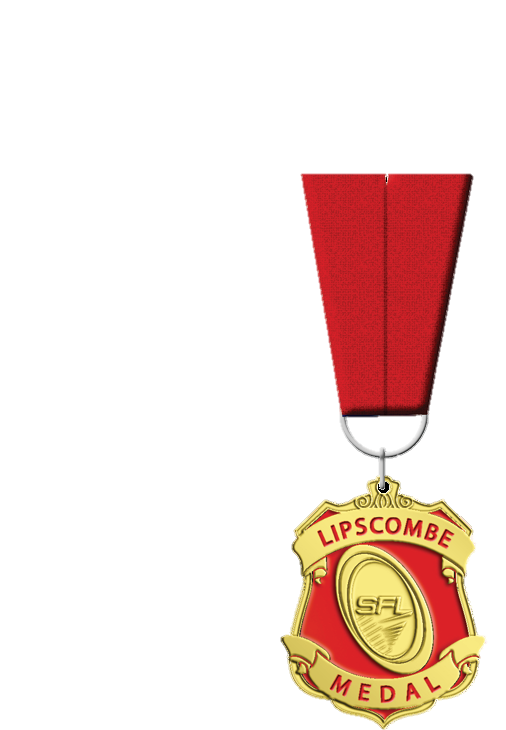 Old Scholars Football Association - Brian Smith Medal Count
ROUND
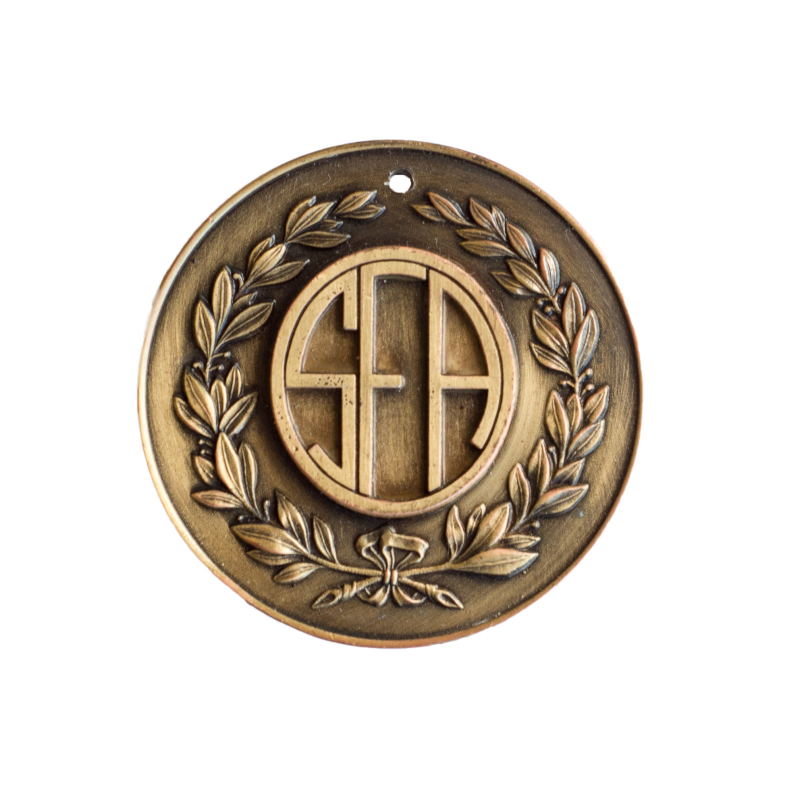 1
2
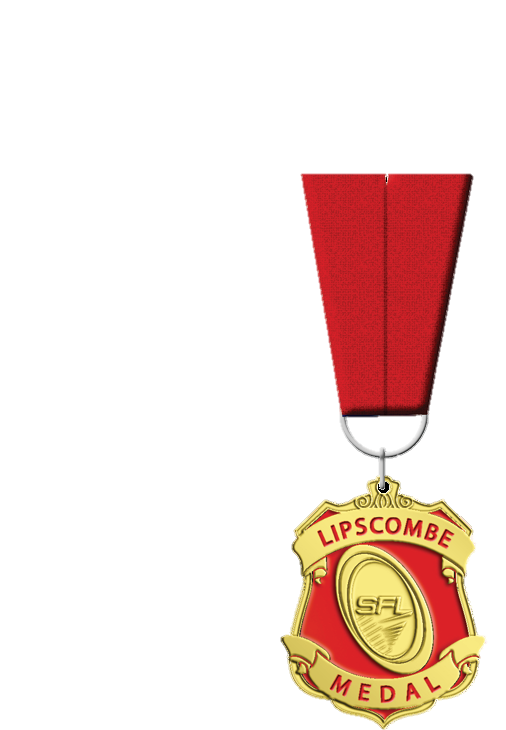 Old Scholars Football Association - Brian Smith Medal Count
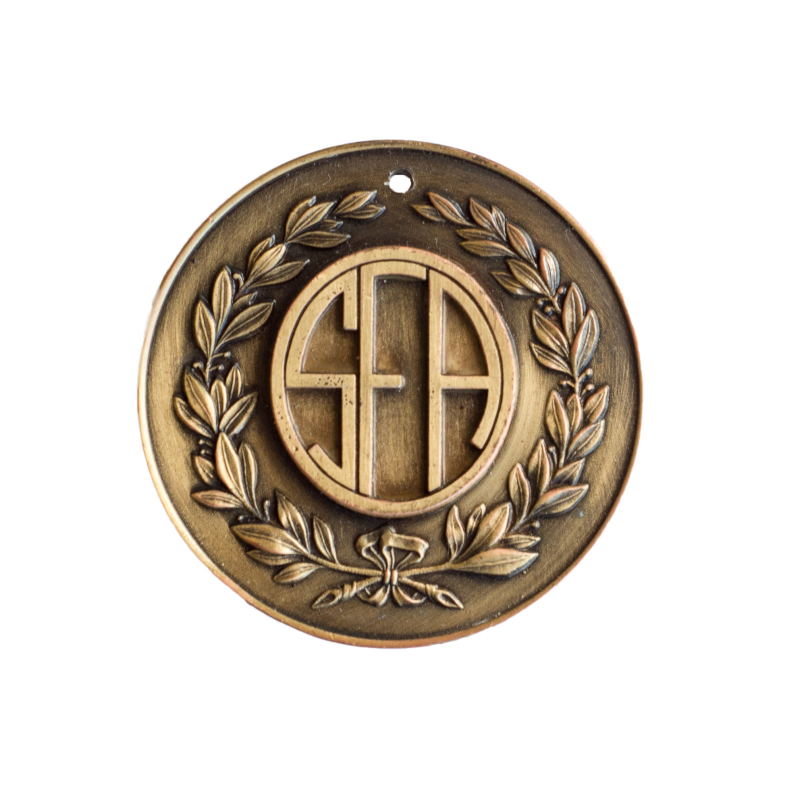 HUTCHINS v St VIRGILS
ROUND  12
3
2
1
LEADERBOARD
RICHMOND v OHA
3
2
1
DOSA v UNIVERSITY
3
2
1
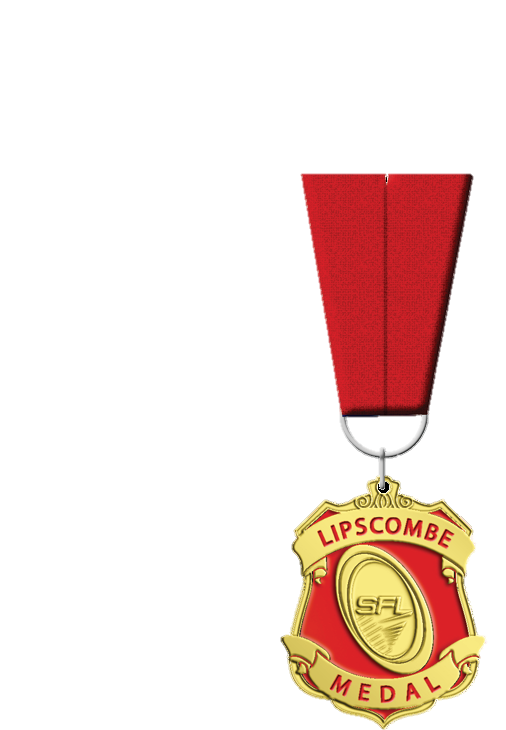 Old Scholars Football Association - Brian Smith Medal Count
ROUND
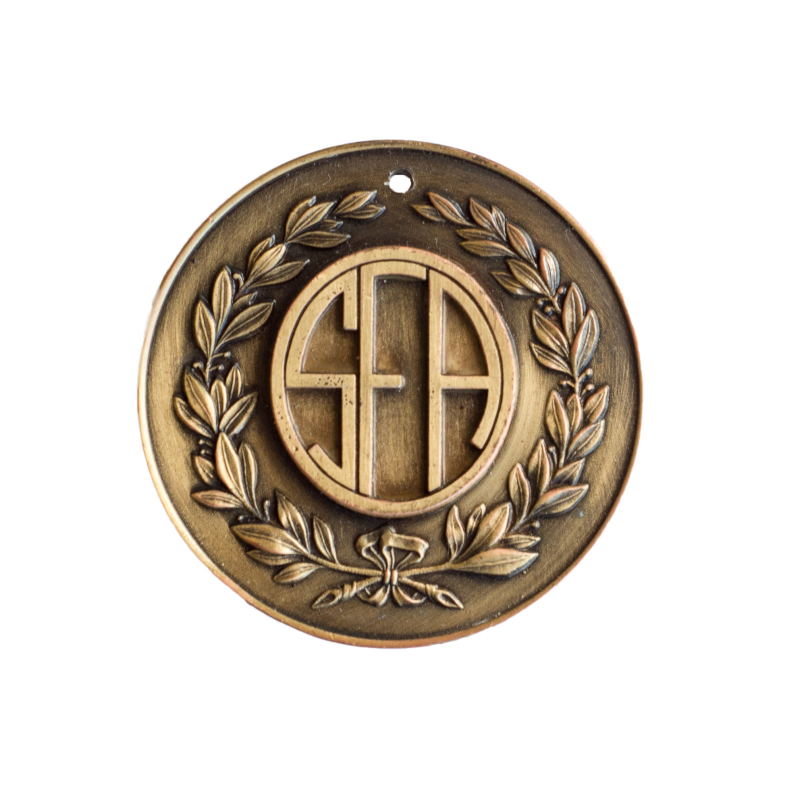 1
3
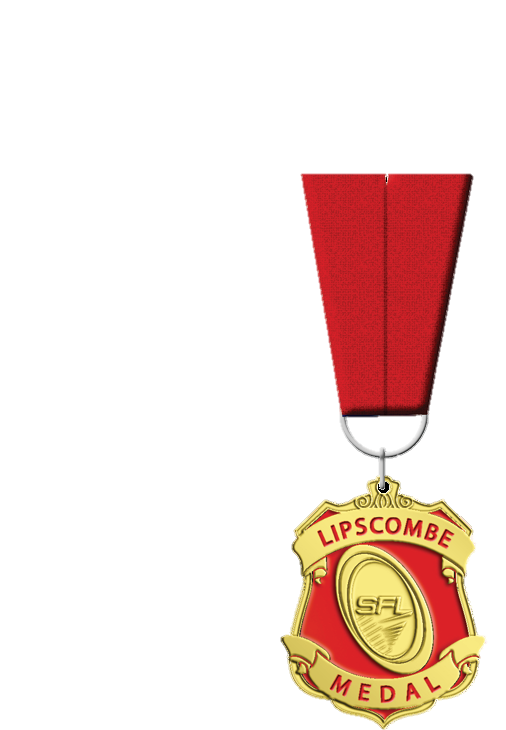 Old Scholars Football Association - Brian Smith Medal Count
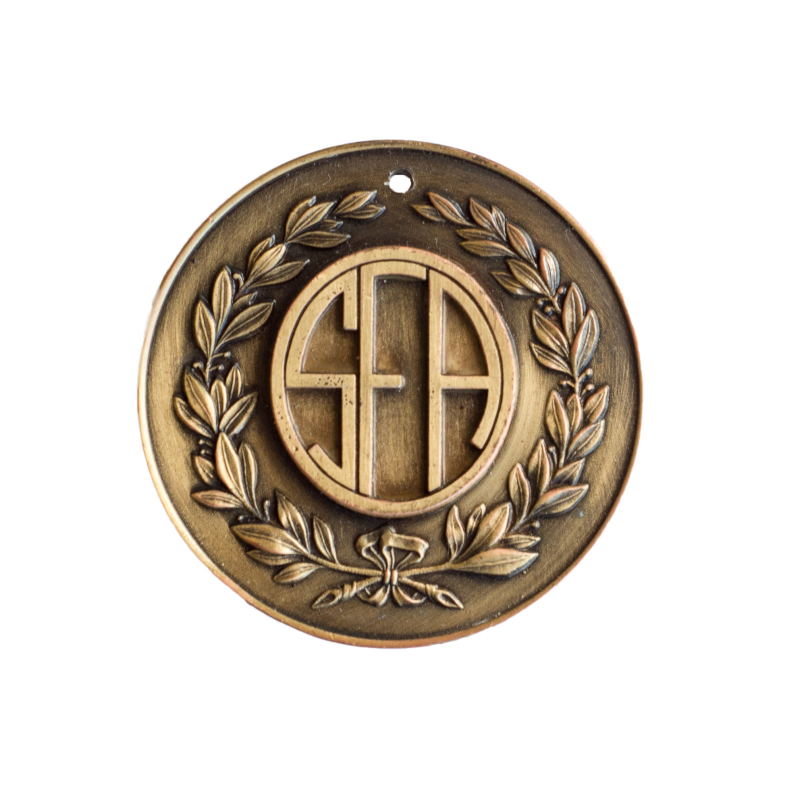 OHA v UNIVERSITY
ROUND  13
3
2
1
LEADERBOARD
St VIRGILS v DOSA
3
2
1
RICHMOND v HUTCHINS
3
2
1
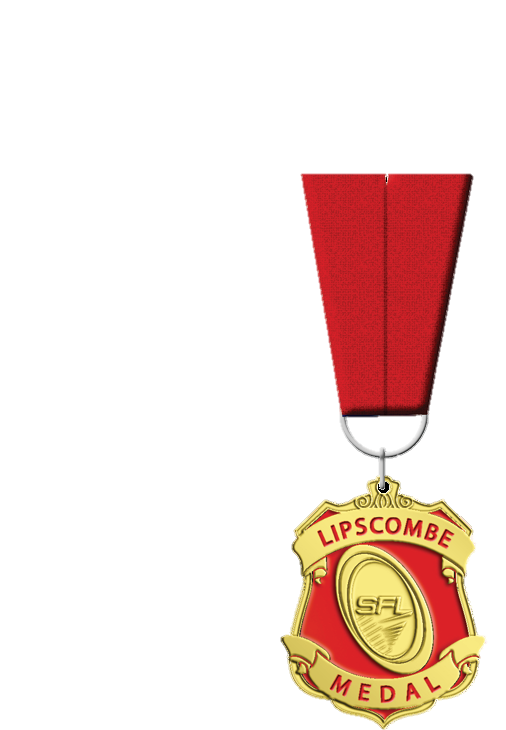 Old Scholars Football Association - Brian Smith Medal Count
ROUND
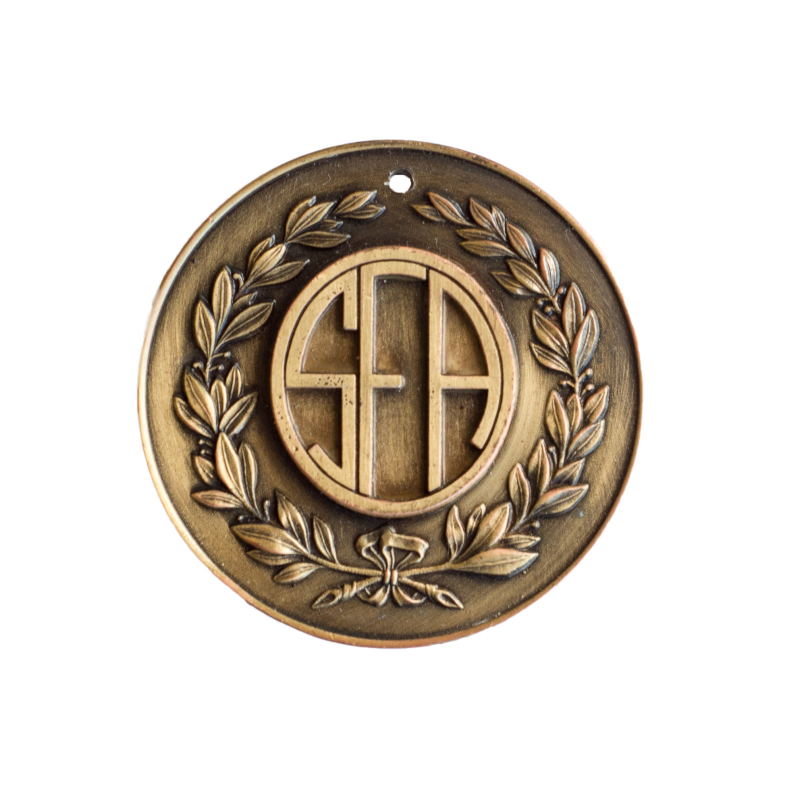 1
4
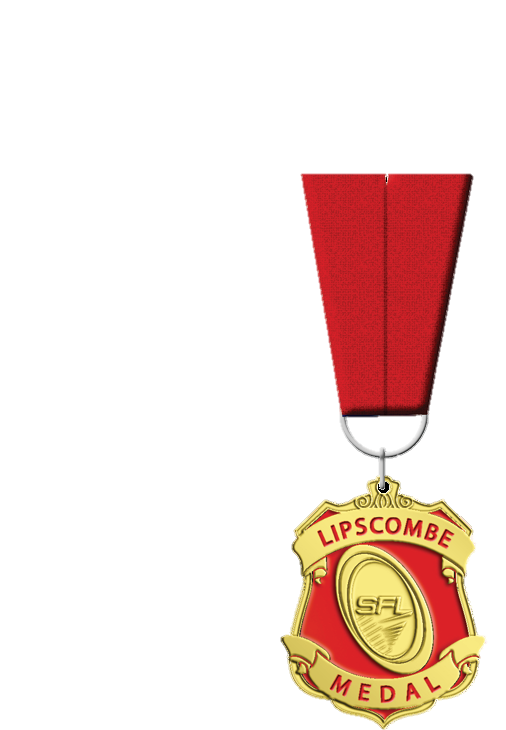 Old Scholars Football Association - Brian Smith Medal Count
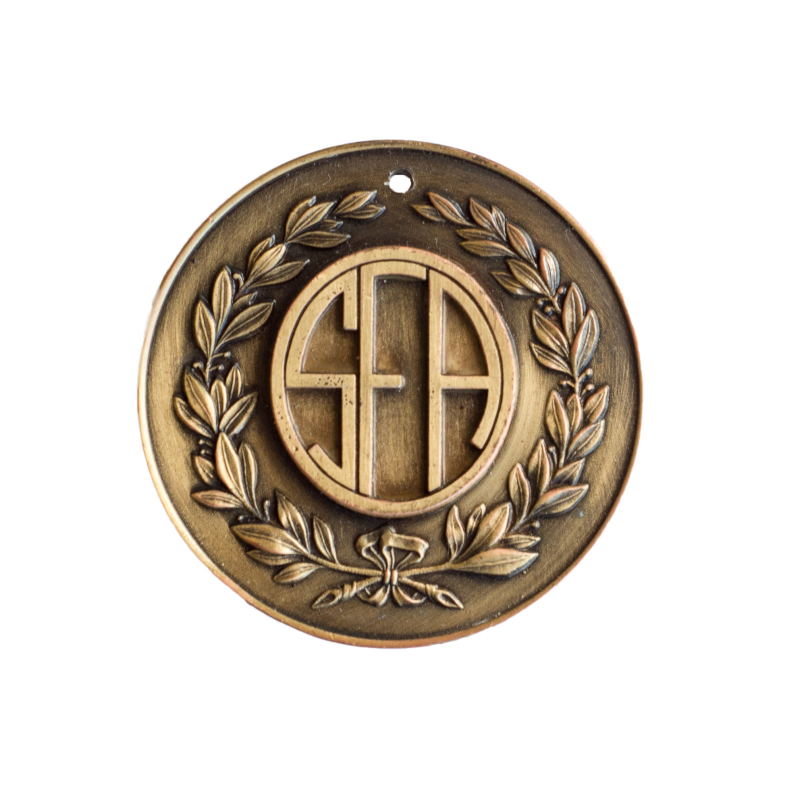 OHA v St VIRGILS
ROUND  14
3
2
1
LEADERBOARD
DOSA v HUTCHINS
3
2
1
UNIVERSITY v RICHMOND
3
2
1
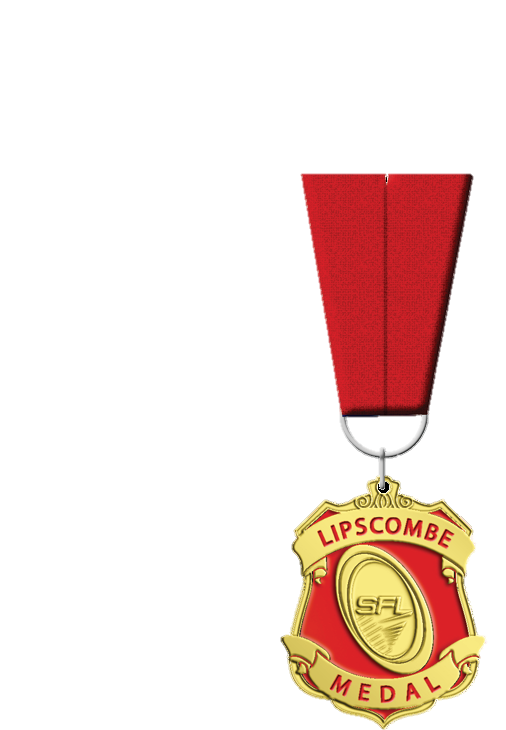 Old Scholars Football Association - Brian Smith Medal Count
ROUND
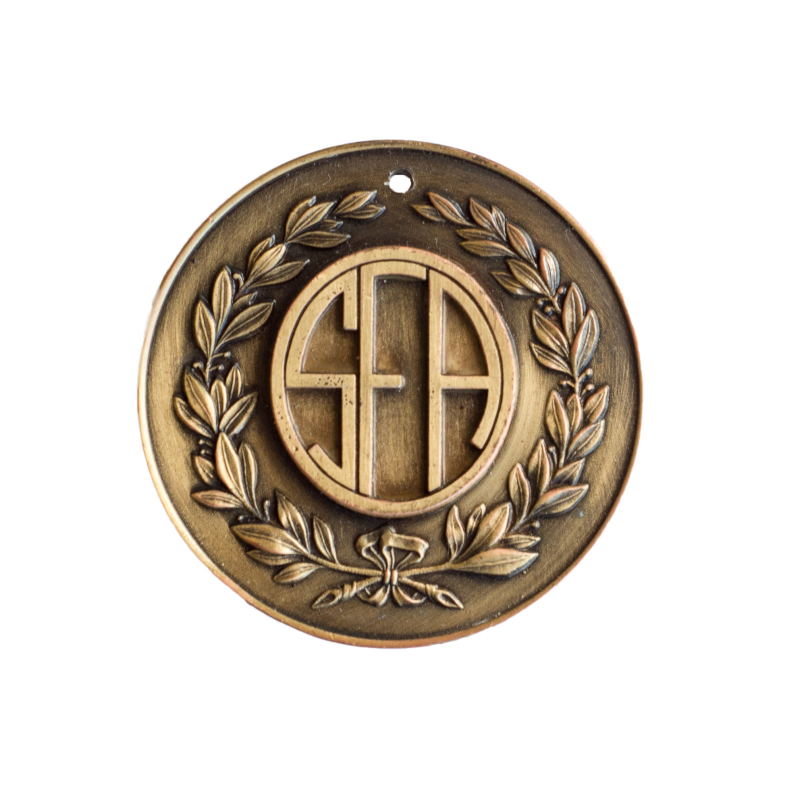 1
5
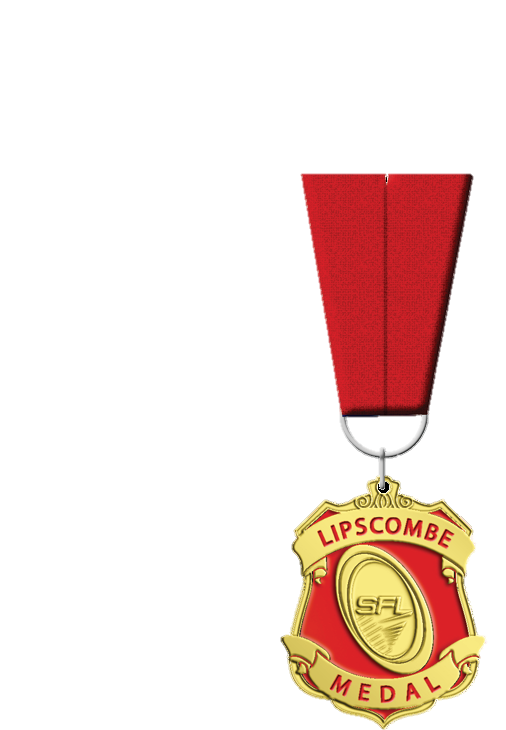 Old Scholars Football Association - Brian Smith Medal Count
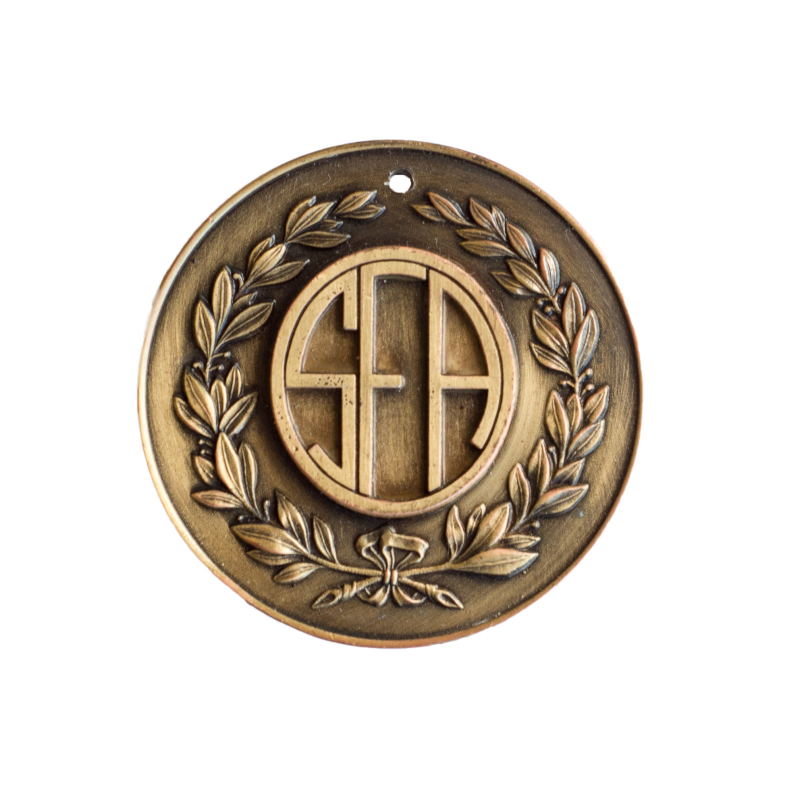 HUTCHINS v OHA
ROUND  15
3
2
1
LEADERBOARD
UNIVERSITY v St VIRGILS
3
2
1
DOSA v RICHMOND
3
2
1
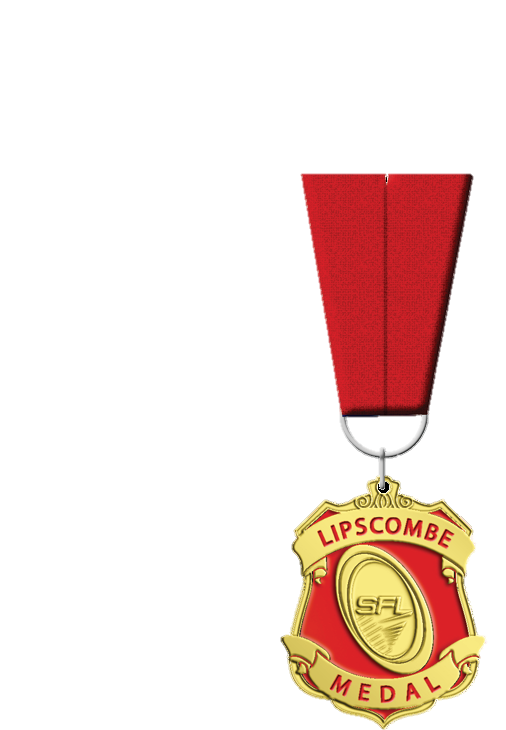 Old Scholars Football Association - Brian Smith Medal Count
ROUND
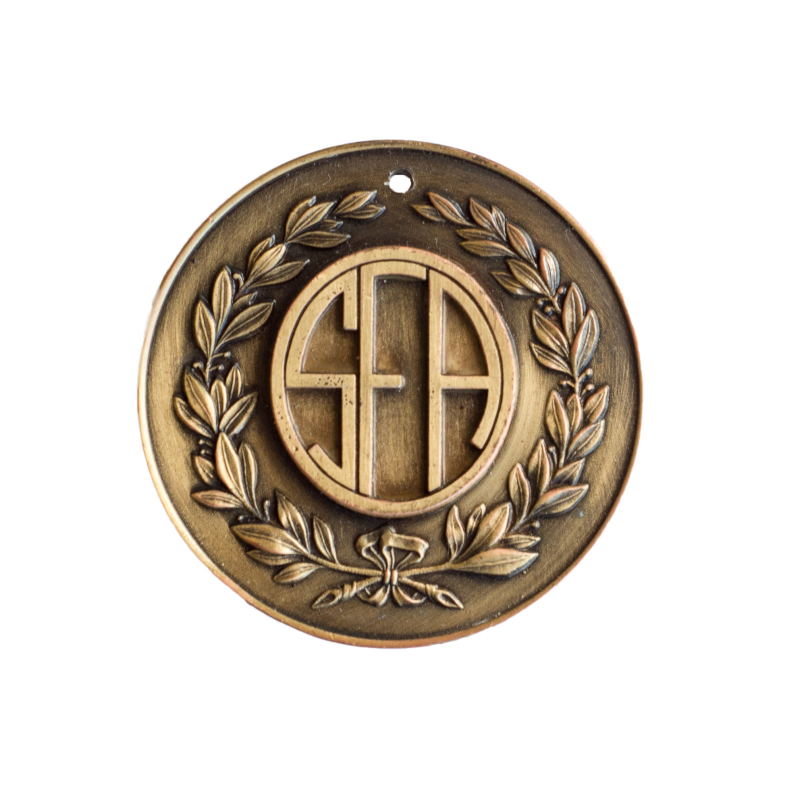 1
6
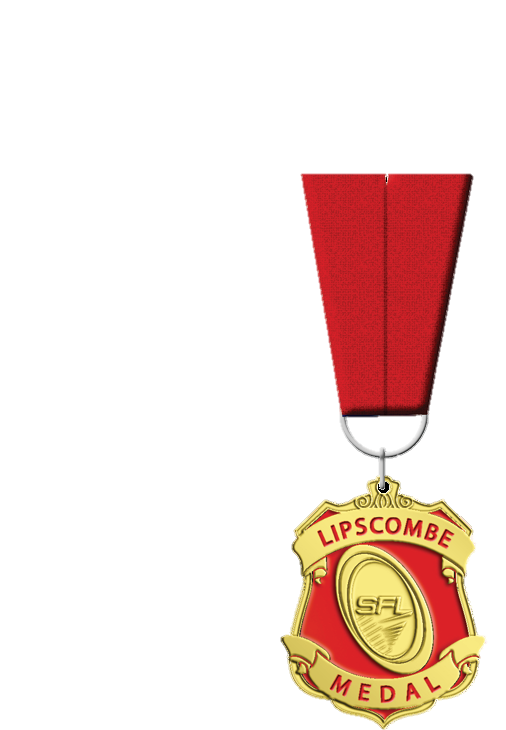 Old Scholars Football Association - Brian Smith Medal Count
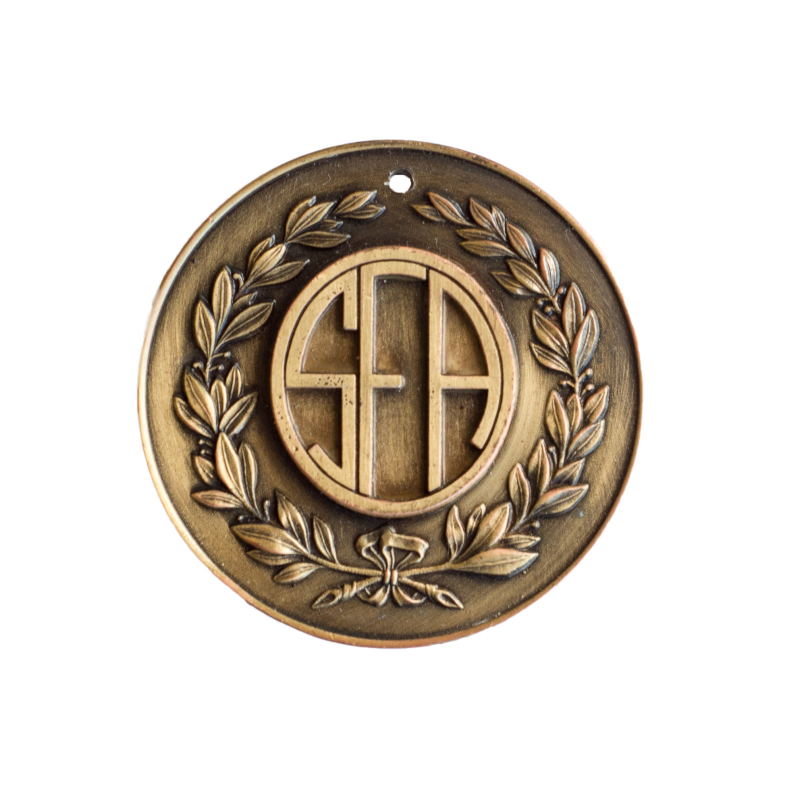 St VIRGILS v RICHMOND
ROUND  16
3
2
1
LEADERBOARD
HUTCHINS v UNIVERSITY
3
2
1
OHA v DOSA
3
2
1
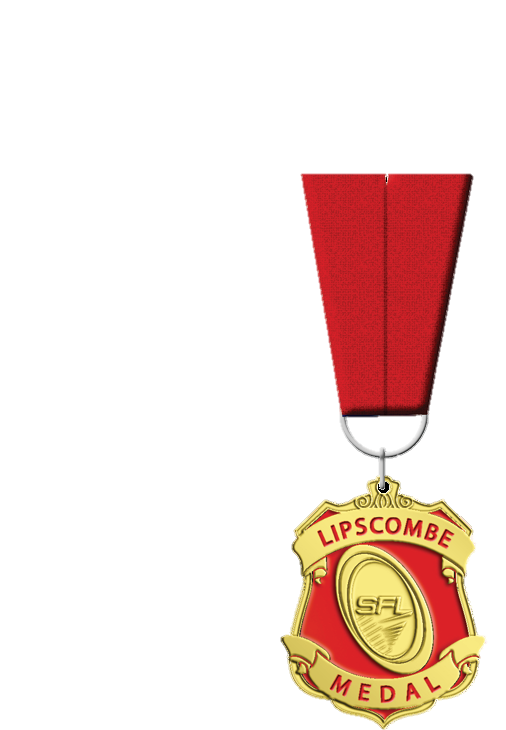 Old Scholars Football Association - Brian Smith Medal Count
ROUND
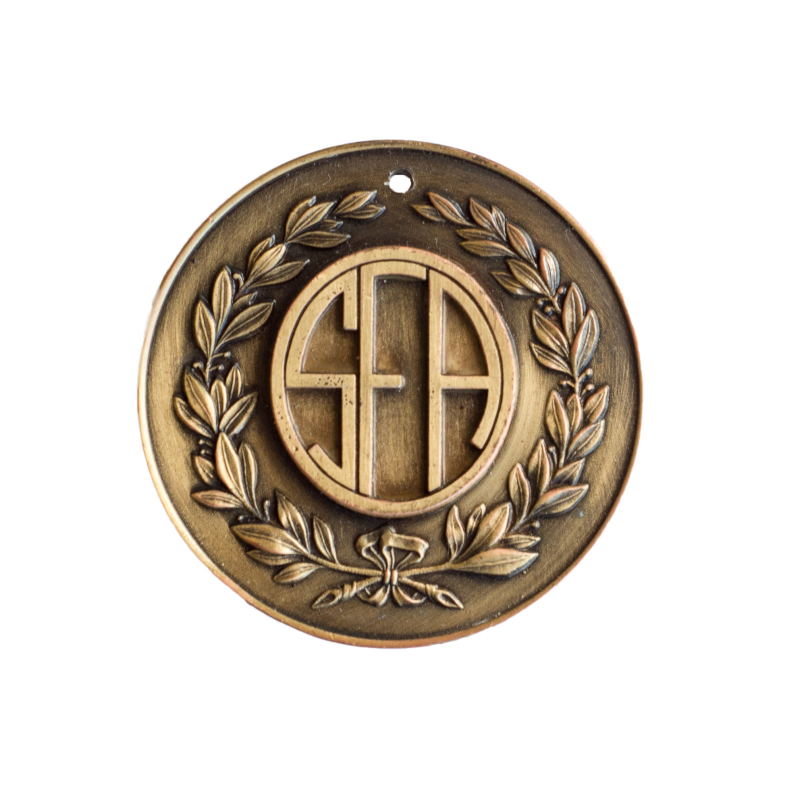 1
7
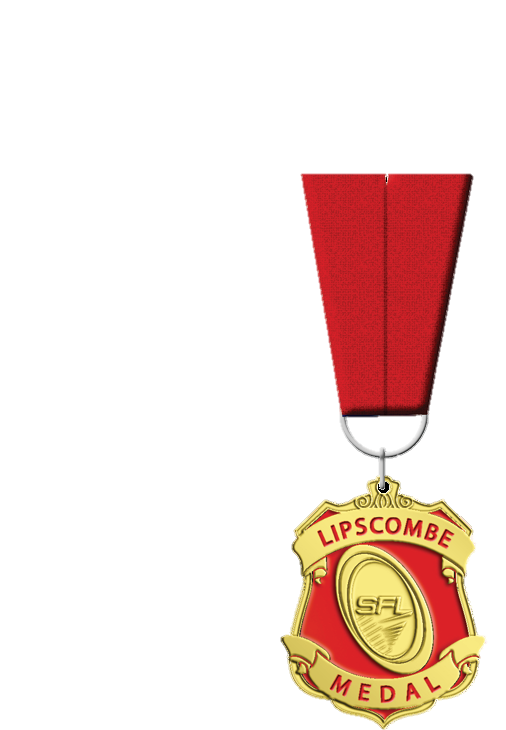 Old Scholars Football Association - Brian Smith Medal Count
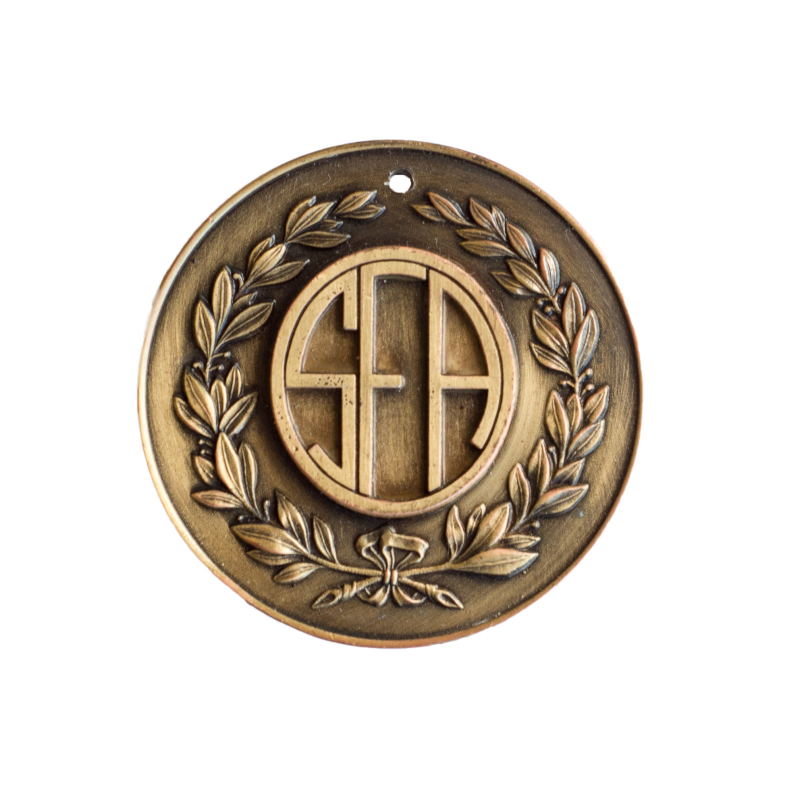 DOSA v UNIVERSITY
ROUND  17
3
2
1
LEADERBOARD
St VIRGILS v HUTCHINS
3
2
1
RICHMOND v OHA
3
2
1
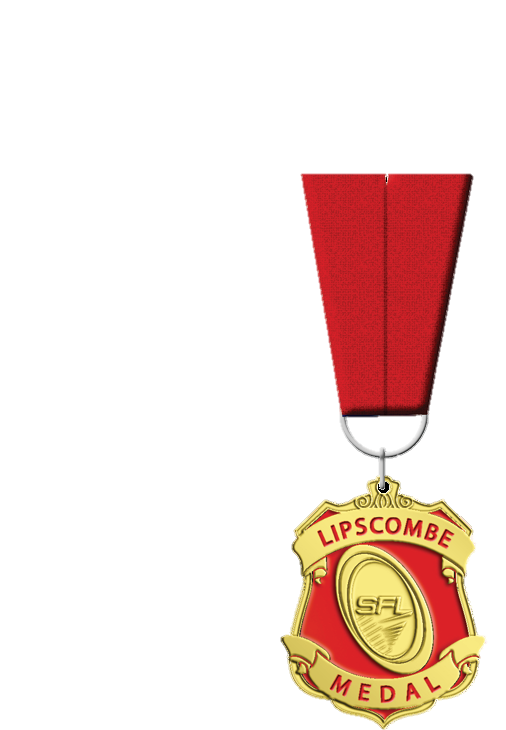 Old Scholars Football Association - Brian Smith Medal Count
ROUND
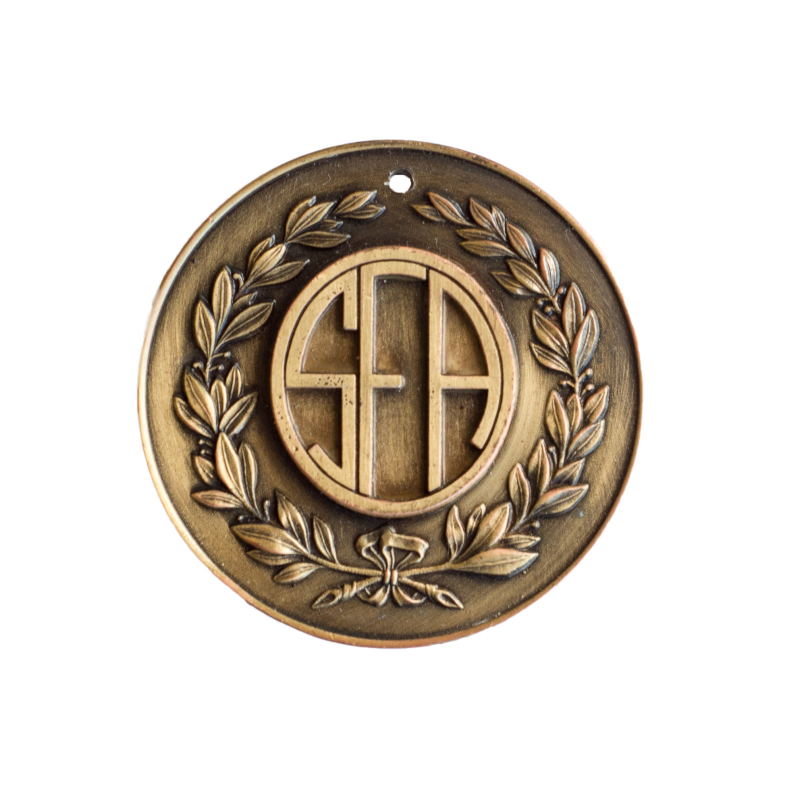 1
8
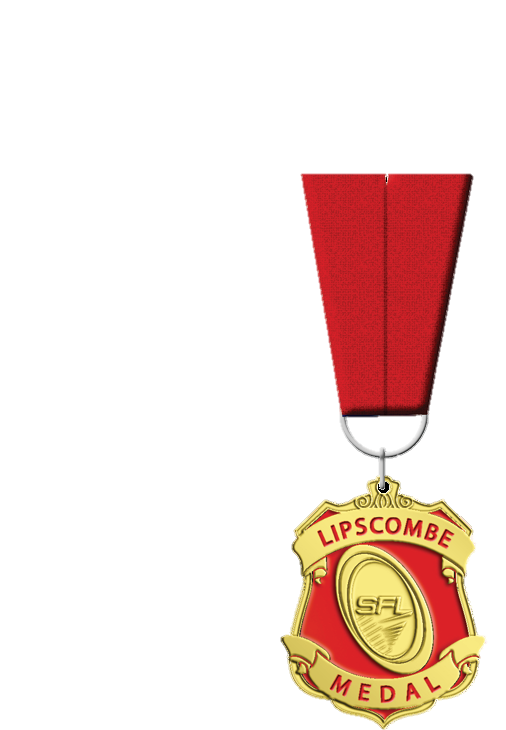 Old Scholars Football Association - Brian Smith Medal Count
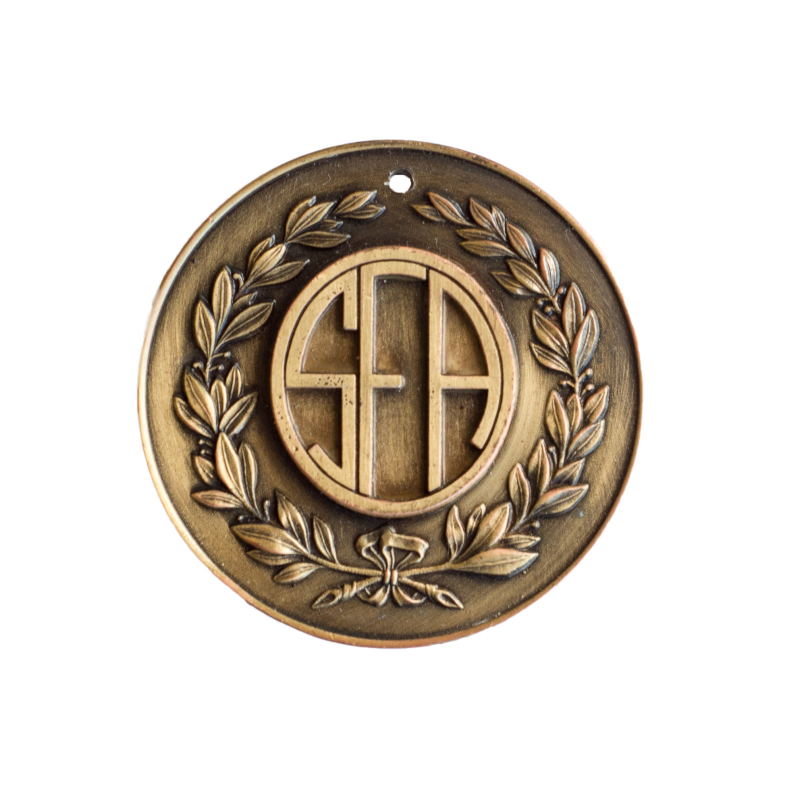 OHA v HUTCHINS
ROUND  18
3
2
1
LEADERBOARD
RICHMOND v DOSA
3
2
1
UNIVERSITY v St VIRGILS
3
2
1
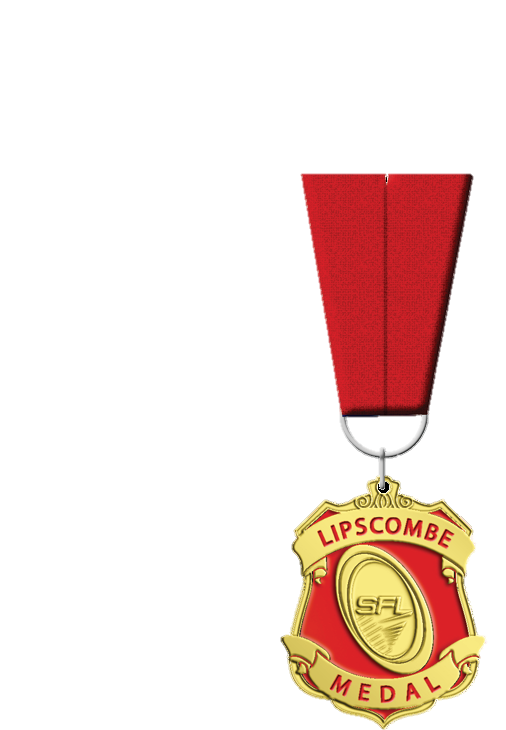 Old Scholars Football Association - Brian Smith Medal Count
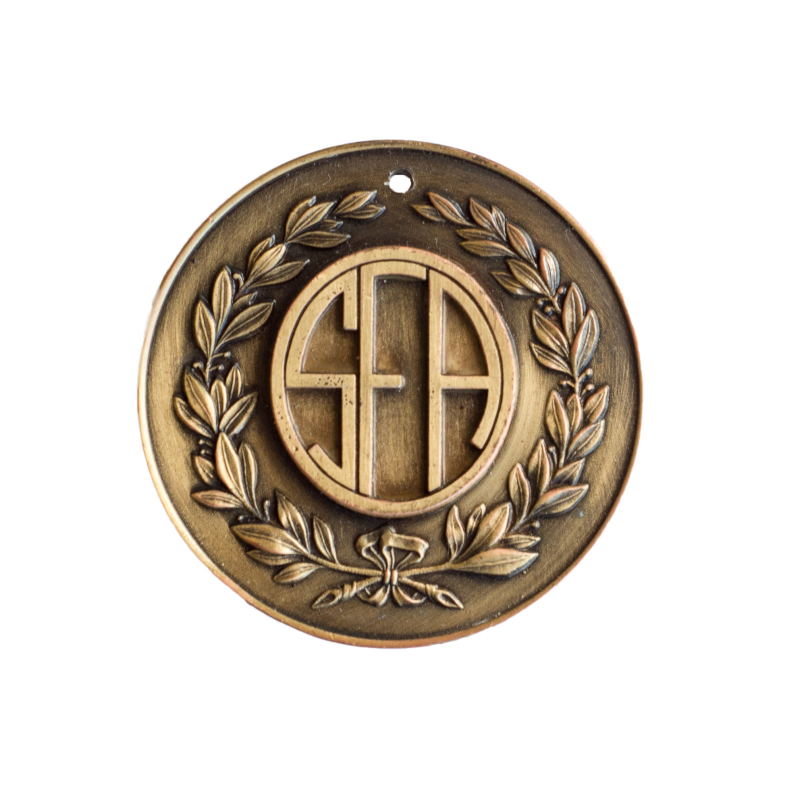 Marek Matuszek
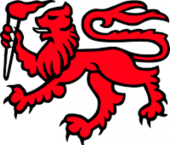 University Football Club
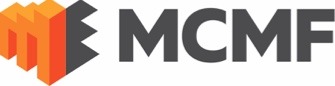 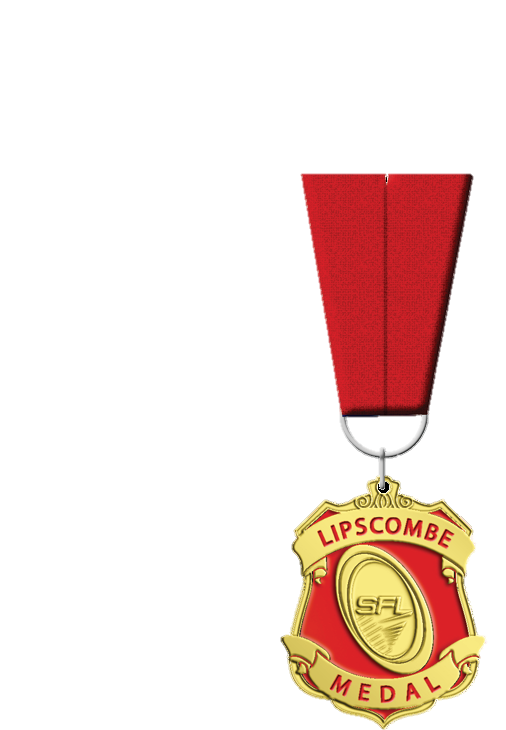 LEADERBOARD
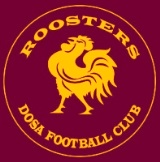 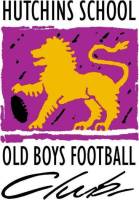 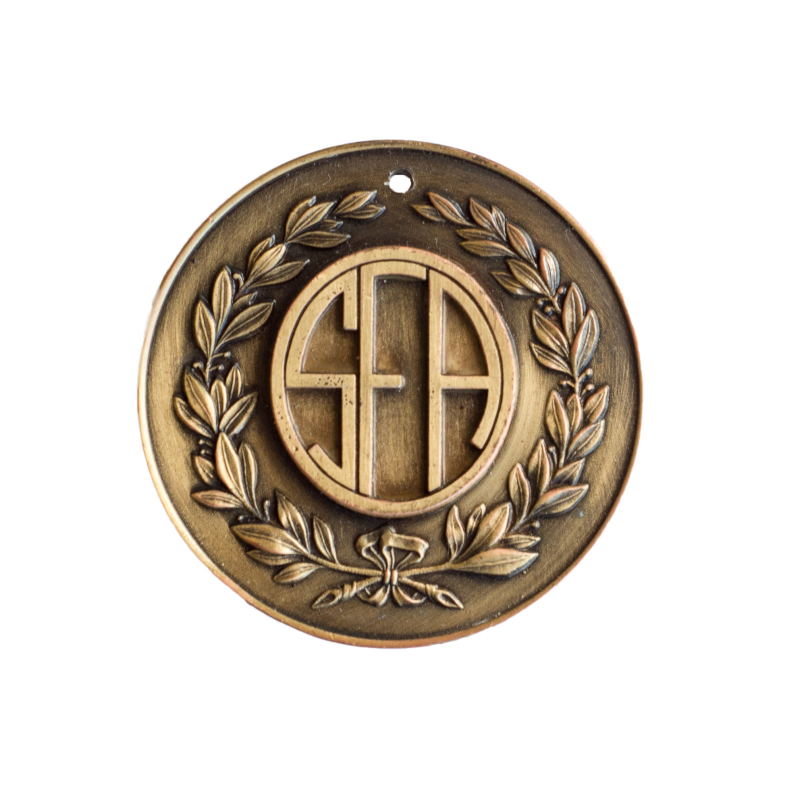 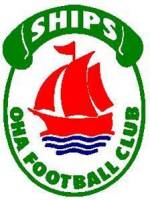 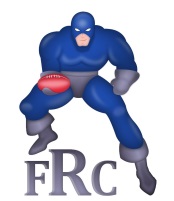 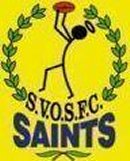 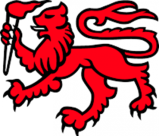 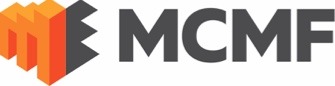 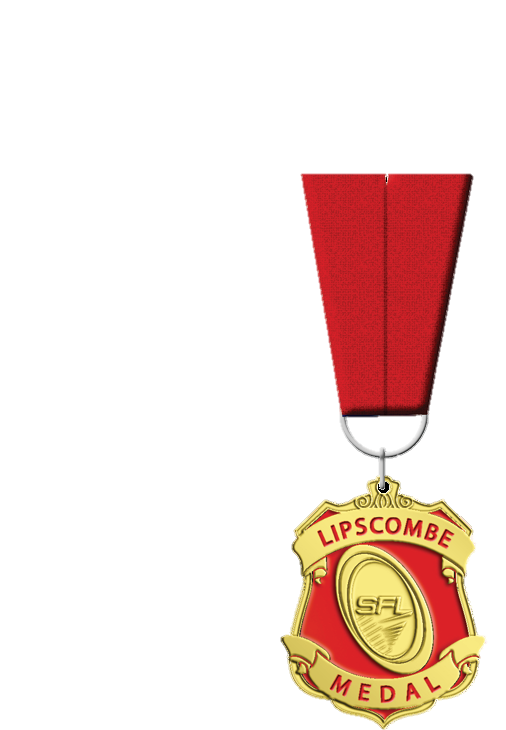 LEADERBOARD
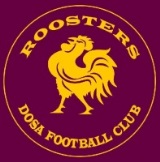 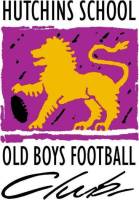 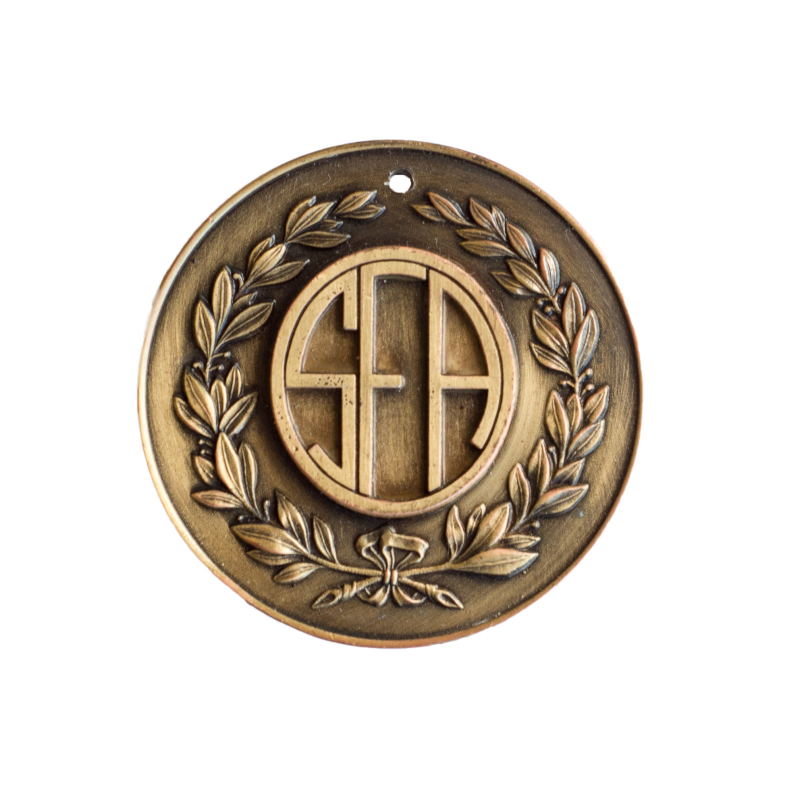 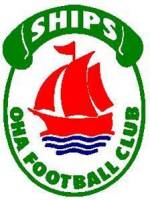 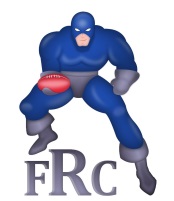 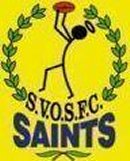 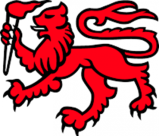 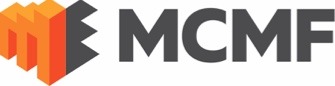 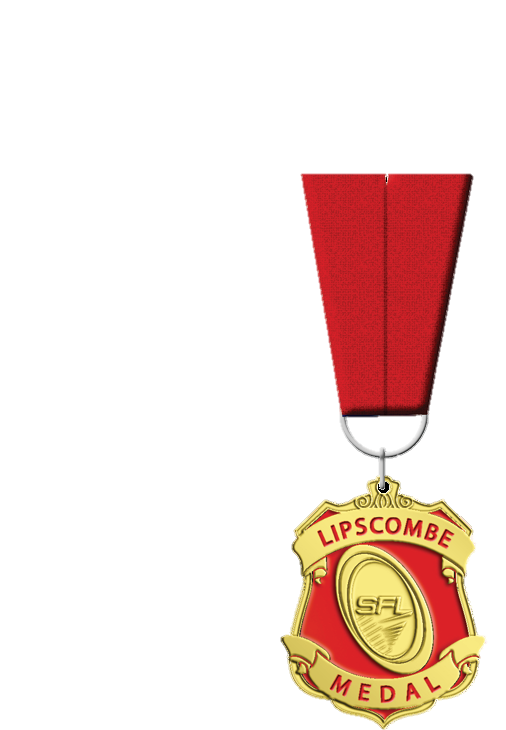 LEADERBOARD
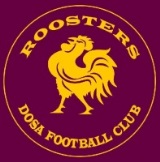 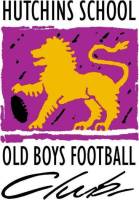 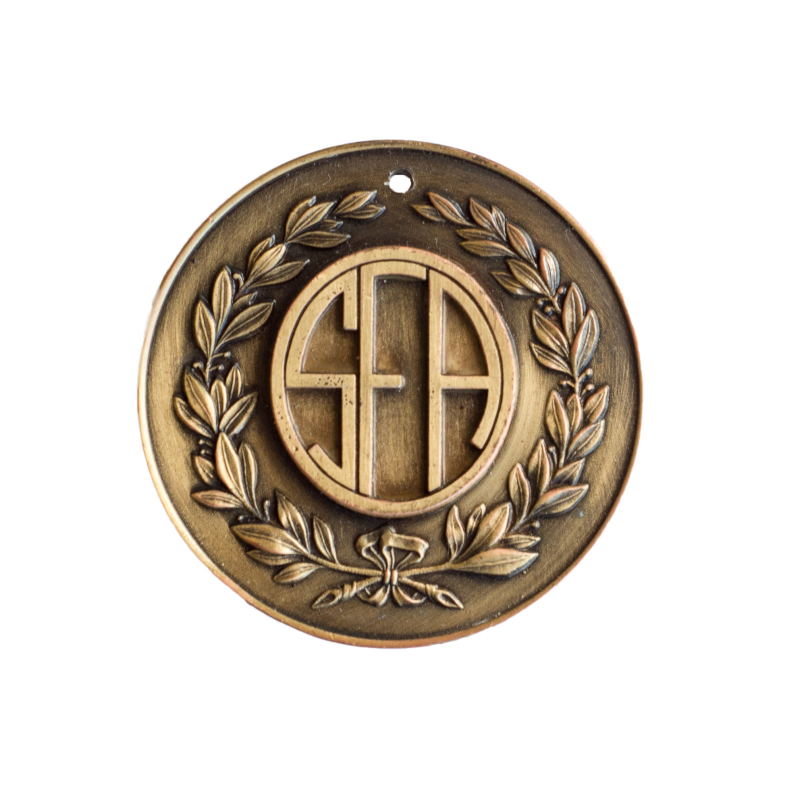 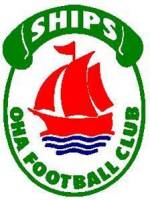 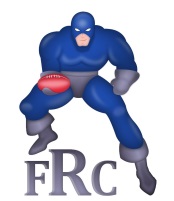 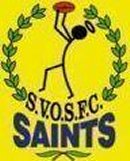 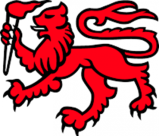 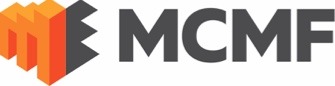 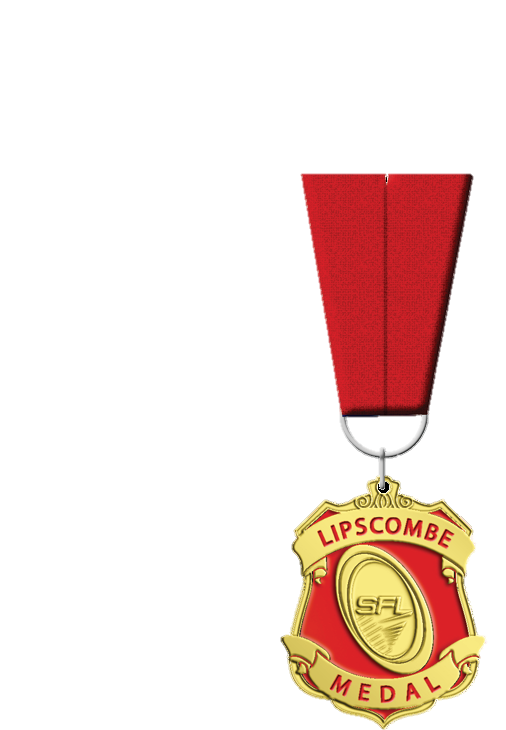 LEADERBOARD
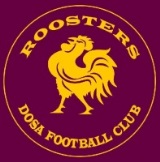 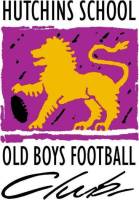 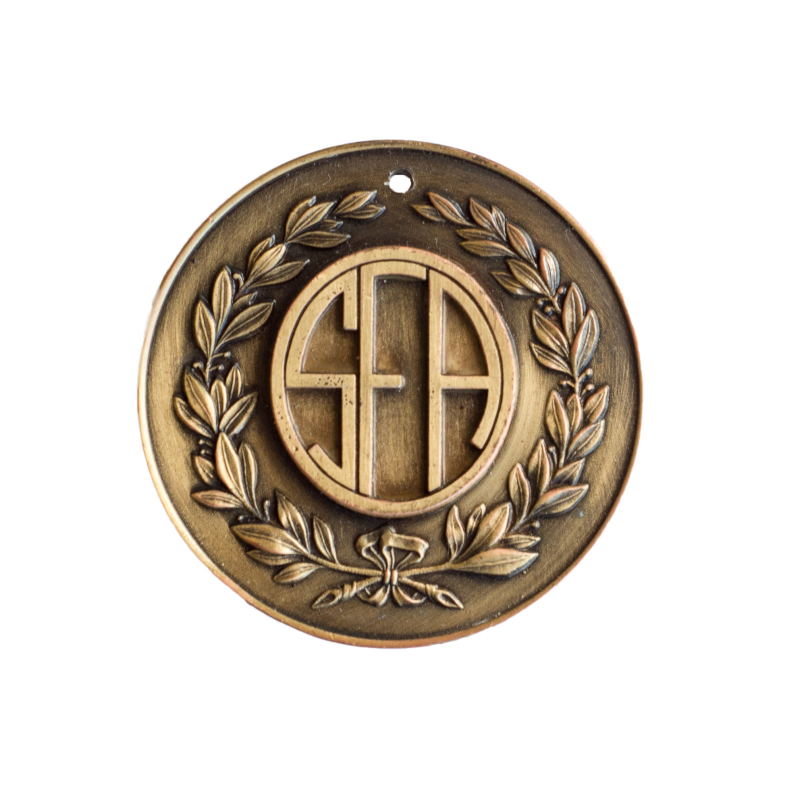 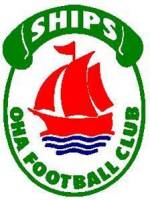 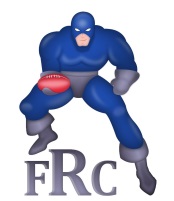 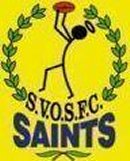 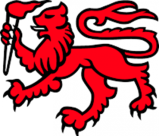 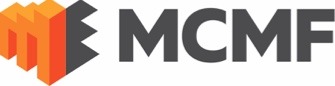 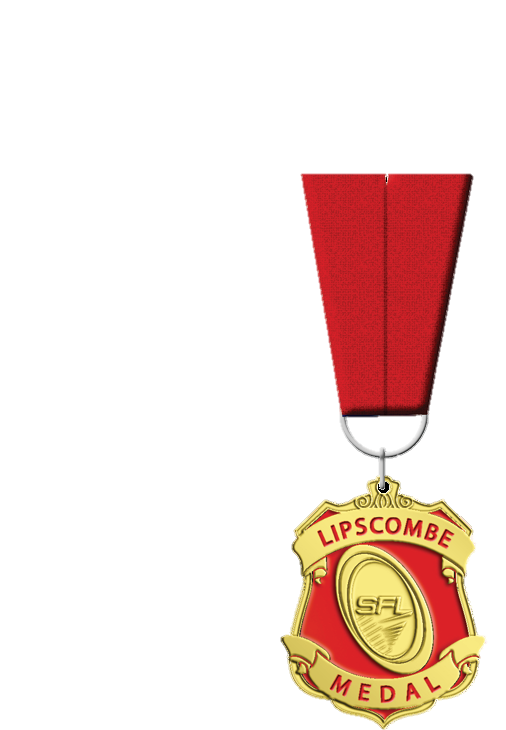 LEADERBOARD
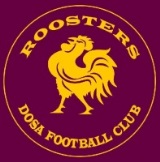 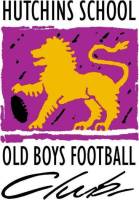 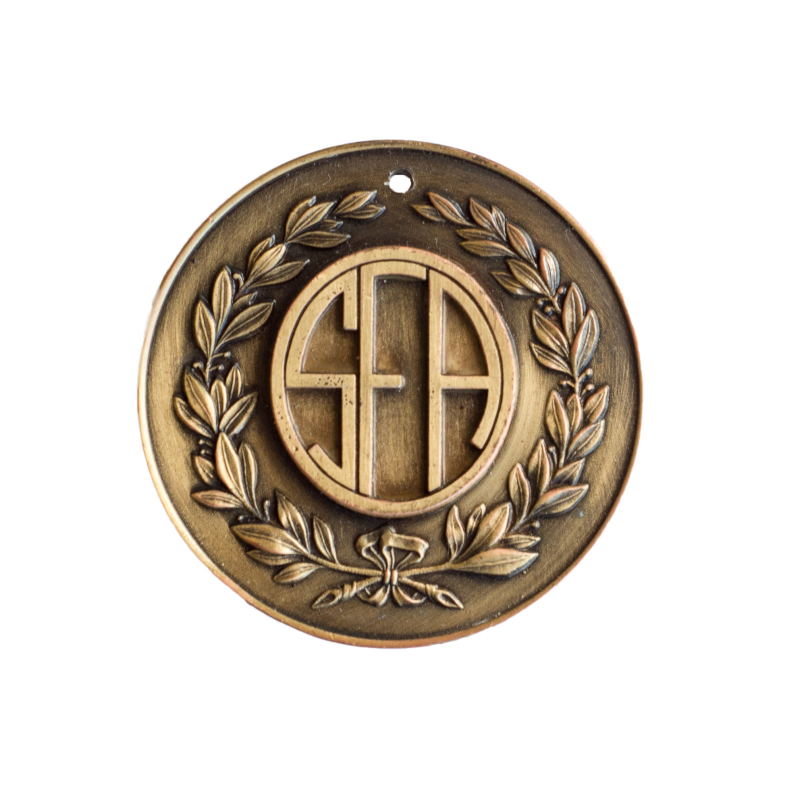 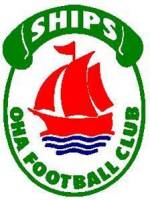 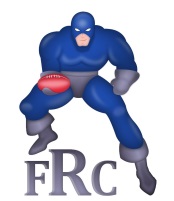 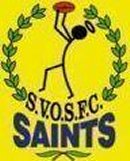 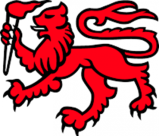 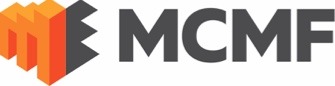 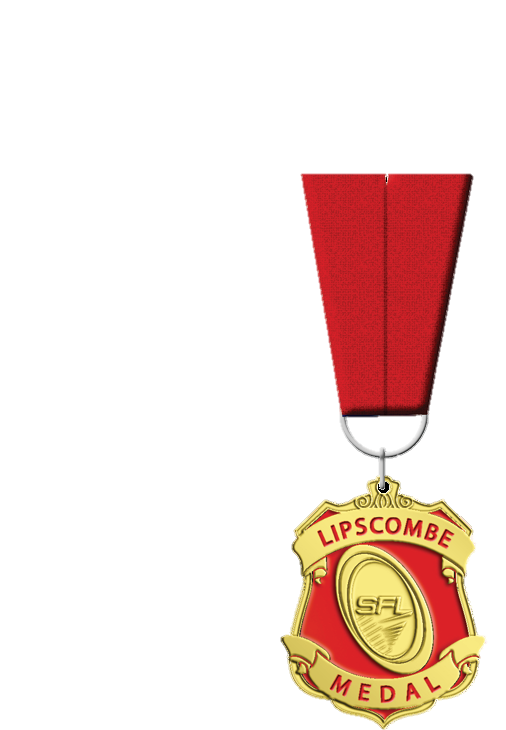 LEADERBOARD
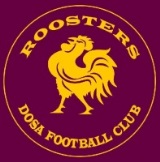 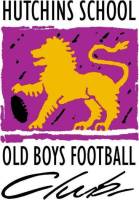 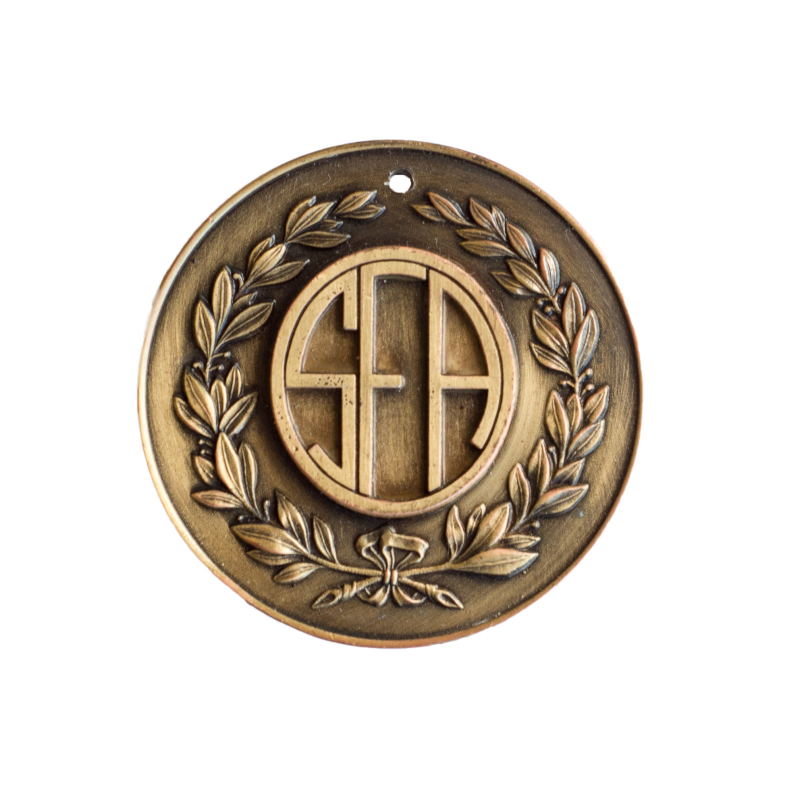 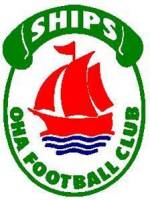 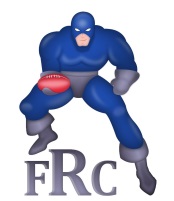 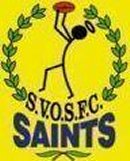 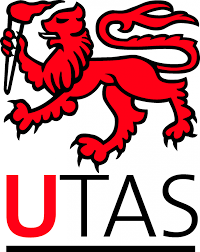 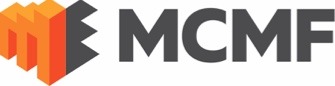 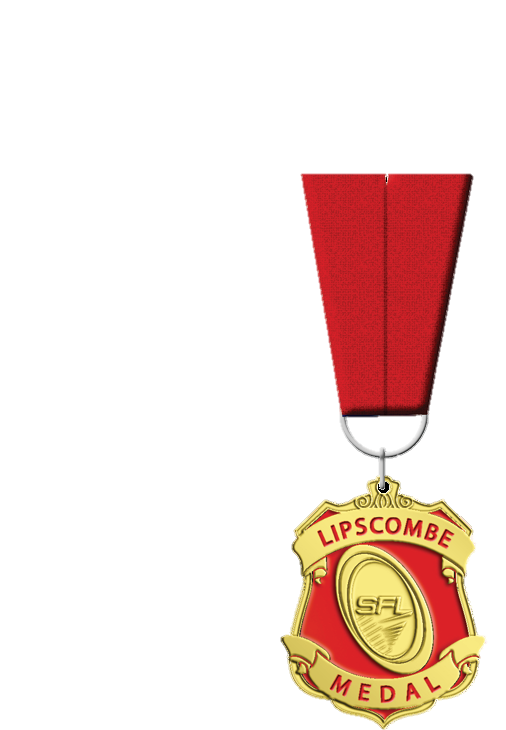 Old Scholars Football Association – Peter Fitzgerald Medal Count
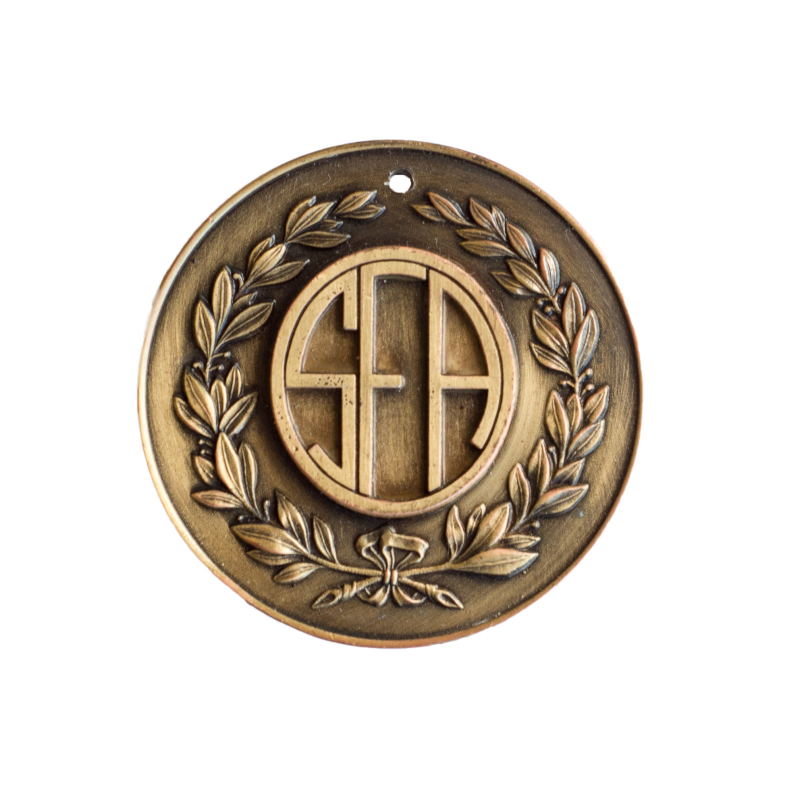 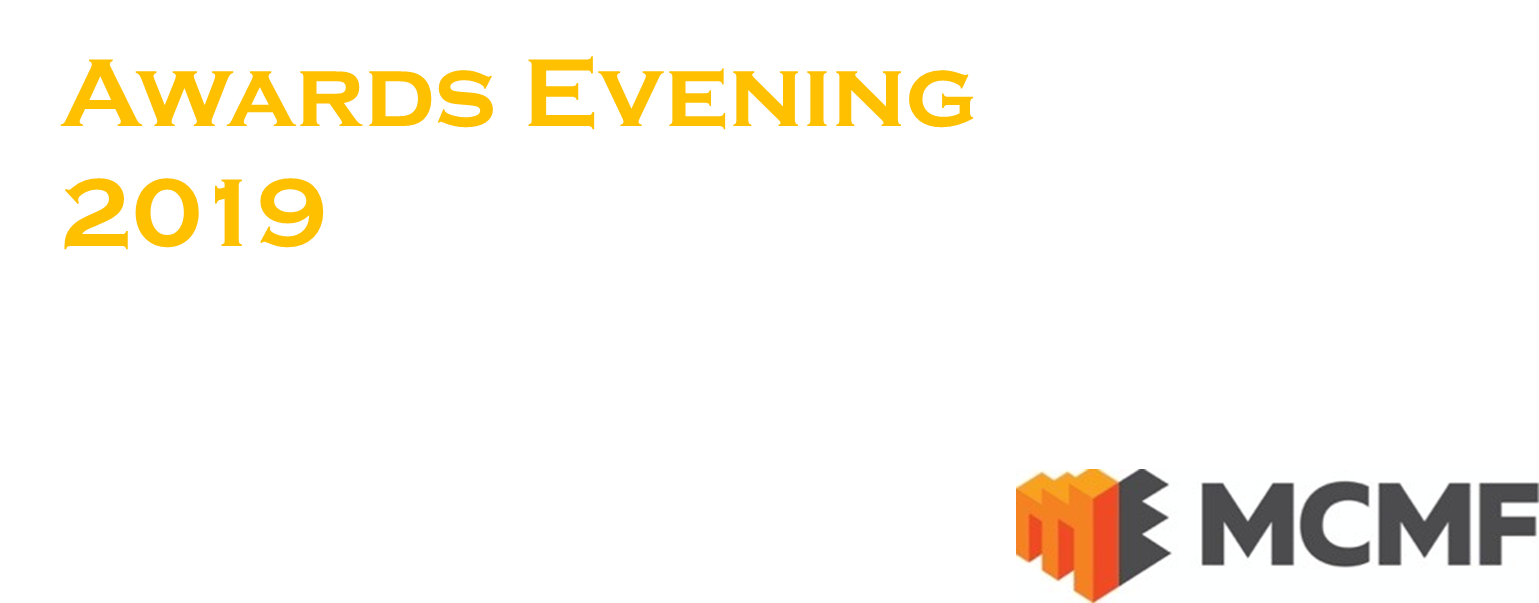 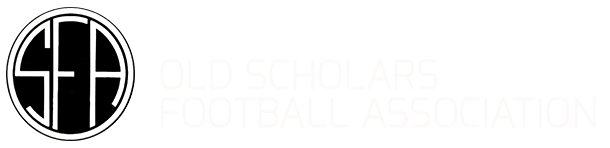 Don Randell Award – Seniors  Goalkicking
Trent Standen
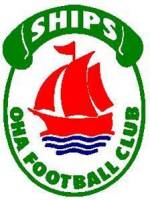 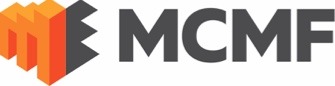 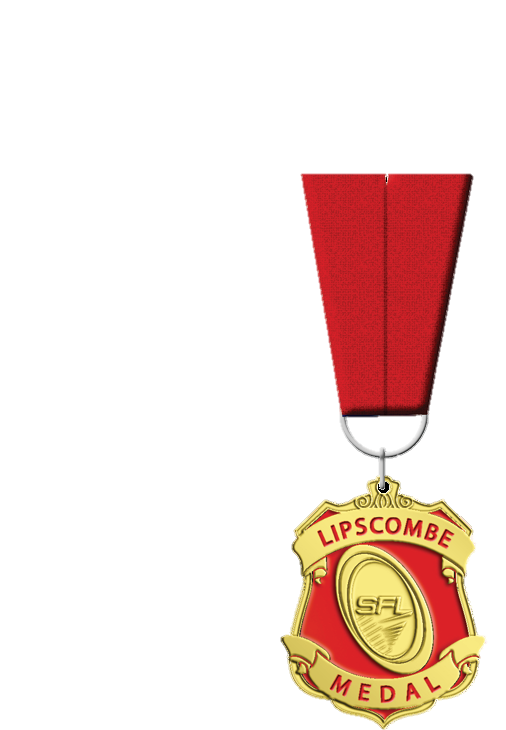 Old Scholars Football Association – Peter Fitzgerald Medal Count
ROUND
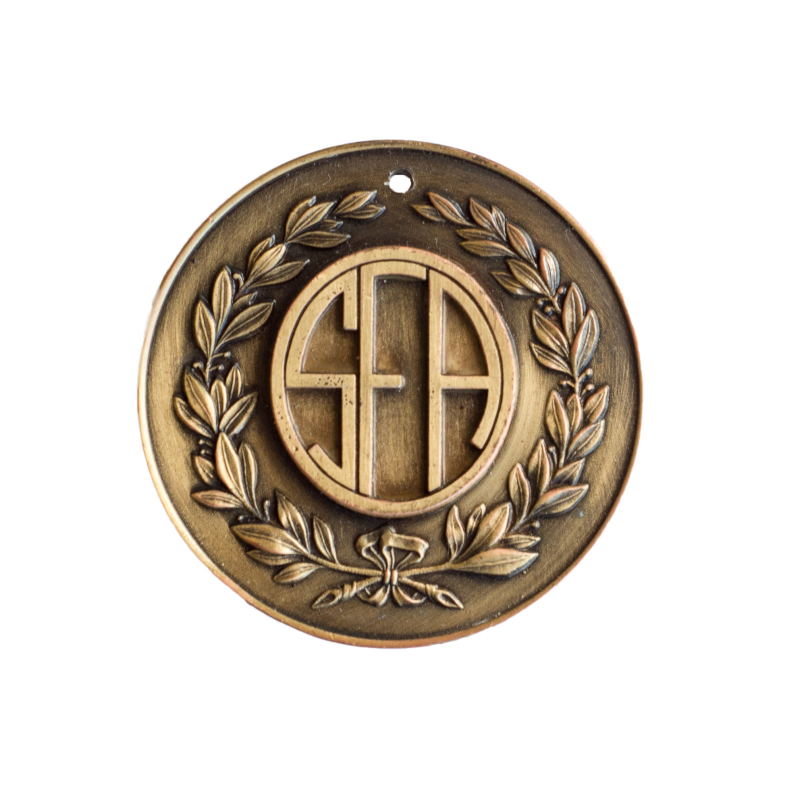 1
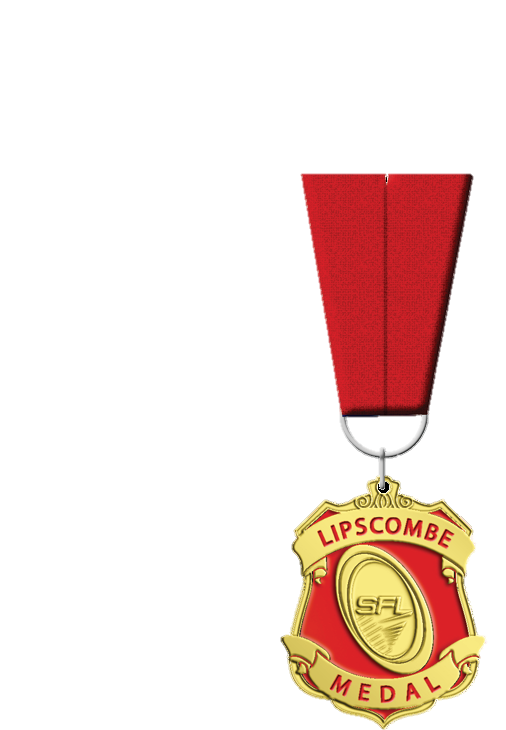 Old Scholars Football Association – Peter Fitzgerald Medal Count
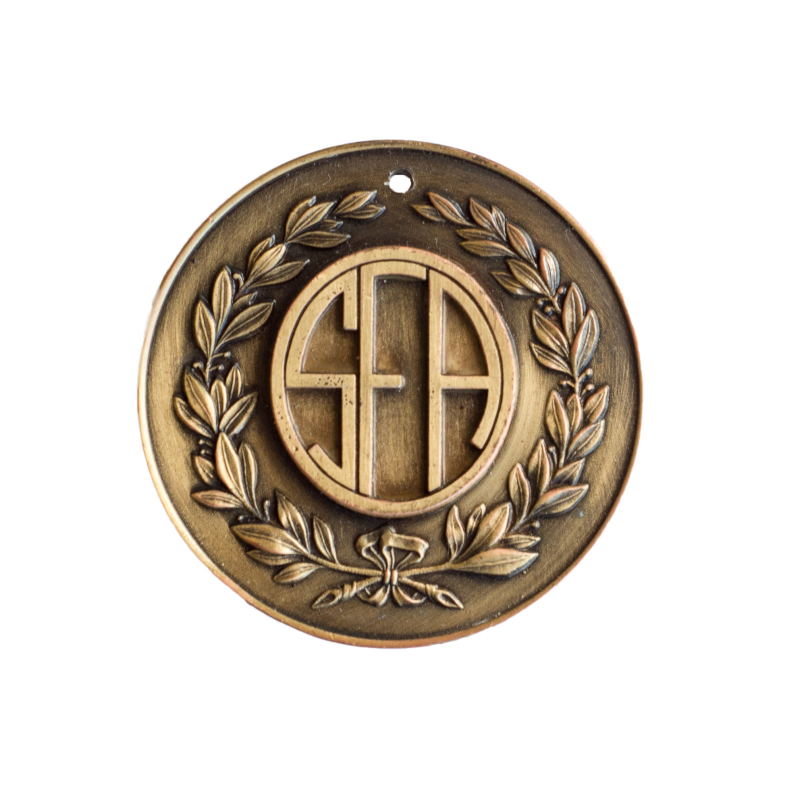 UNIVERSITY v DOSA
ROUND  1
3
2
1
LEADERBOARD
3
2
1
3
2
1
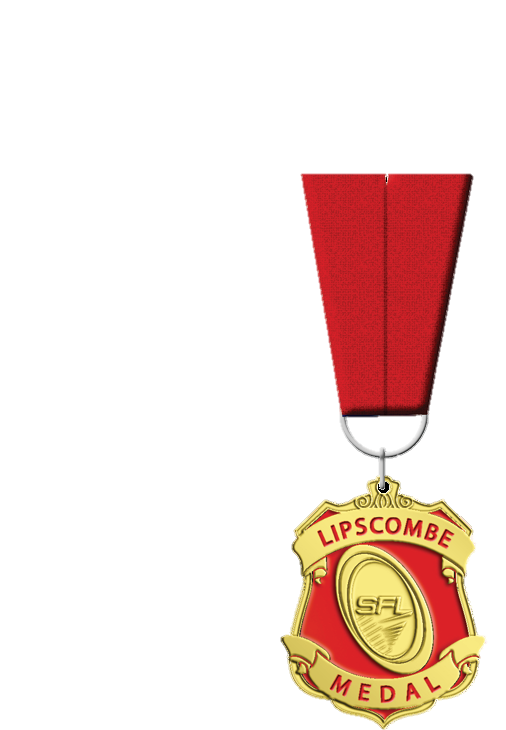 Old Scholars Football Association – Peter Fitzgerald Medal Count
ROUND
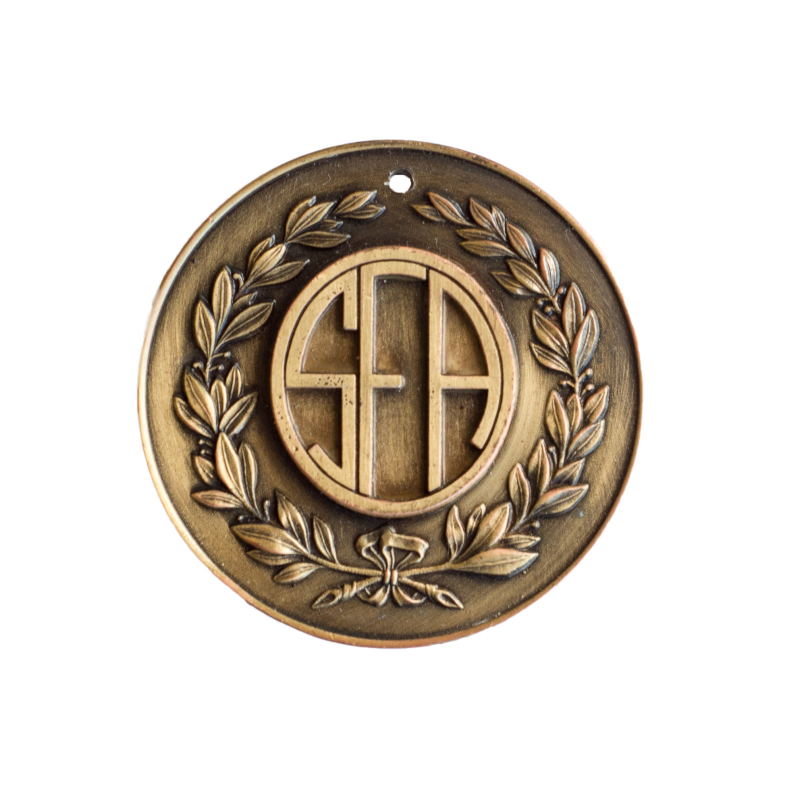 2
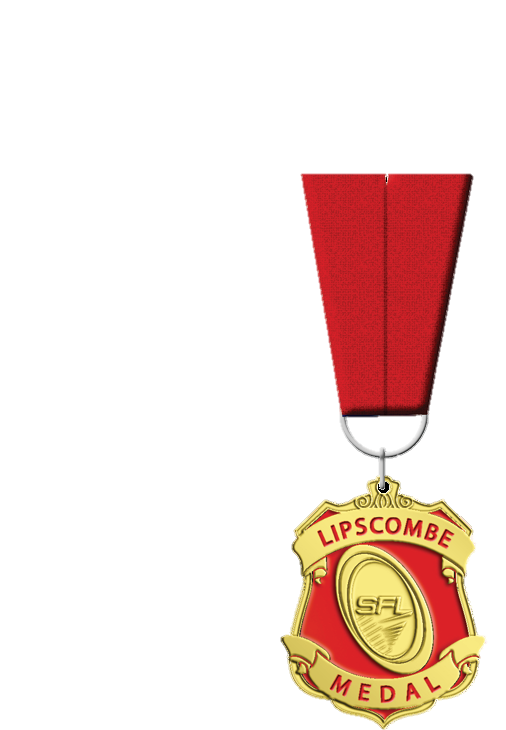 Old Scholars Football Association – Peter Fitzgerald Medal Count
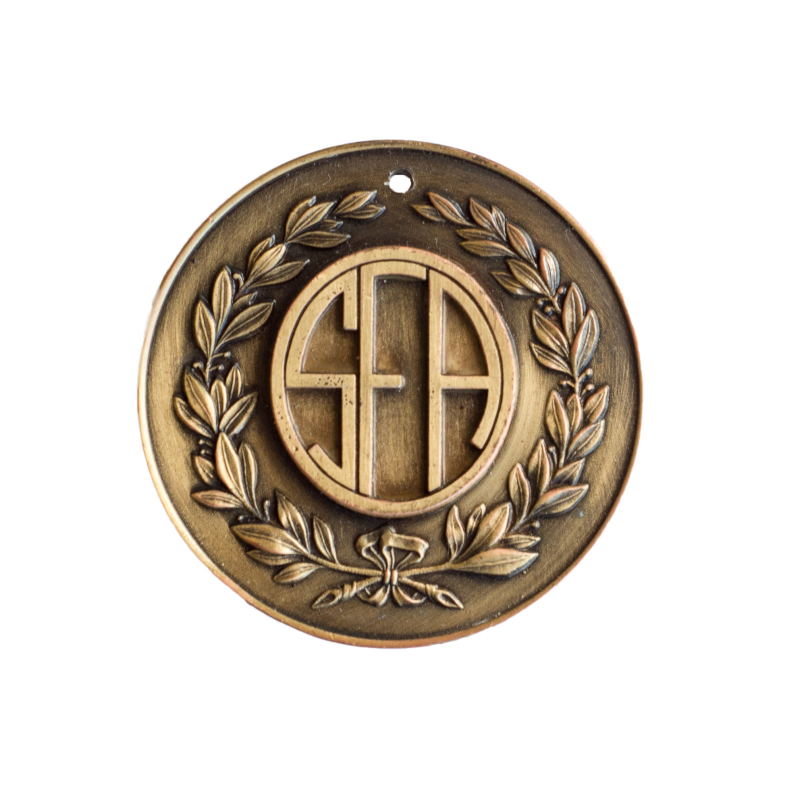 DOSA v OHA
ROUND  2
3
2
1
LEADERBOARD
3
2
1
3
2
1
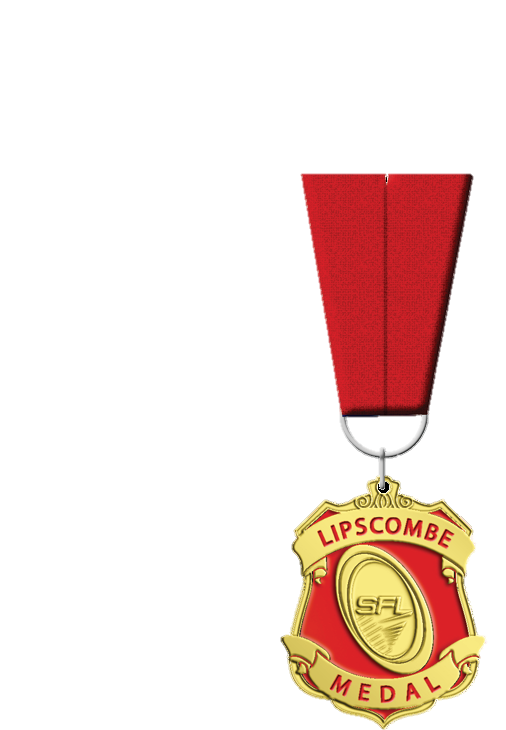 Old Scholars Football Association – Peter Fitzgerald Medal Count
ROUND
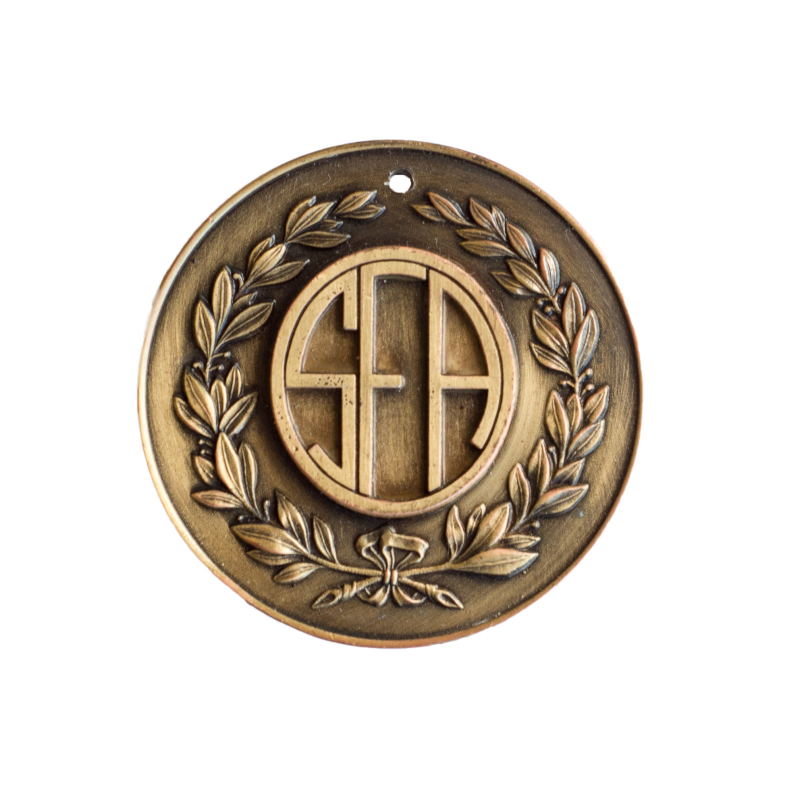 3
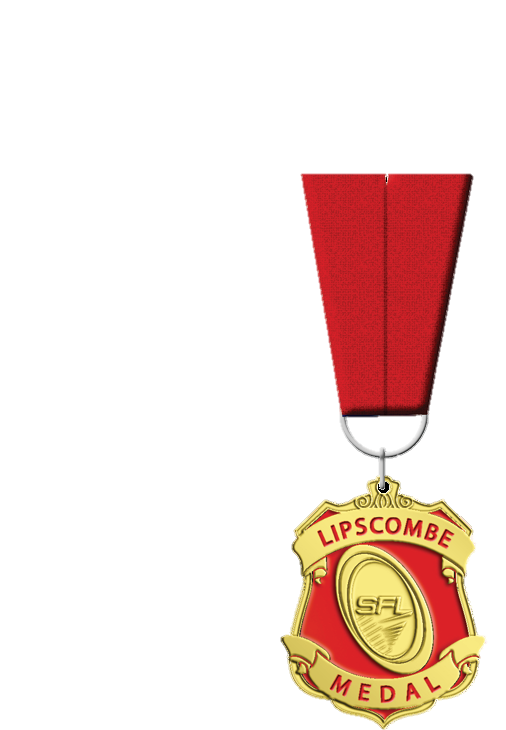 Old Scholars Football Association – Peter Fitzgerald Medal Count
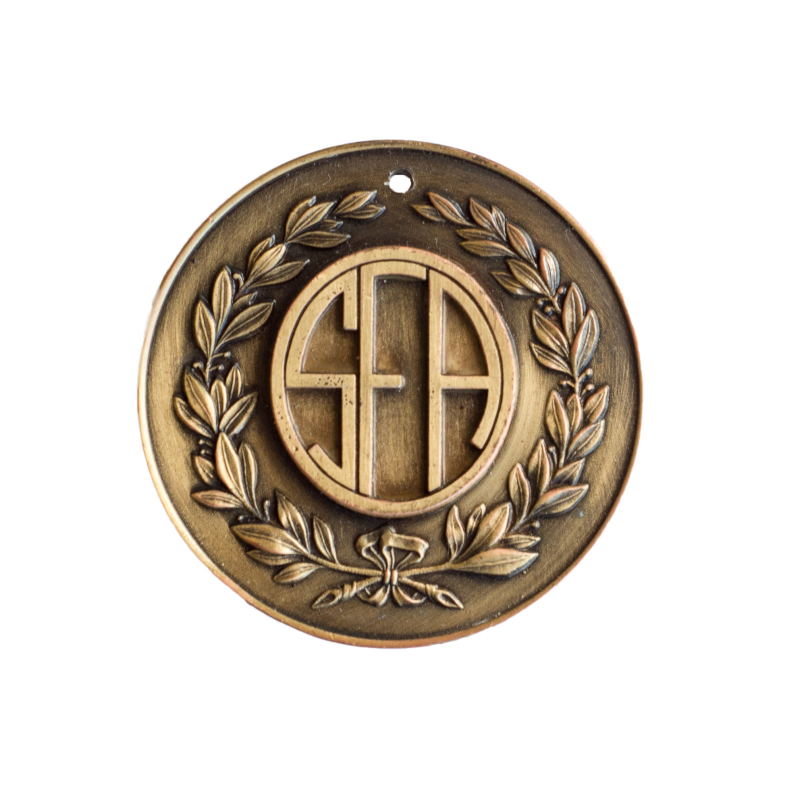 St VIRGILS v UNIVERSITY
ROUND  3
3
2
1
LEADERBOARD
RICHMOND v  DOSA
3
2
1
OHA v HUTCHINS
3
2
1
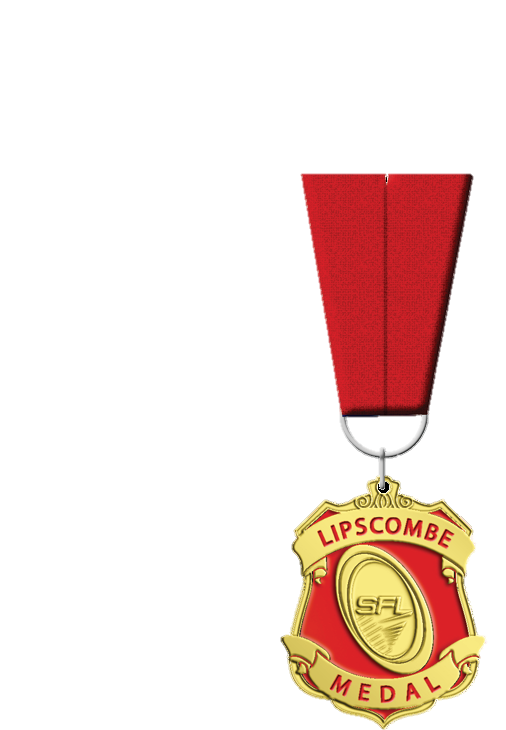 Old Scholars Football Association – Peter Fitzgerald Medal Count
ROUND
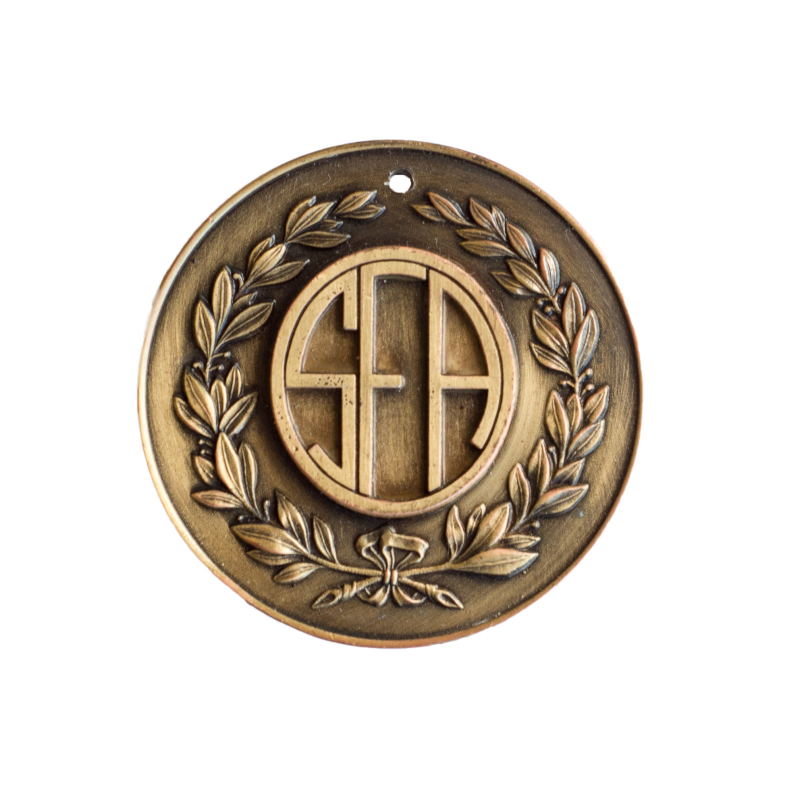 4
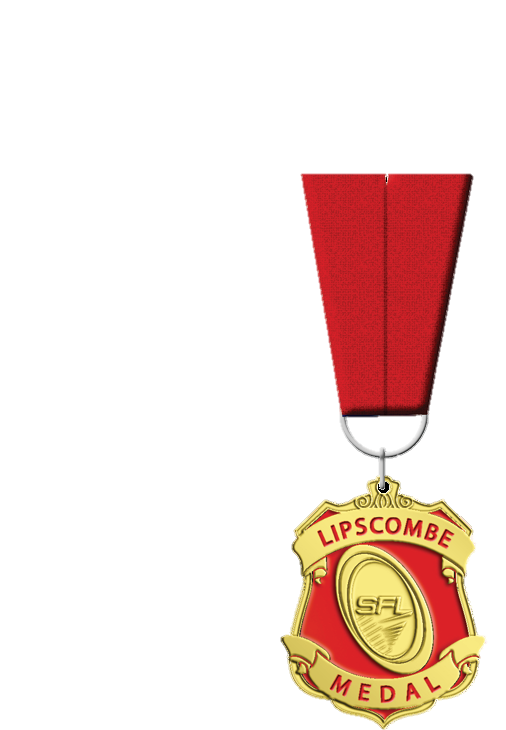 Old Scholars Football Association – Peter Fitzgerald Medal Count
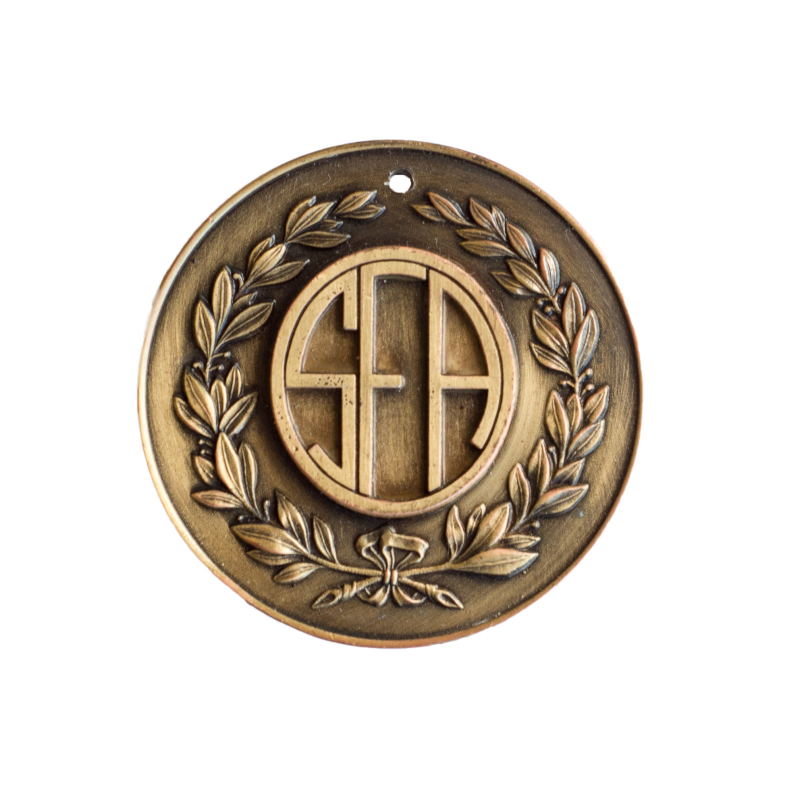 DOSA v St VIRGILS
ROUND  4
3
2
1
LEADERBOARD
UNIVERSITY v OHA
3
2
1
HUTCHINS v RICHMOND
3
2
1
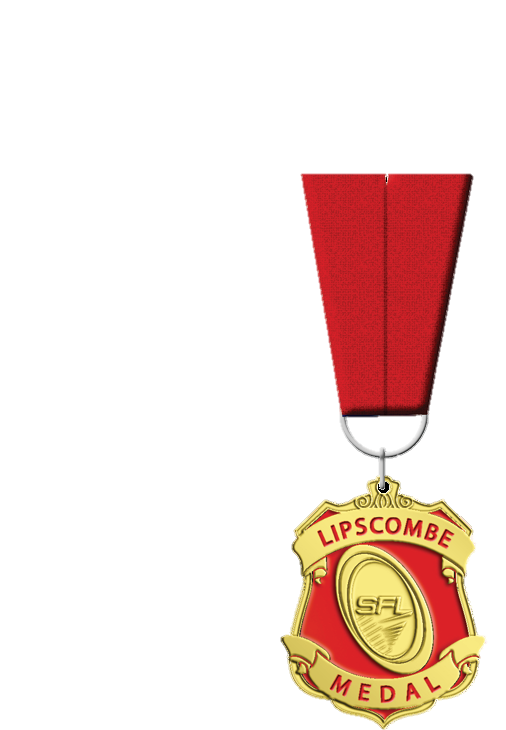 Old Scholars Football Association – Peter Fitzgerald Medal Count
ROUND
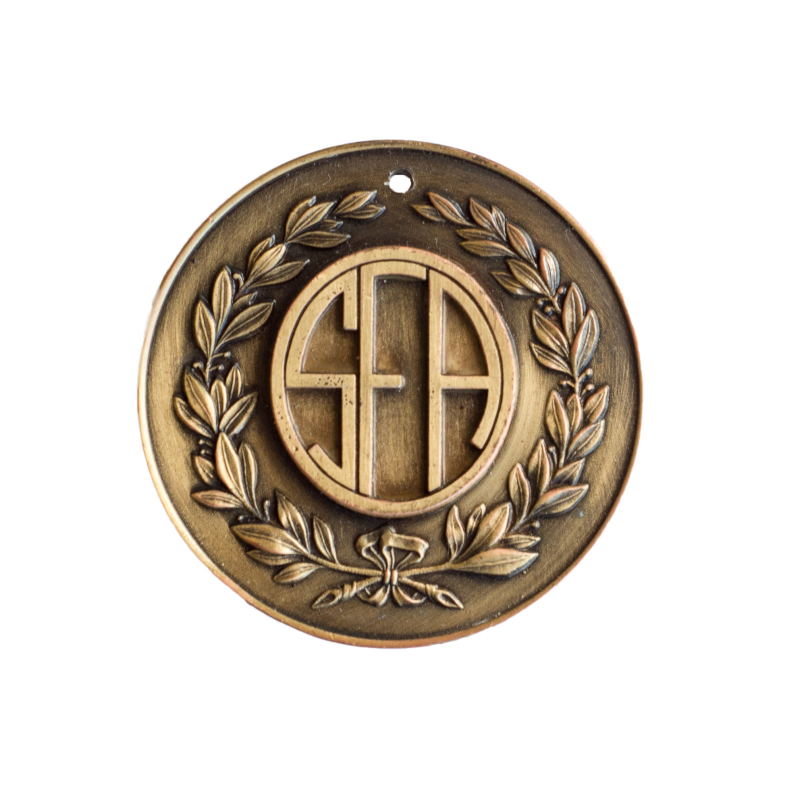 5
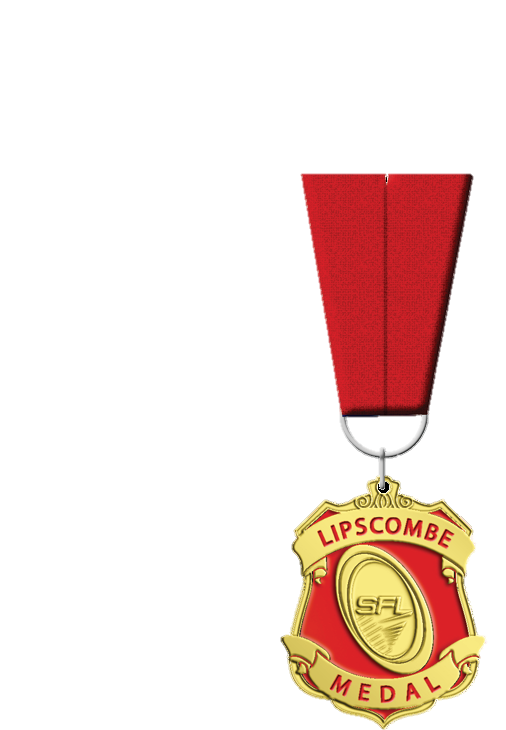 Old Scholars Football Association – Peter Fitzgerald Medal Count
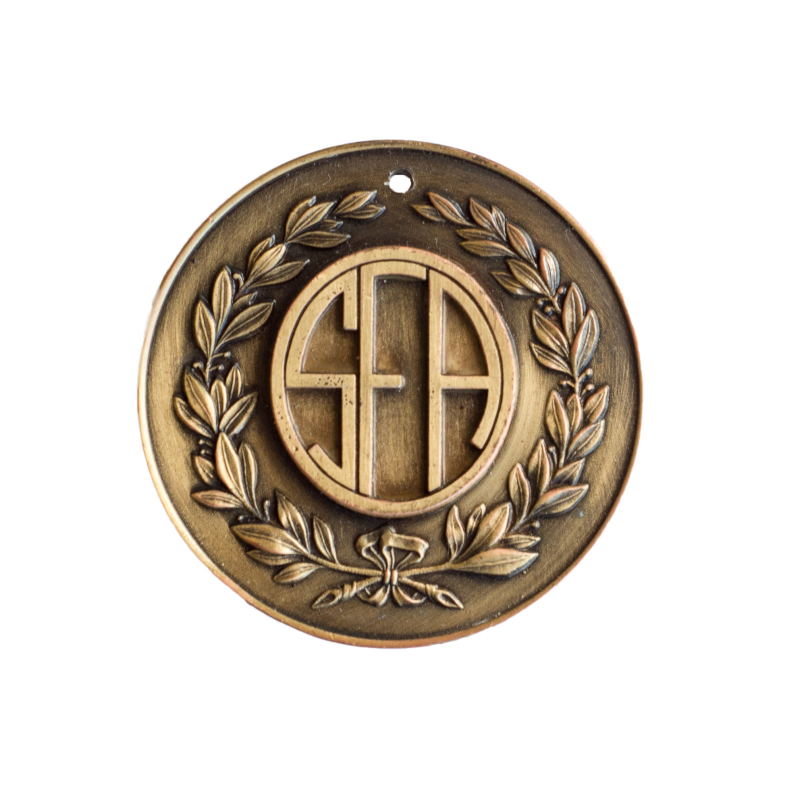 St VIRGILS v OHA
ROUND  5
3
2
1
LEADERBOARD
RICHMOND v UNIVERSITY
3
2
1
HUTCHINS v DOSA
3
2
1
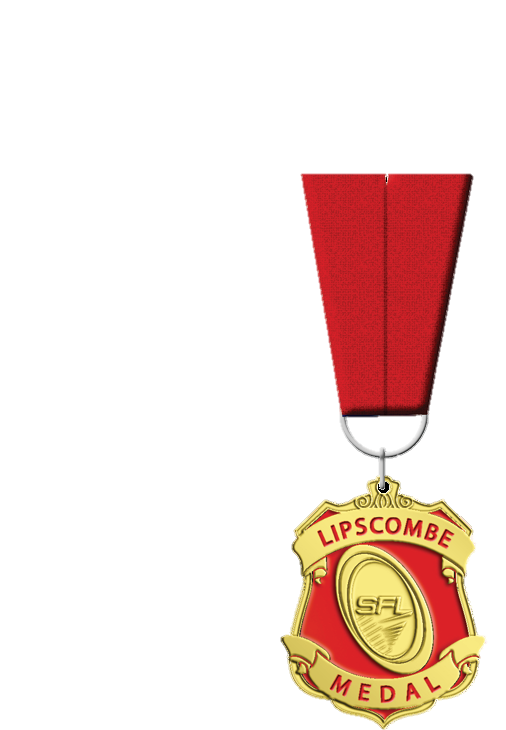 Old Scholars Football Association – Peter Fitzgerald Medal Count
ROUND
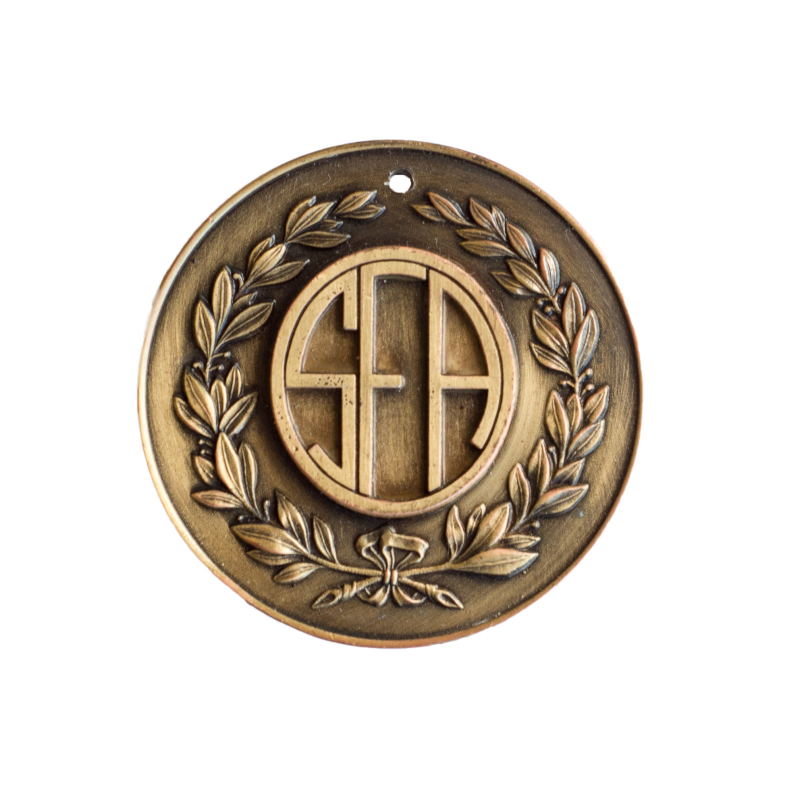 6
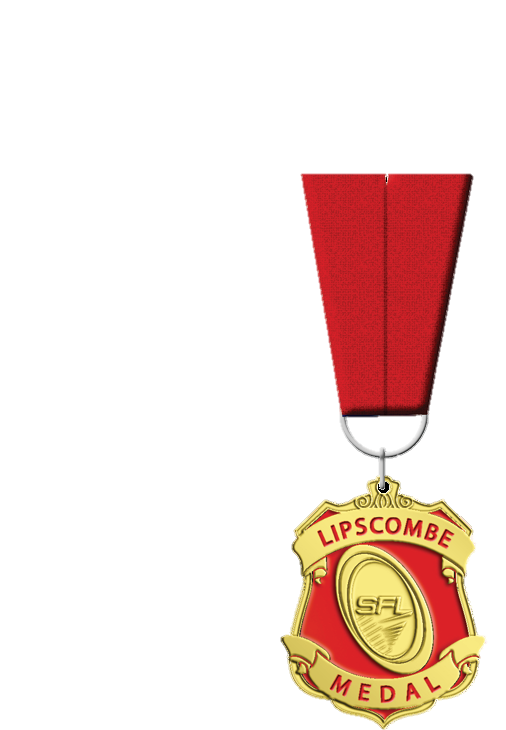 Old Scholars Football Association – Peter Fitzgerald Medal Count
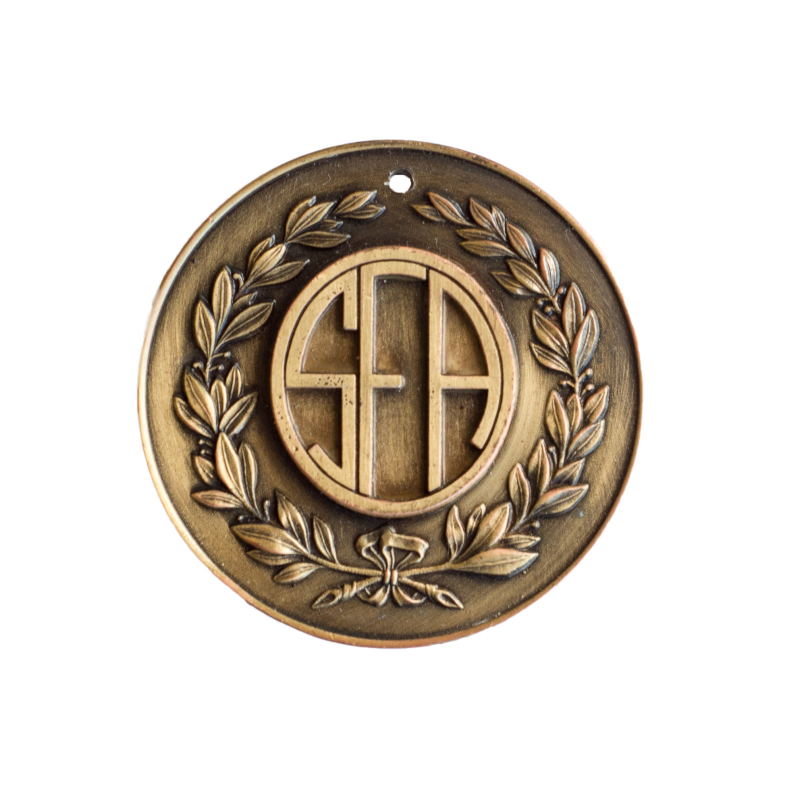 RICHMOND v St VIRGILS
ROUND  6
3
2
1
LEADERBOARD
DOSA v OHA
3
2
1
UNIVERSITY v HUTCHINS
3
2
1
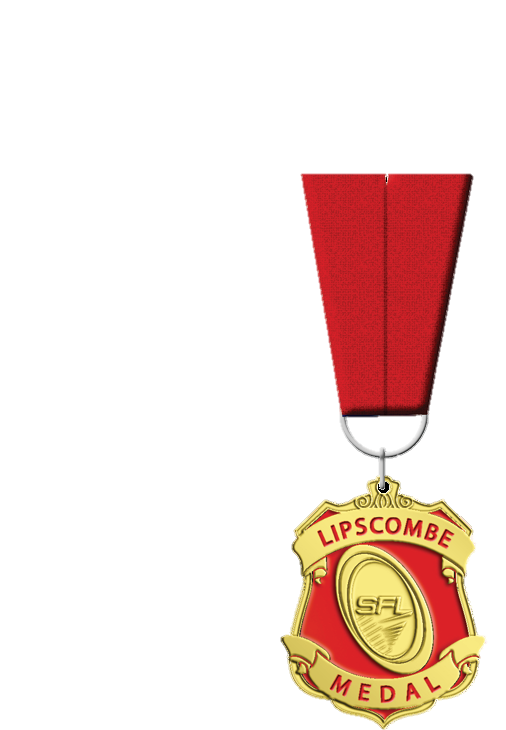 Old Scholars Football Association – Peter Fitzgerald Medal Count
ROUND
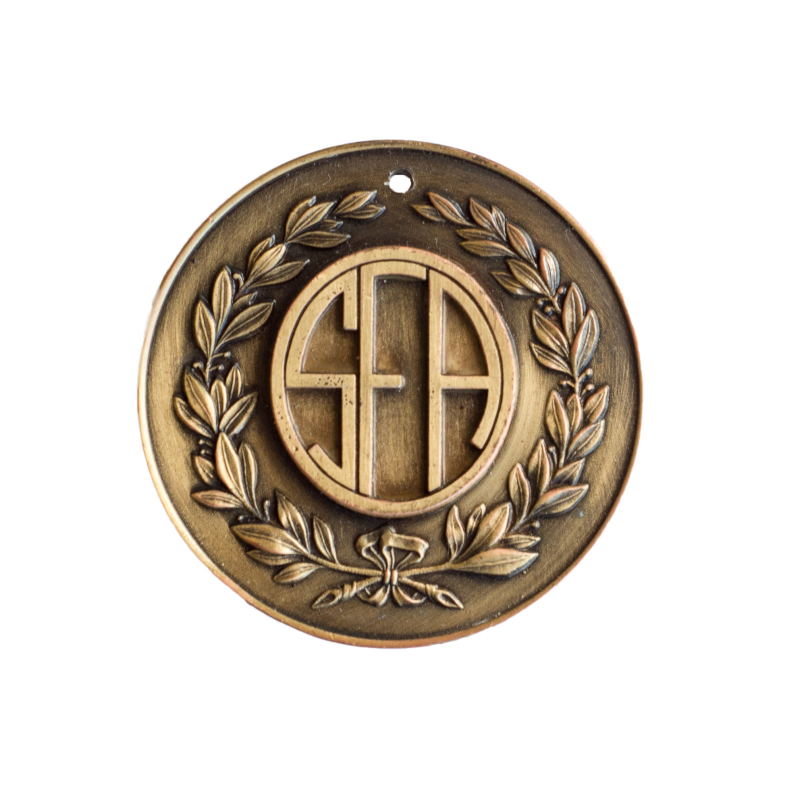 7
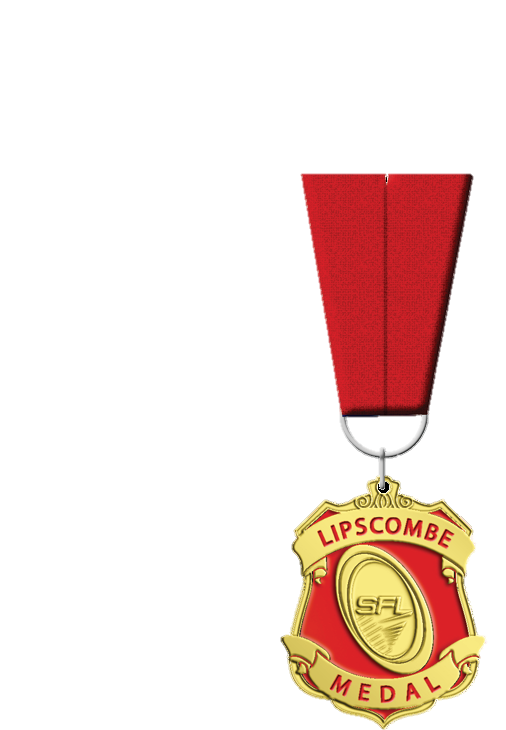 Old Scholars Football Association – Peter Fitzgerald Medal Count
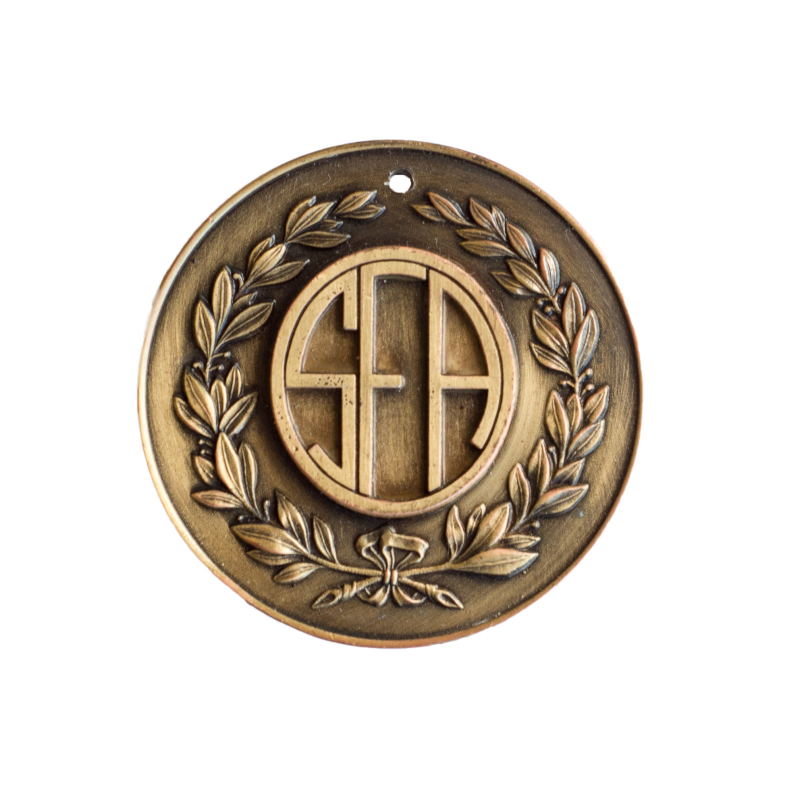 OHA v RICHMOND
ROUND  7
3
2
1
LEADERBOARD
UNIVERSITY v DOSA
3
2
1
HUTCHINS v St VIRGILS
3
2
1
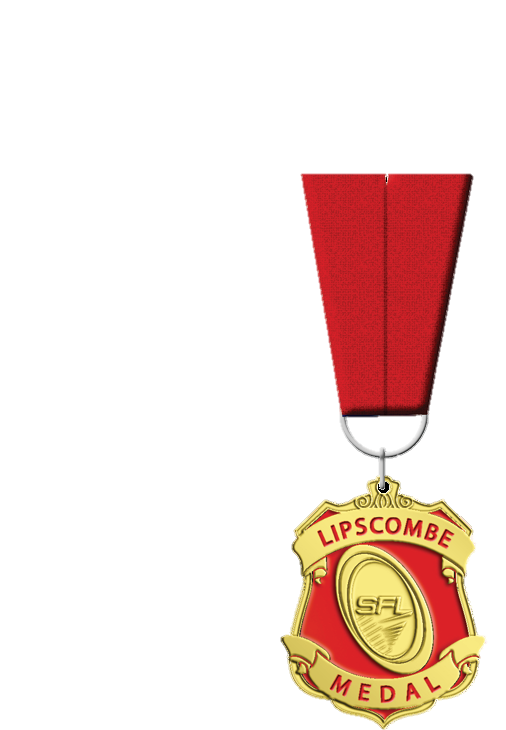 Old Scholars Football Association – Peter Fitzgerald Medal Count
ROUND
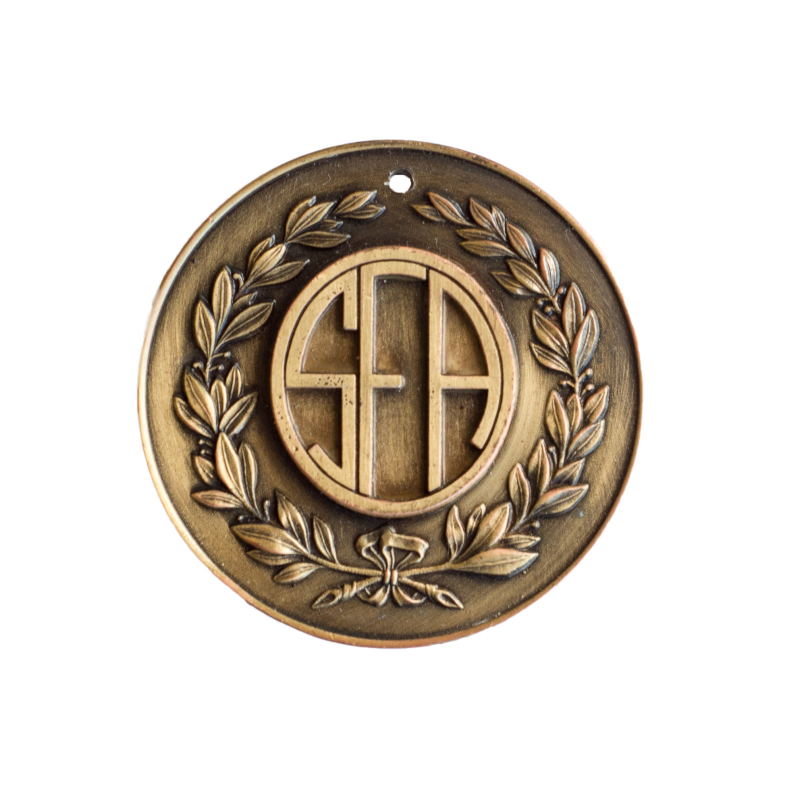 8
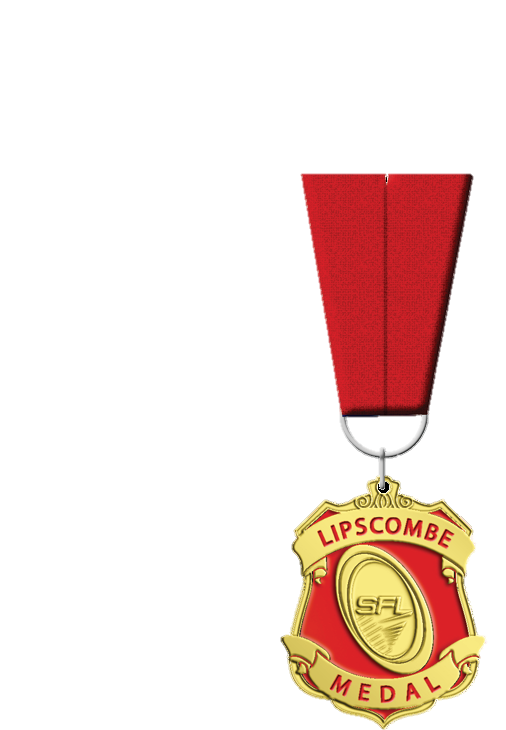 Old Scholars Football Association – Peter Fitzgerald Medal Count
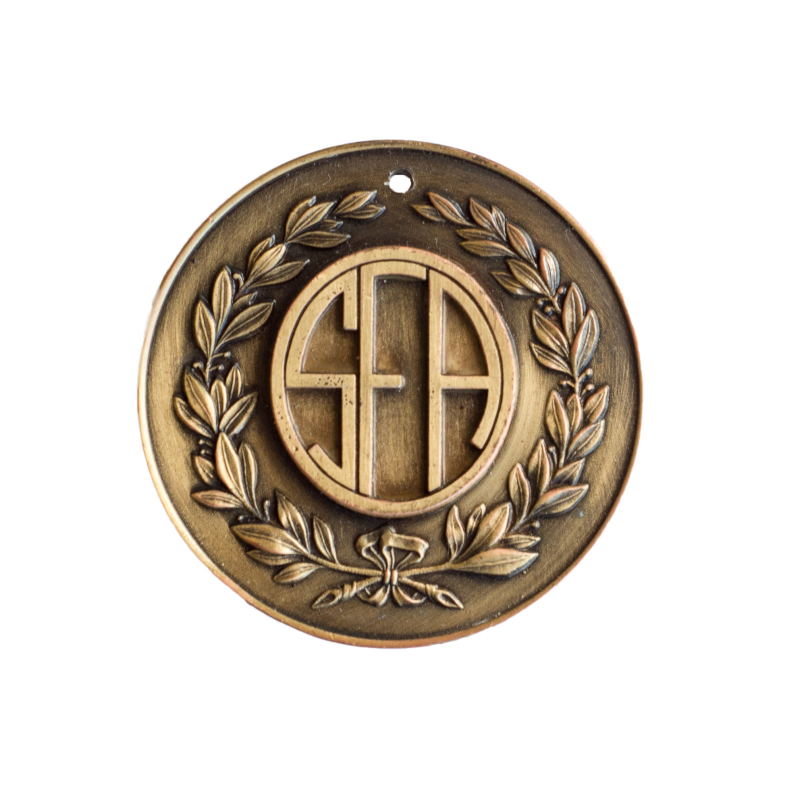 DOSA v St VIRGILS
ROUND  8
3
2
1
LEADERBOARD
RICHMOND v HUTCHINS
3
2
1
OHA v UNIVERSITY
3
2
1
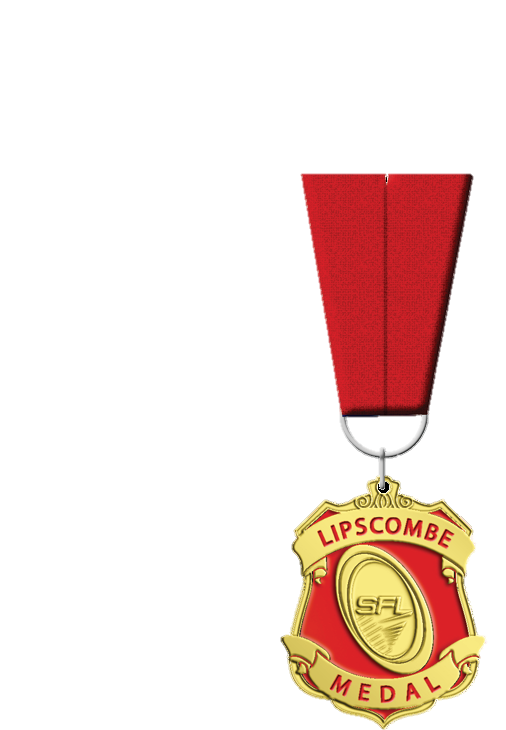 Old Scholars Football Association – Peter Fitzgerald Medal Count
ROUND
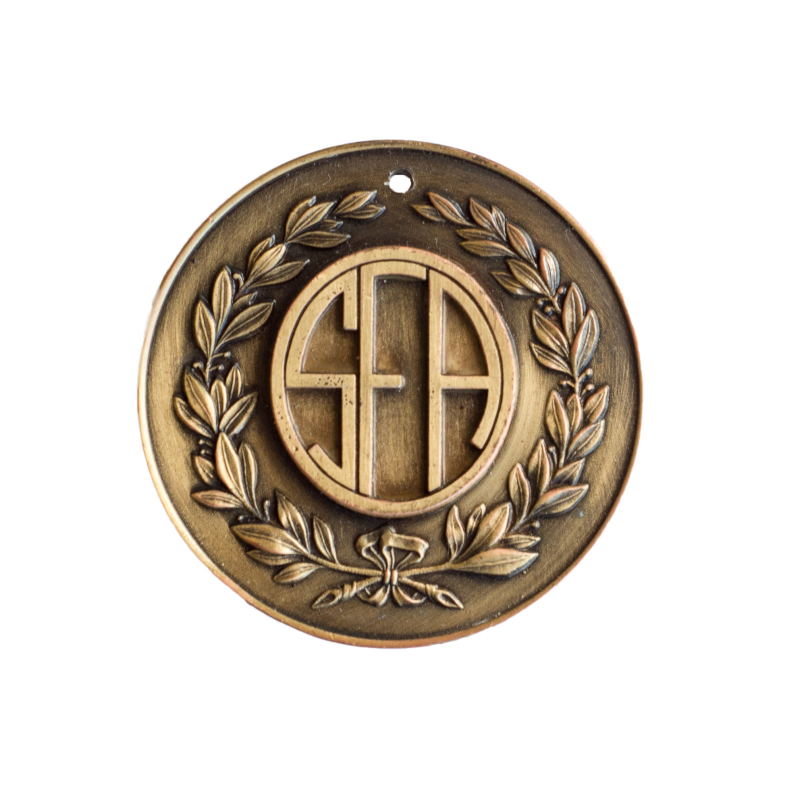 9
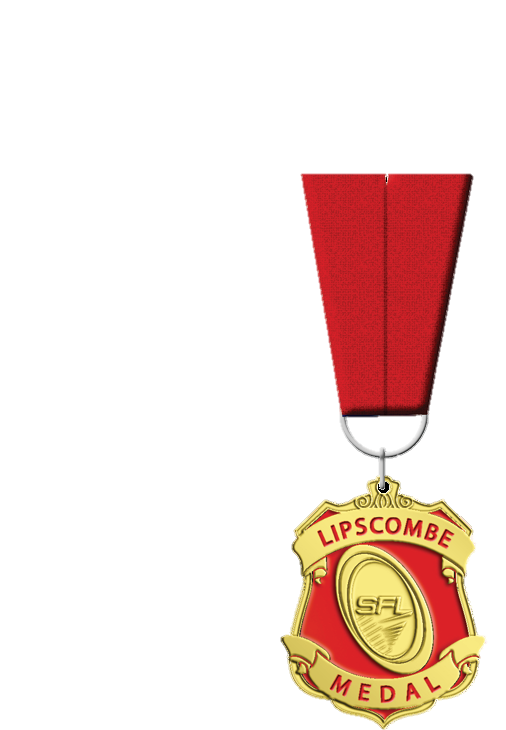 Old Scholars Football Association – Peter Fitzgerald Medal Count
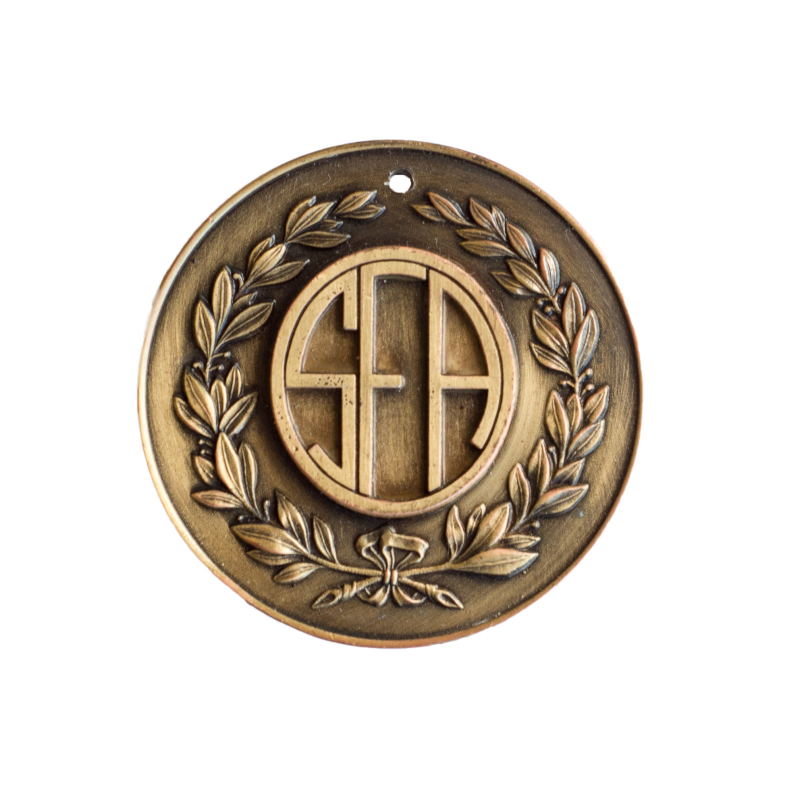 HUTCHINS v DOSA
ROUND  9
3
2
1
LEADERBOARD
St VIRGILS v OHA
3
2
1
UNIVERSITY v RICHMOND
3
2
1
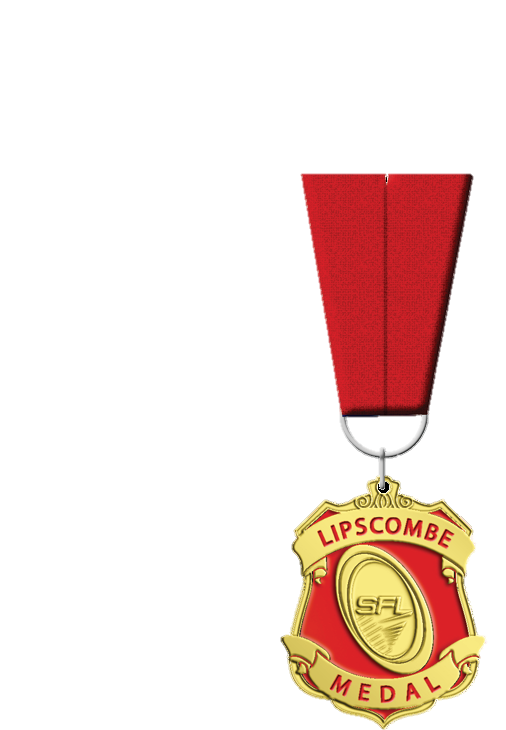 Old Scholars Football Association – Peter Fitzgerald Medal Count
ROUND
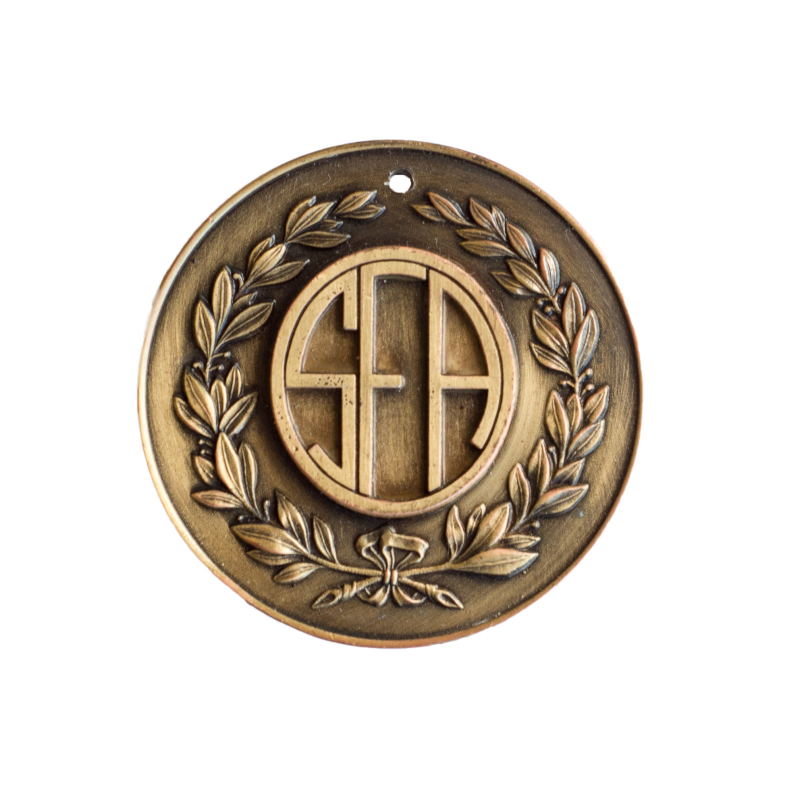 1
0
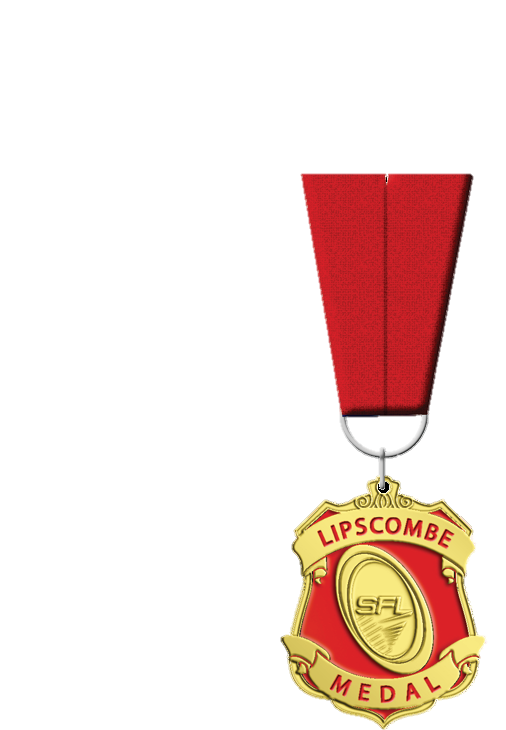 Old Scholars Football Association – Peter Fitzgerald Medal Count
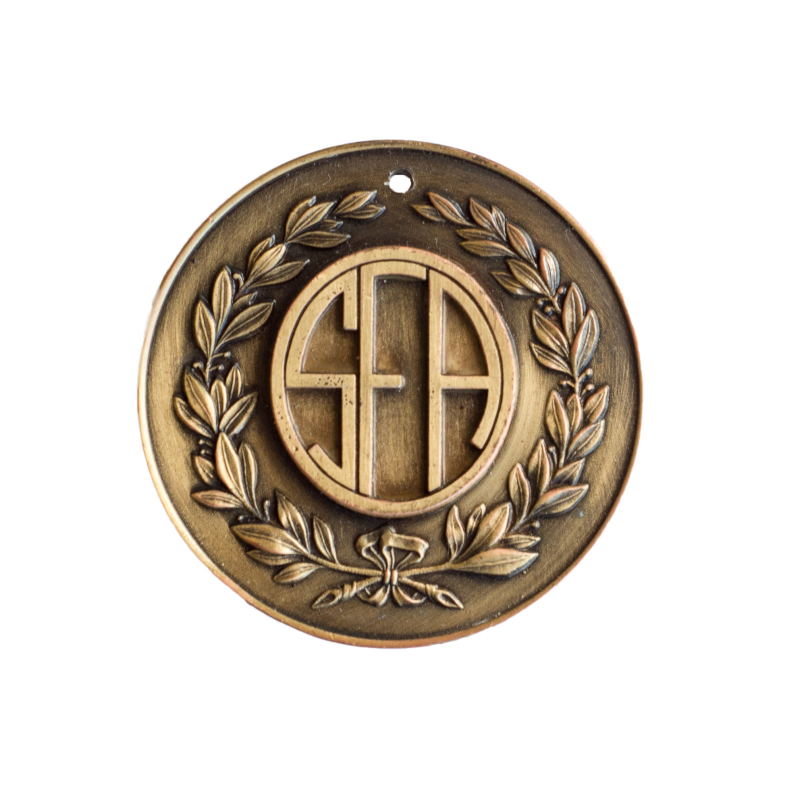 HUTCHINS v OHA
ROUND  10
3
2
1
LEADERBOARD
DOSA v RICHMOND
3
2
1
St VIRGILS v UNIVERSITY
3
2
1
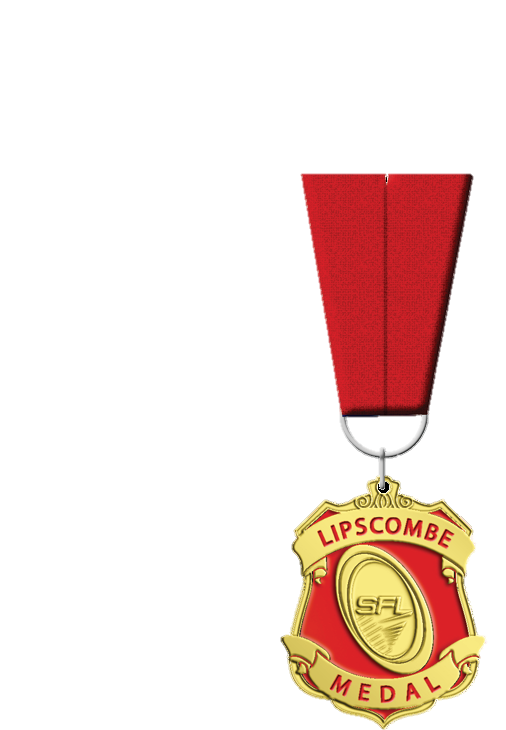 Old Scholars Football Association – Peter Fitzgerald Medal Count
ROUND
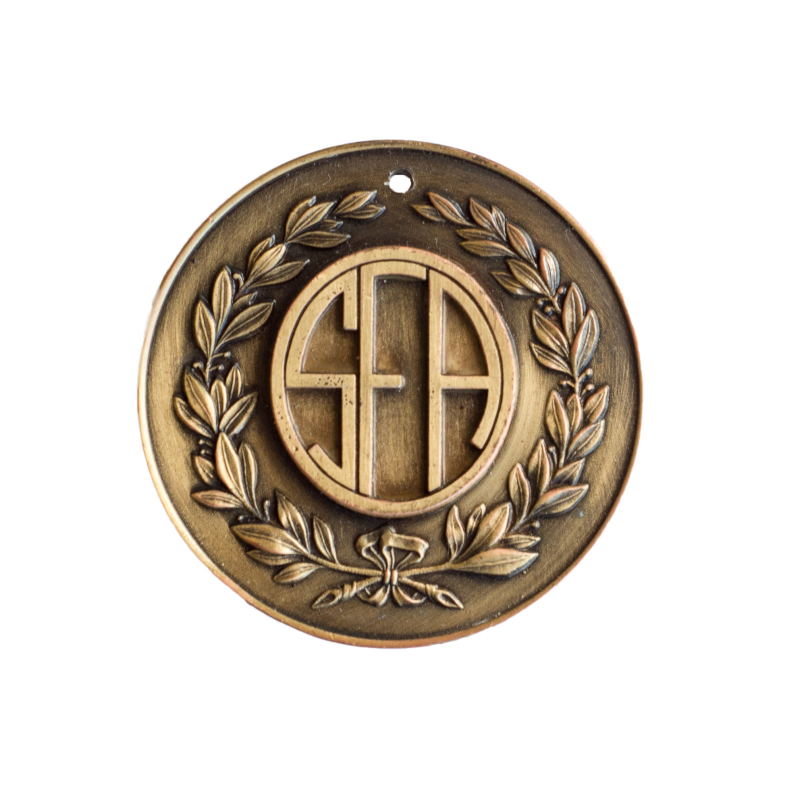 1
1
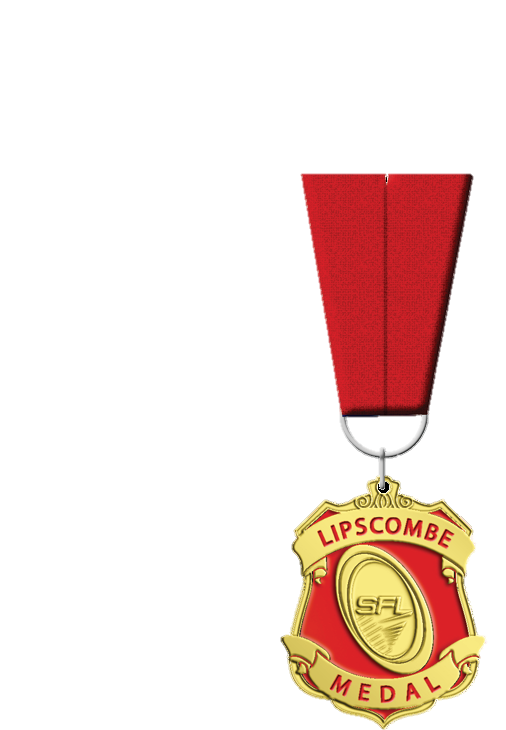 Old Scholars Football Association – Peter Fitzgerald Medal Count
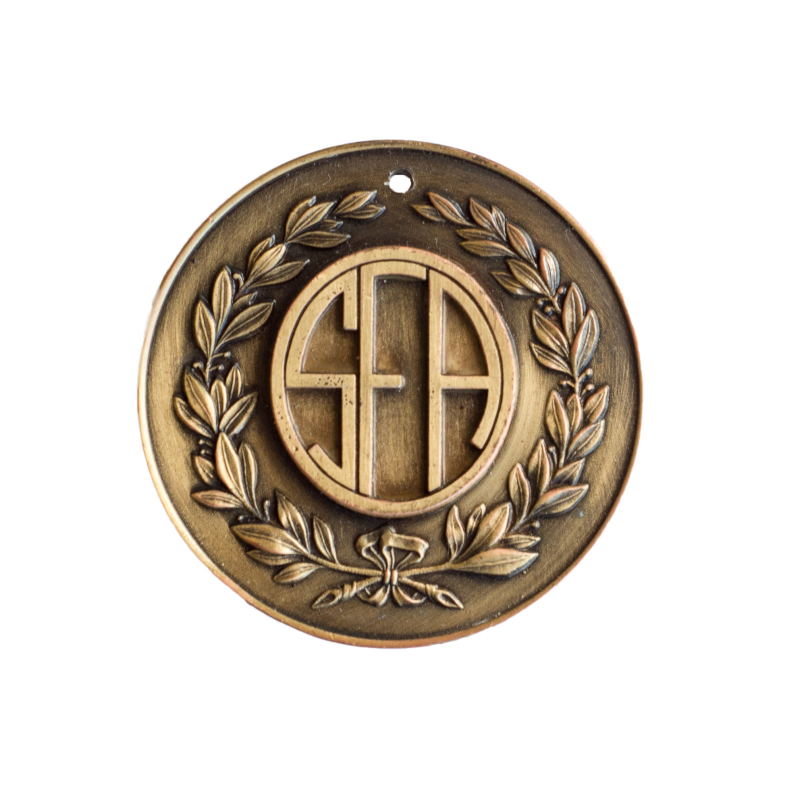 St VIRGILS v RICHMOND
ROUND  11
3
2
1
LEADERBOARD
OHA v DOSA
3
2
1
UNIVERSITY v HUTCHINS
3
2
1
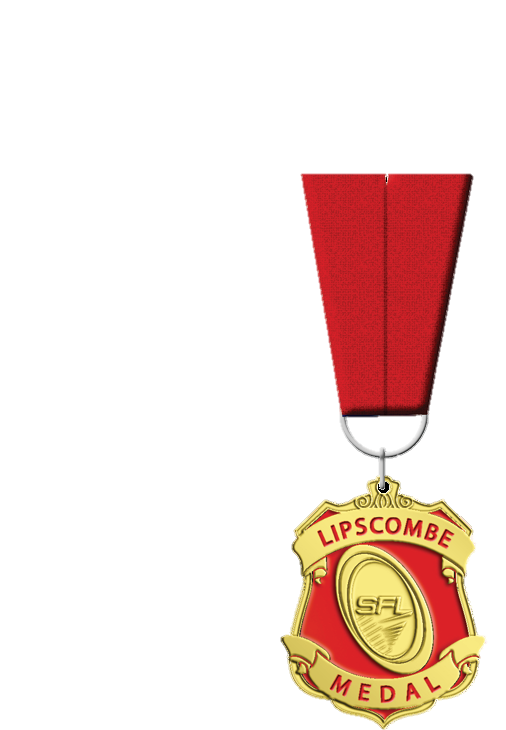 Old Scholars Football Association – Peter Fitzgerald Medal Count
ROUND
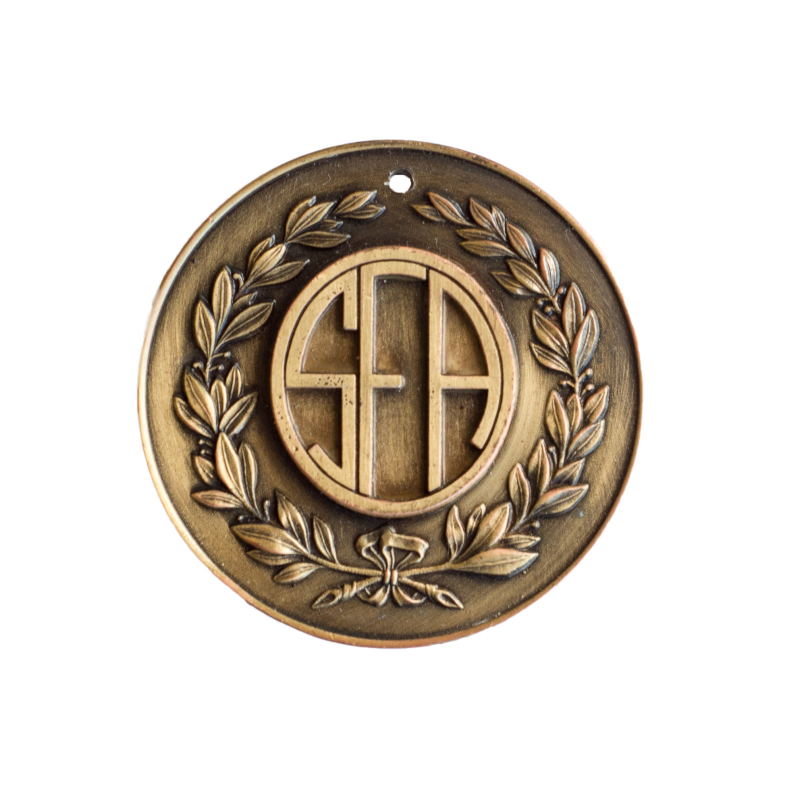 1
2
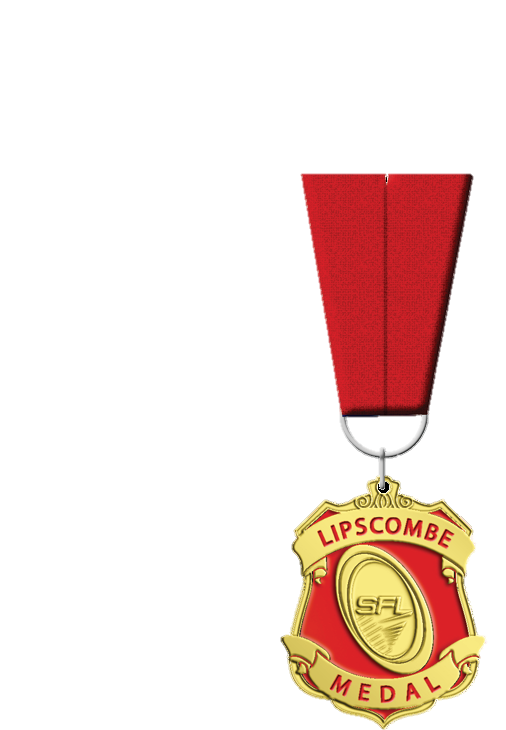 Old Scholars Football Association – Peter Fitzgerald Medal Count
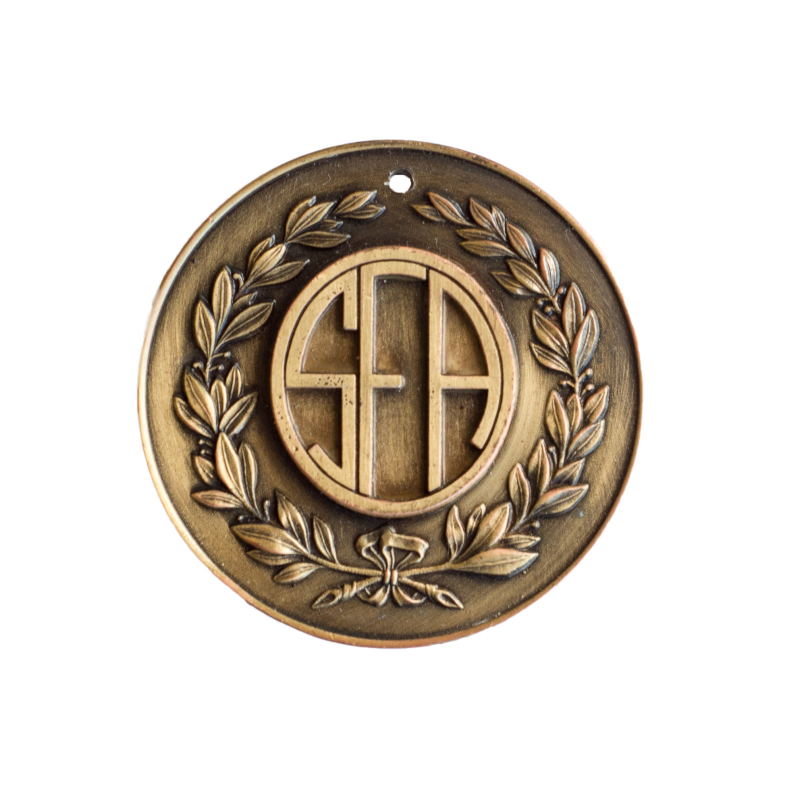 HUTCHINS v St VIRGILS
ROUND  12
3
2
1
LEADERBOARD
RICHMOND v OHA
3
2
1
DOSA v UNIVERSITY
3
2
1
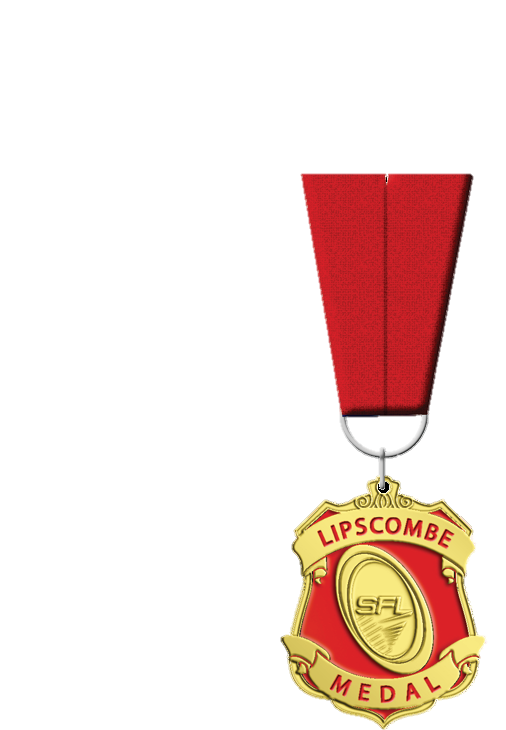 Old Scholars Football Association – Peter Fitzgerald Medal Count
ROUND
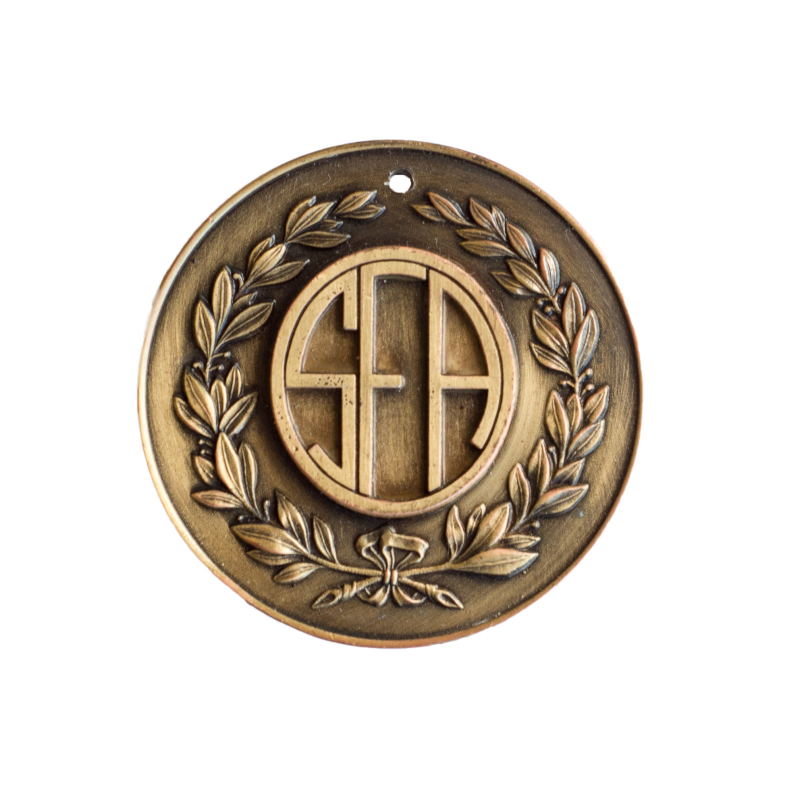 1
3
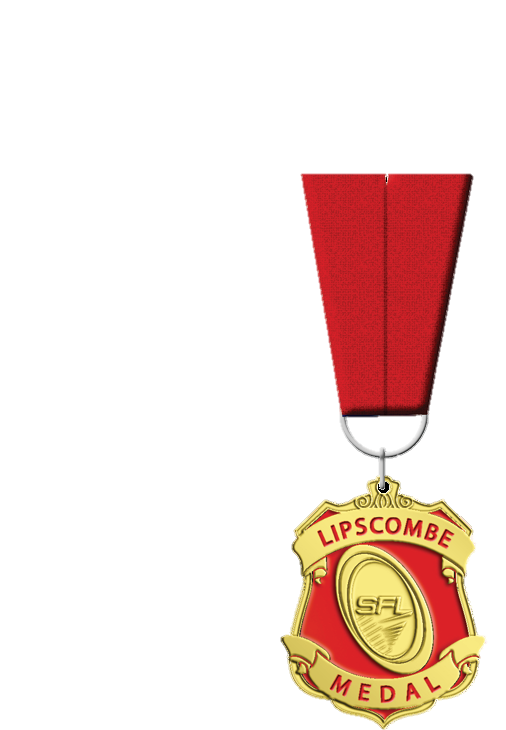 Old Scholars Football Association – Peter Fitzgerald Medal Count
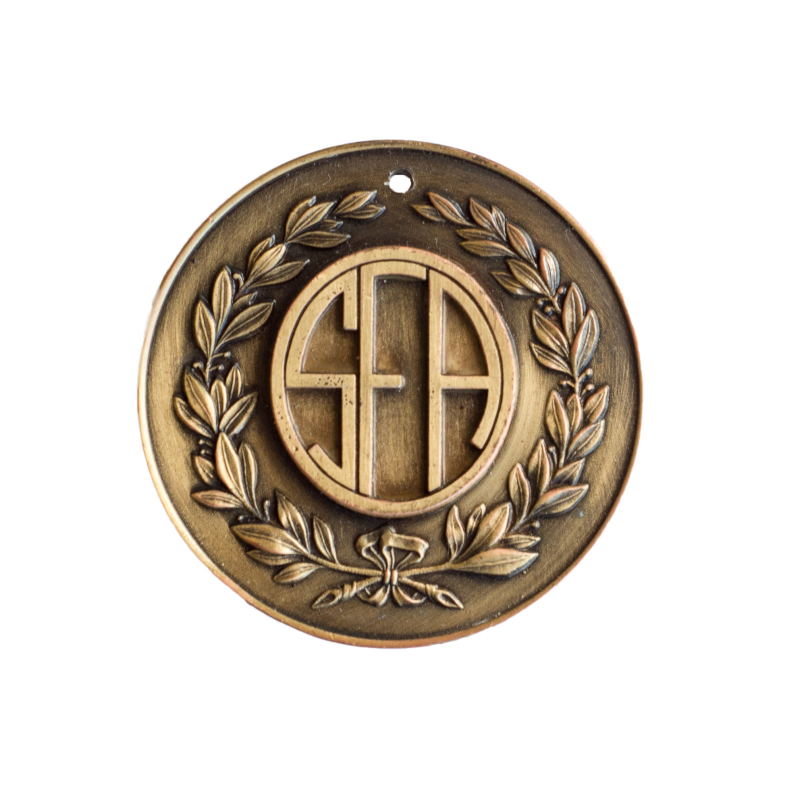 OHA v UNIVERSITY
ROUND  13
3
2
1
LEADERBOARD
St VIRGILS v DOSA
3
2
1
RICHMOND v HUTCHINS
3
2
1
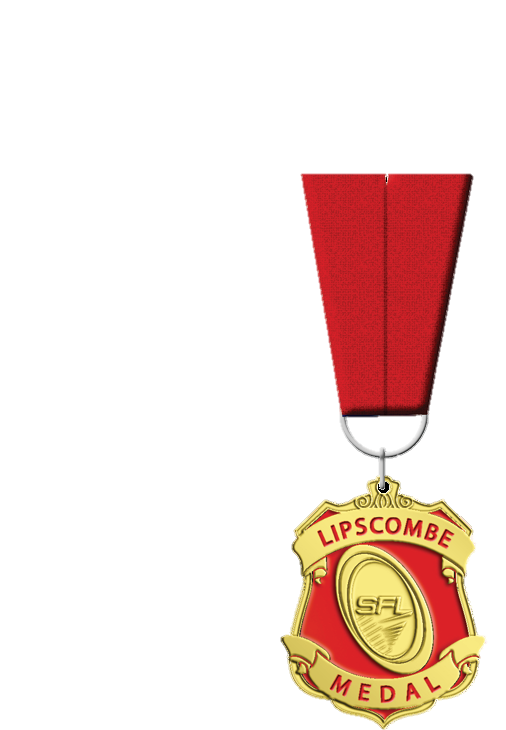 Old Scholars Football Association – Peter Fitzgerald Medal Count
ROUND
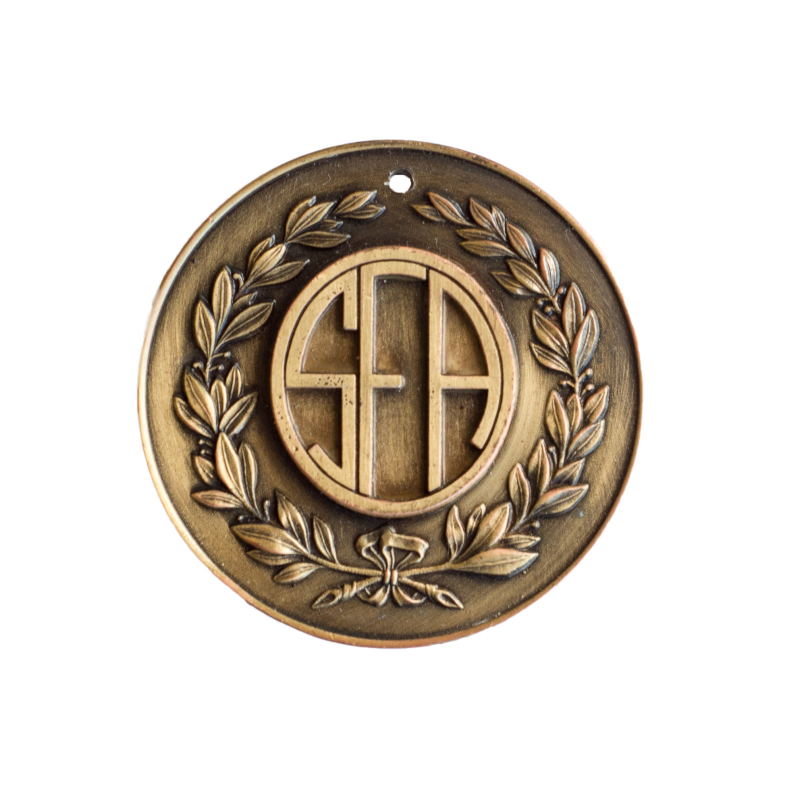 1
4
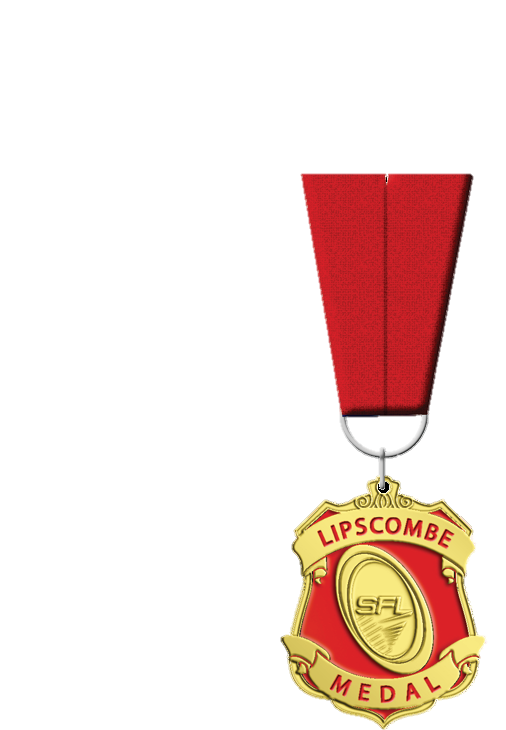 Old Scholars Football Association – Peter Fitzgerald Medal Count
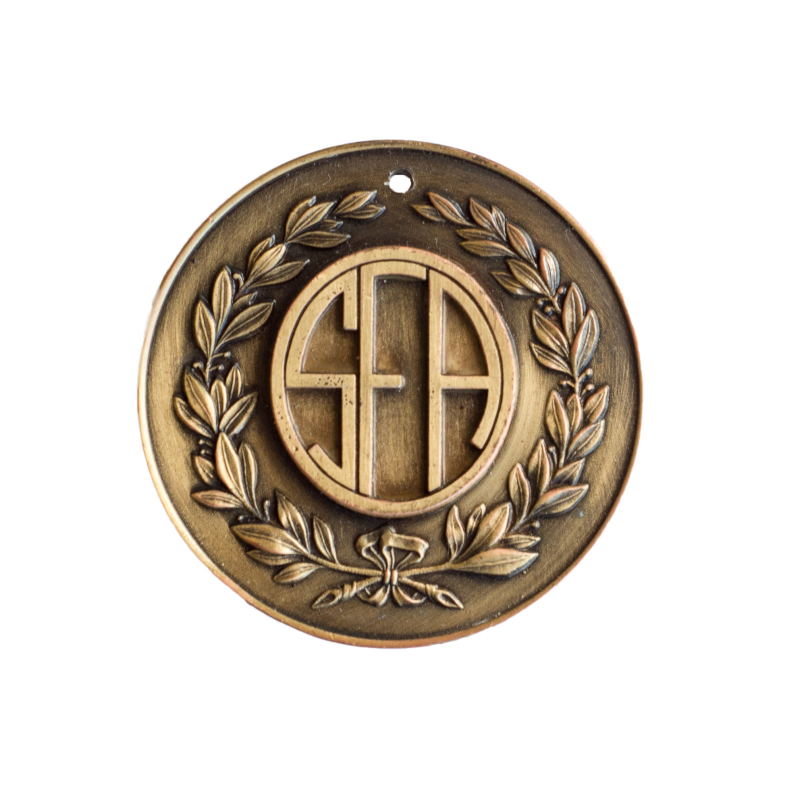 OHA v St VIRGILS
ROUND  14
3
2
1
LEADERBOARD
DOSA v HUTCHINS
3
2
1
UNIVERSITY v RICHMOND
3
2
1
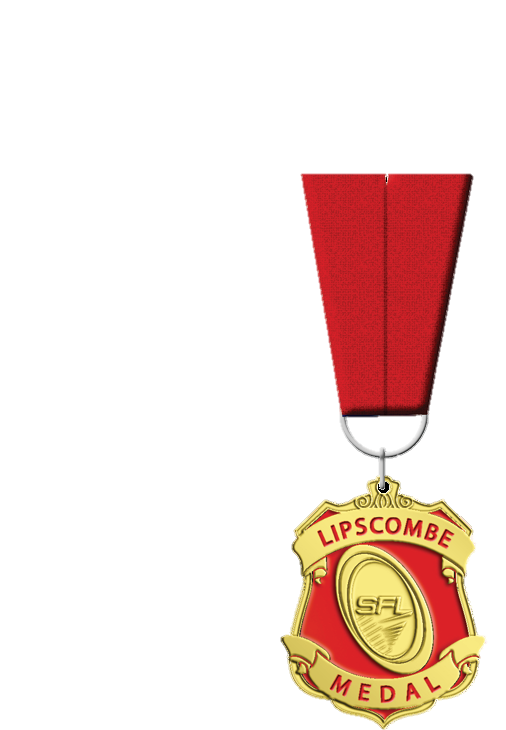 Old Scholars Football Association – Peter Fitzgerald Medal Count
ROUND
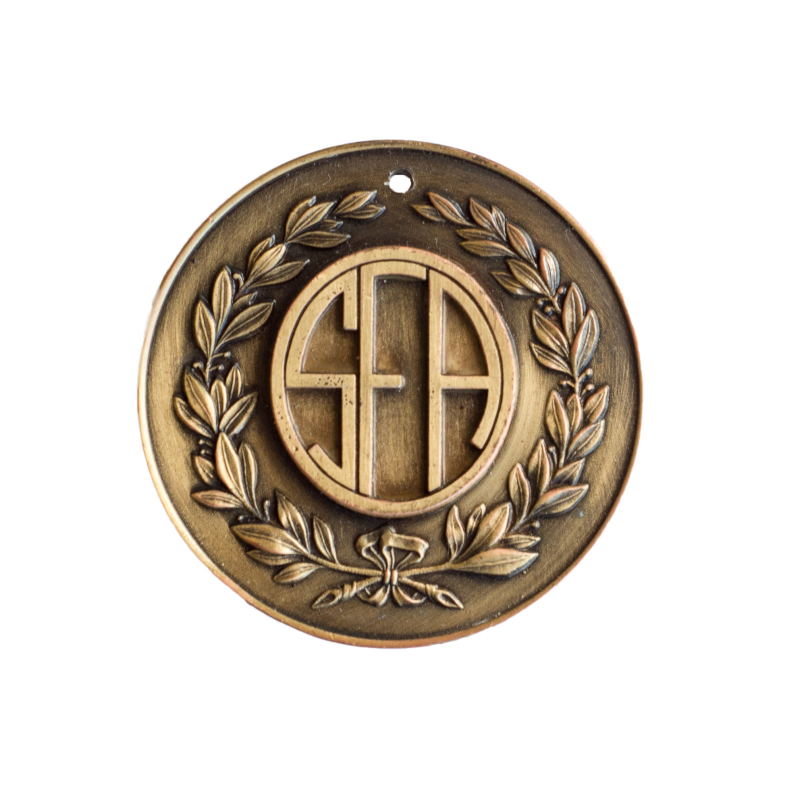 1
5
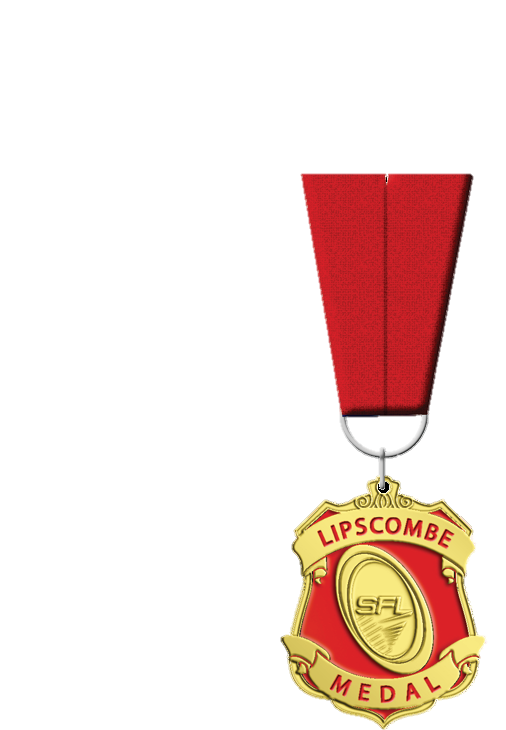 Old Scholars Football Association – Peter Fitzgerald Medal Count
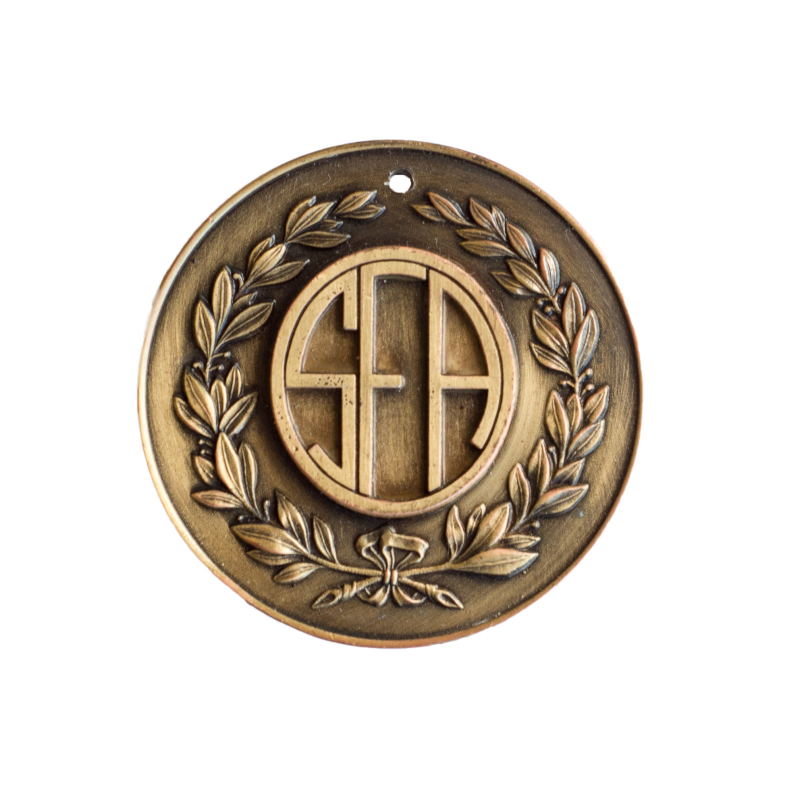 HUTCHINS v OHA
ROUND  15
3
2
1
LEADERBOARD
UNIVERSITY v St VIRGILS
3
2
1
DOSA v RICHMOND
3
2
1
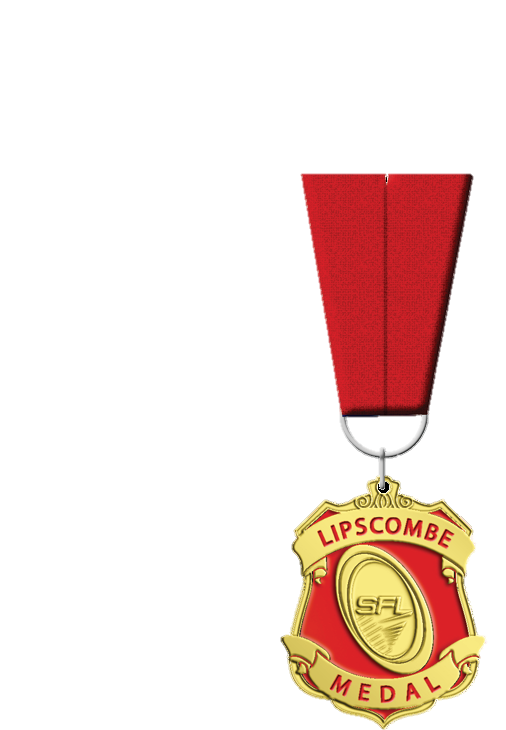 Old Scholars Football Association – Peter Fitzgerald Medal Count
ROUND
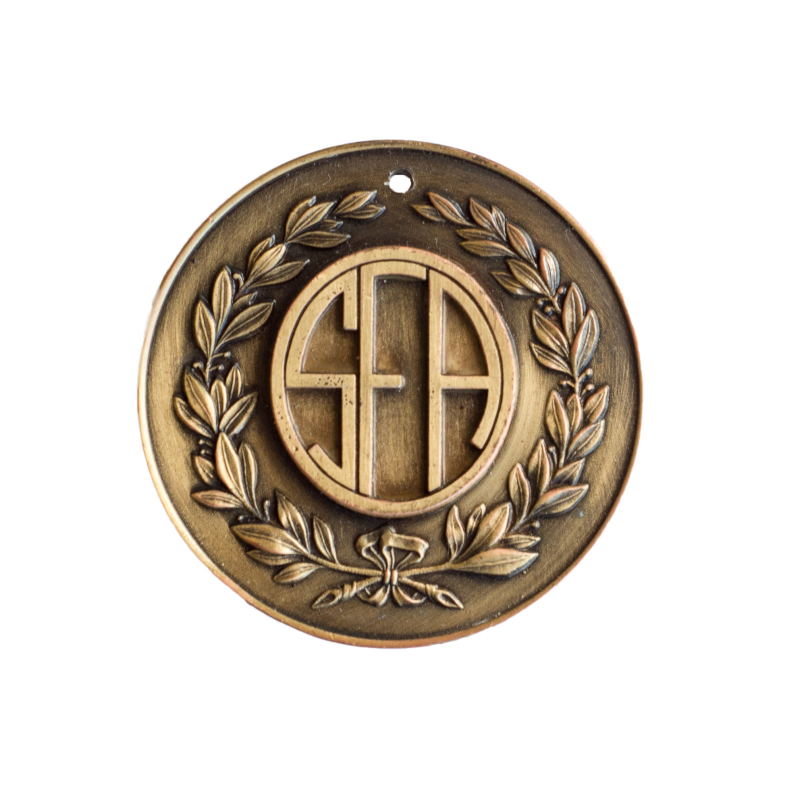 1
6
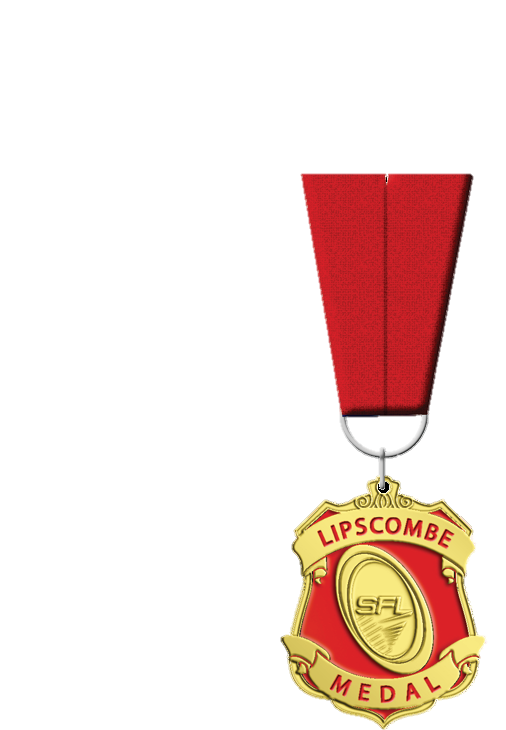 Old Scholars Football Association – Peter Fitzgerald Medal Count
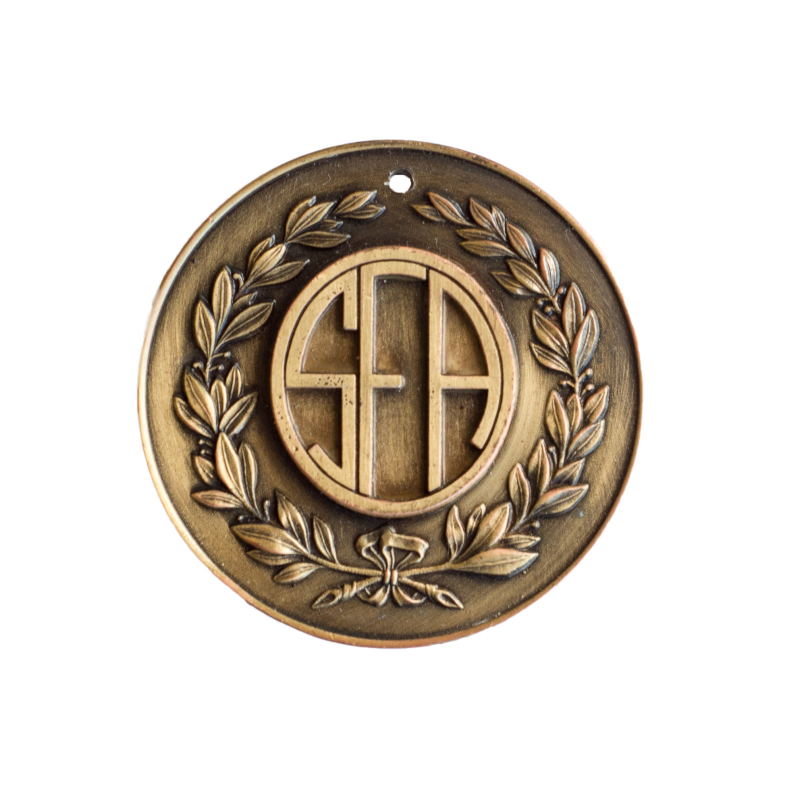 St VIRGILS v RICHMOND
ROUND  16
3
2
1
LEADERBOARD
HUTCHINS v UNIVERSITY
3
2
1
OHA v DOSA
3
2
1
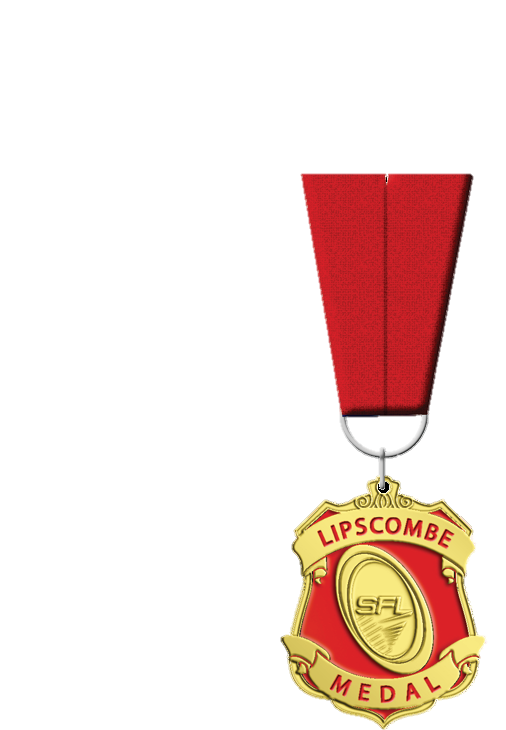 Old Scholars Football Association – Peter Fitzgerald Medal Count
ROUND
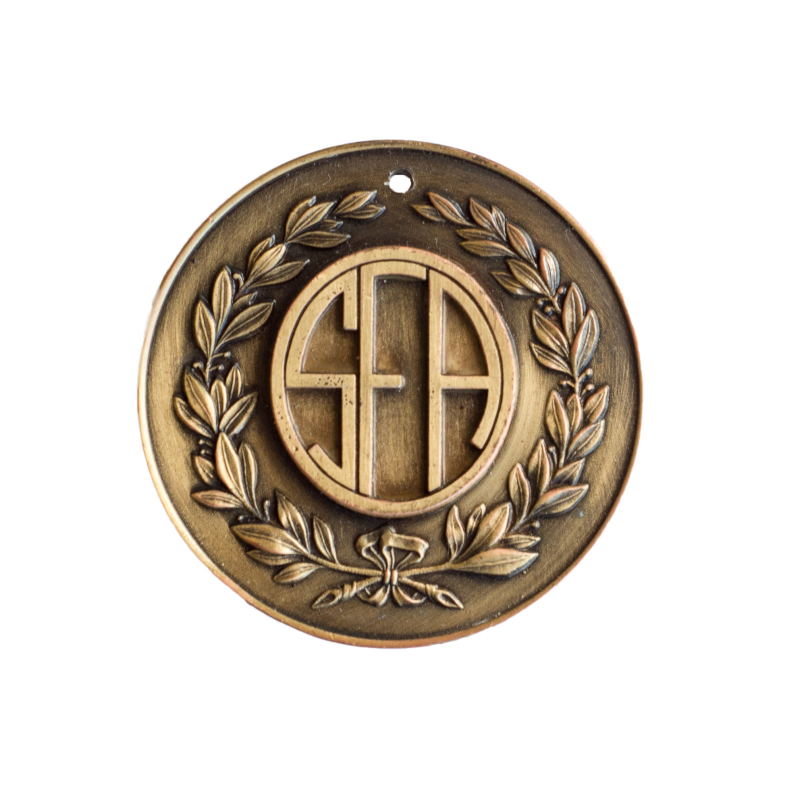 1
7
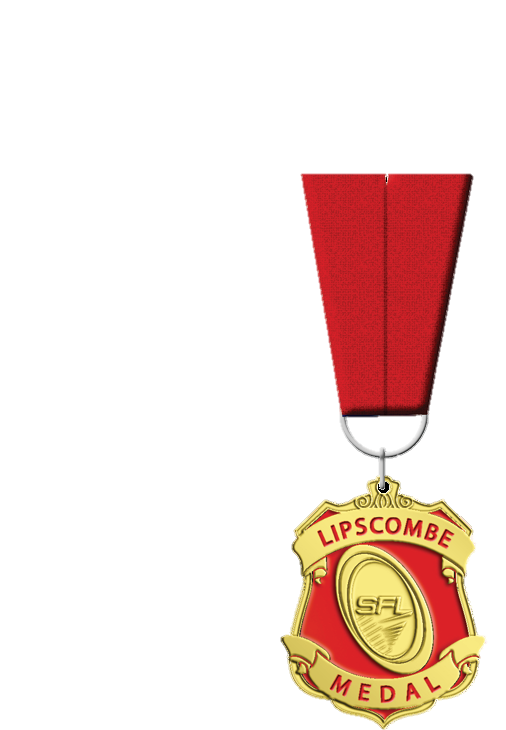 Old Scholars Football Association – Peter Fitzgerald Medal Count
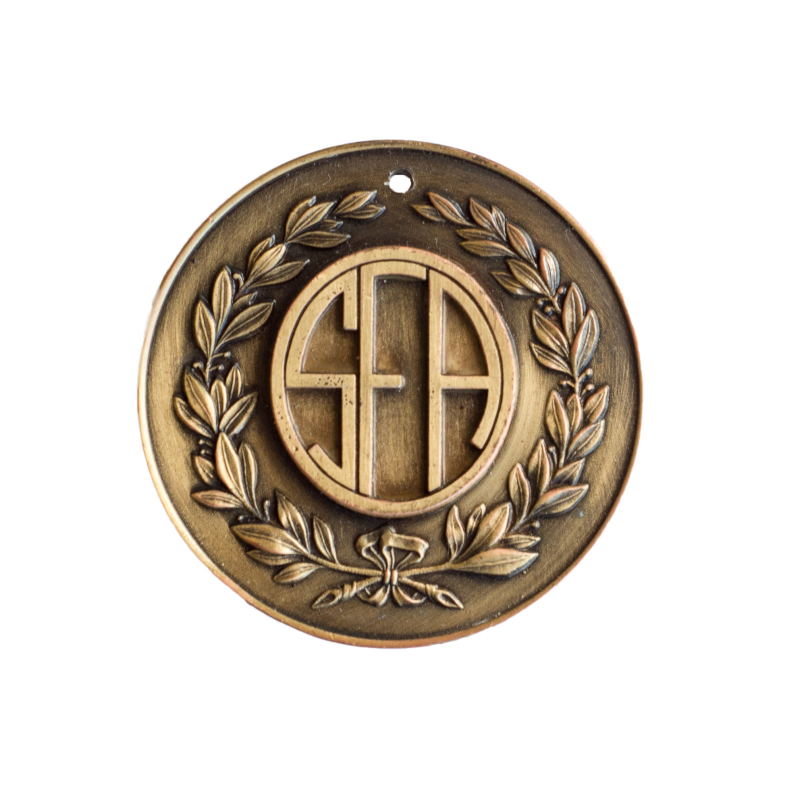 DOSA v UNIVERSITY
ROUND  17
3
2
1
LEADERBOARD
St VIRGILS v HUTCHINS
3
2
1
RICHMOND v OHA
3
2
1
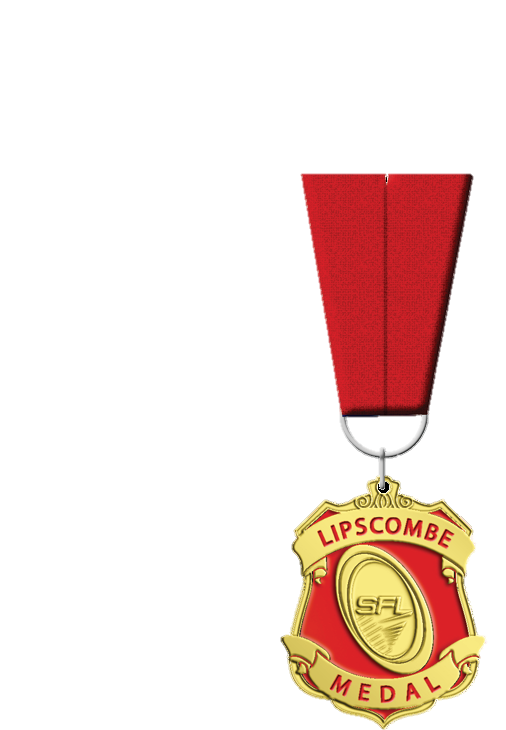 Old Scholars Football Association – Peter Fitzgerald Medal Count
ROUND
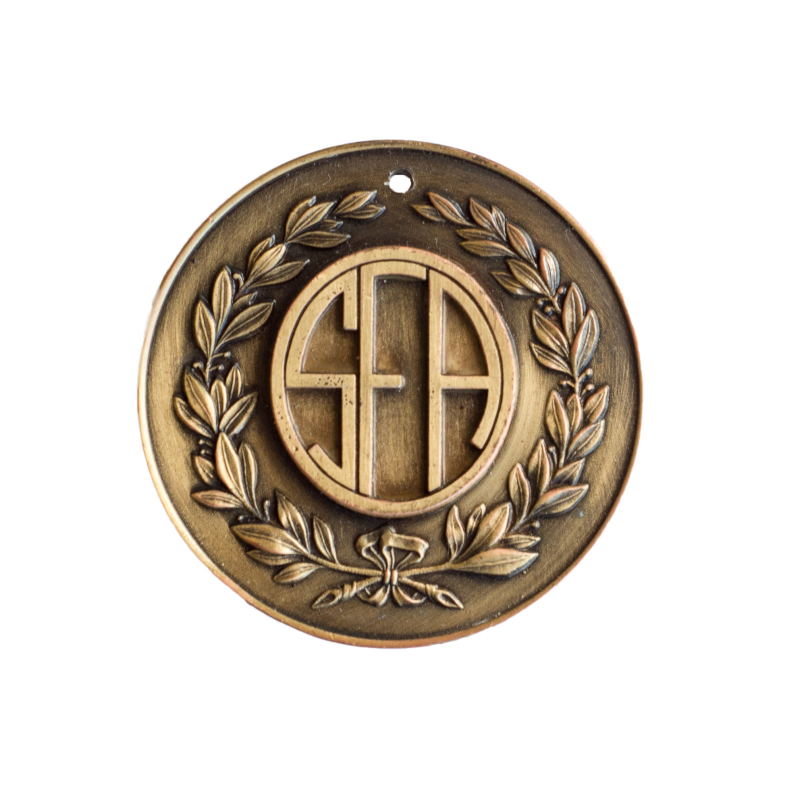 1
8
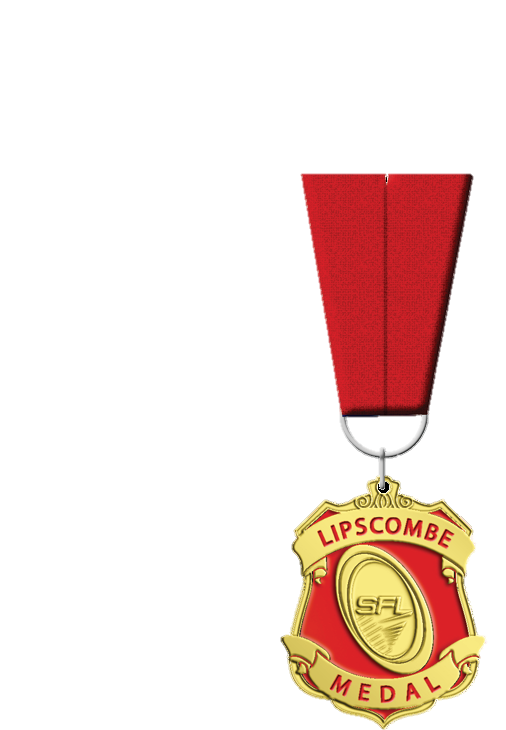 Old Scholars Football Association – Peter Fitzgerald Medal Count
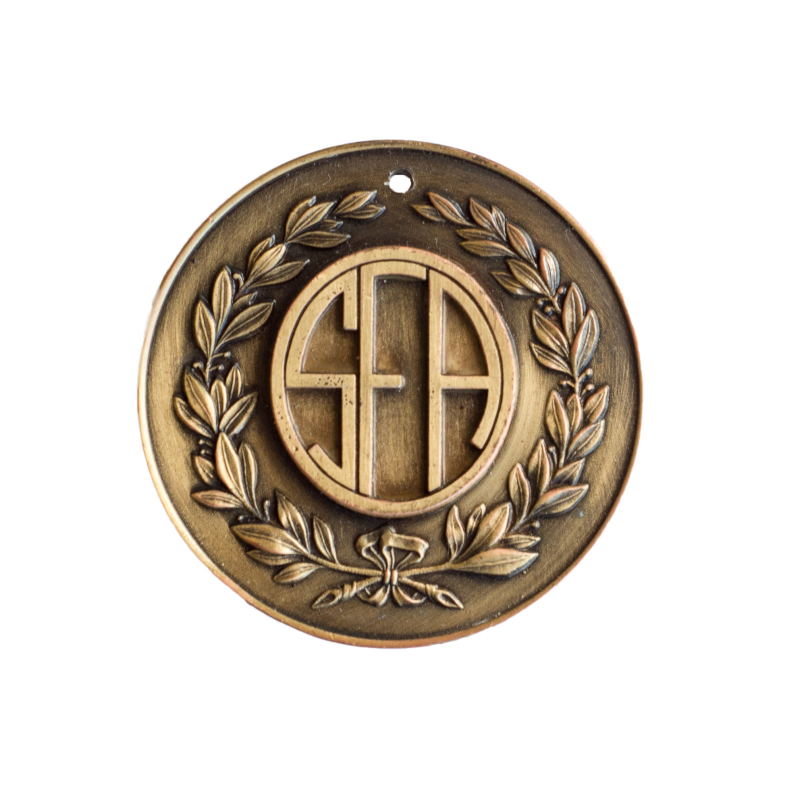 UNIVERSITY v St VIRGILS
ROUND  18
3
2
1
LEADERBOARD
RICHMOND v DOSA
3
2
1
OHA v HUTCHINS
3
2
1
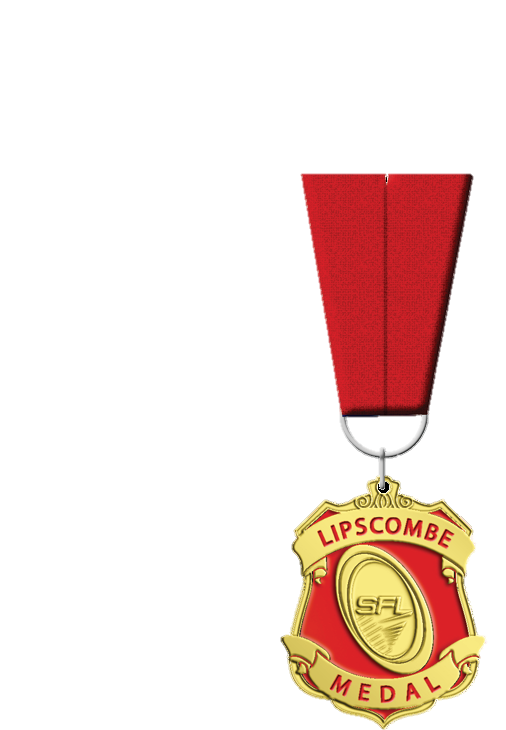 Old Scholars Football Association – Peter Fitzgerald Medallist
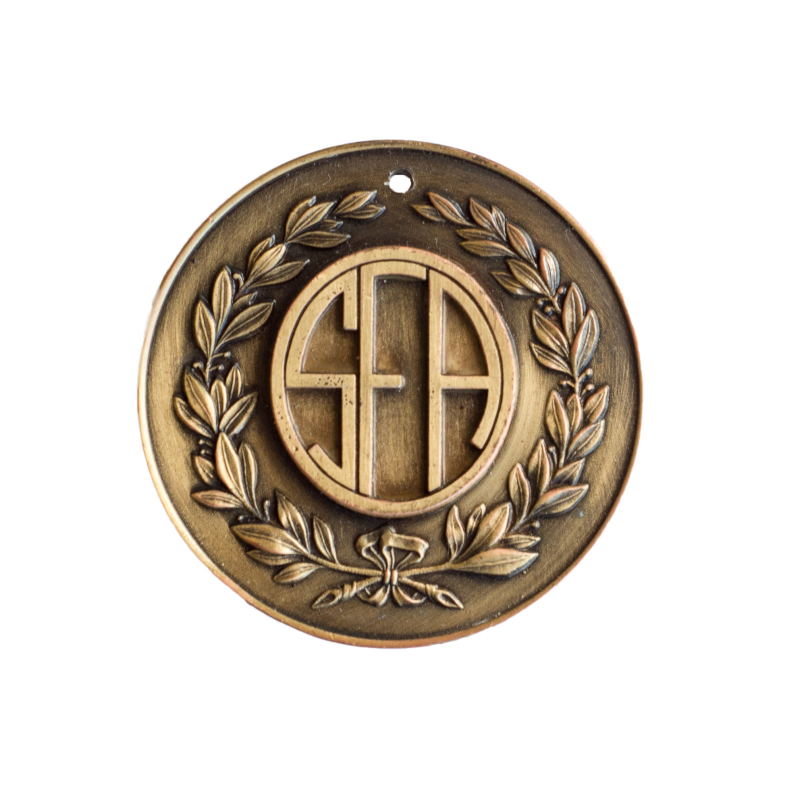 Ian Callinan
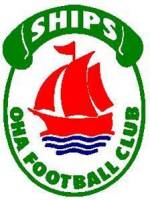 OHA Football Club
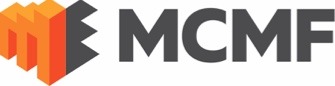 B Joseph
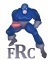 Team of the Year
Followers
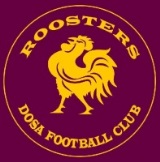 H Richmond
N Skeggs
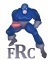 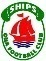 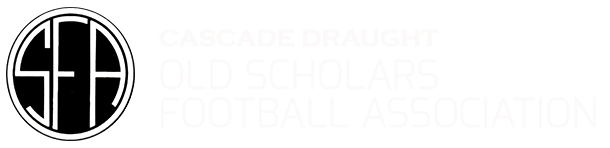 N Cleary
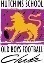 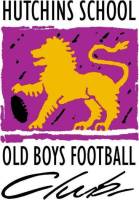 B Langford
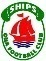 W Ford
L Franks
C Howard
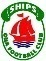 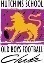 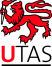 L Adams
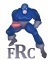 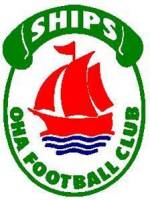 Interchange
D Grant
K Phillips
C Alcorso
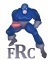 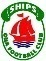 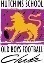 J Fogarty
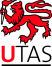 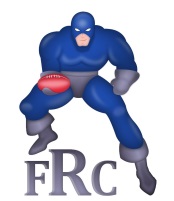 M Fisher
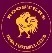 C Garvey
I Callinan
C Wilson
J Briggs
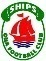 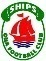 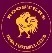 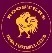 S Peacock
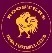 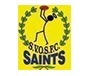 J Hall
T Standen
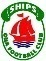 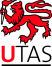 Coach
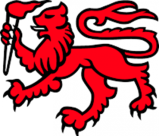 A Gilmour
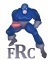 B Langford
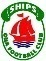 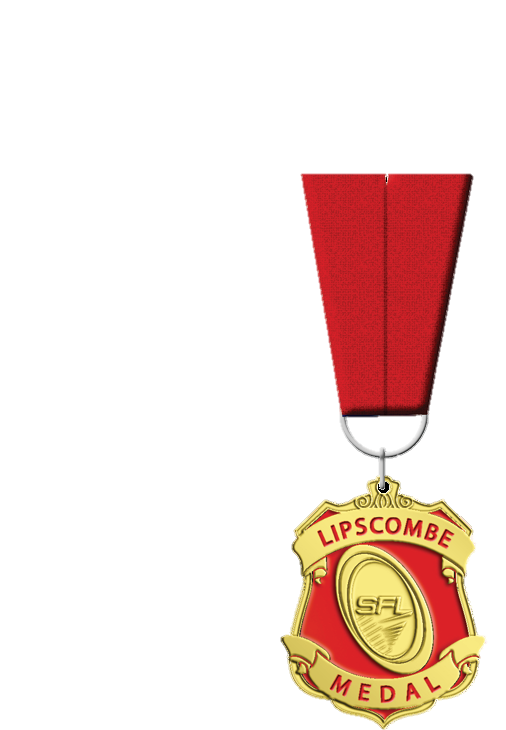 LEADERBOARD
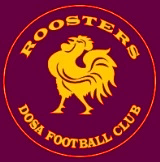 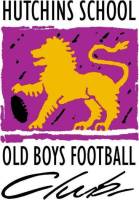 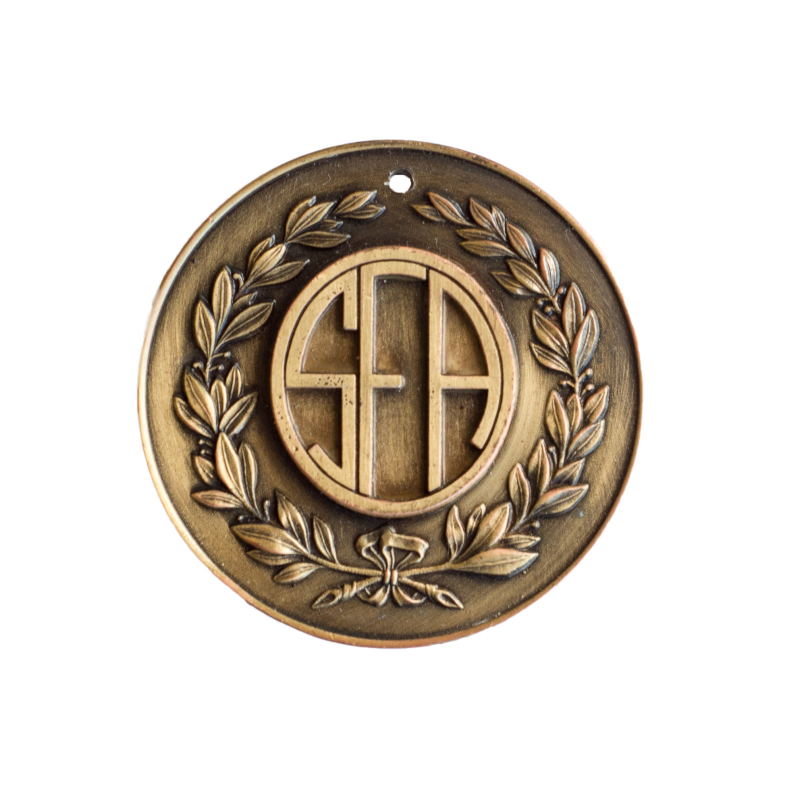 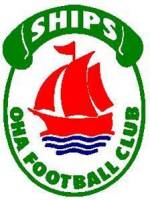 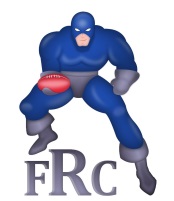 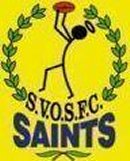 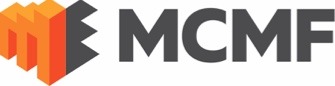 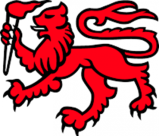 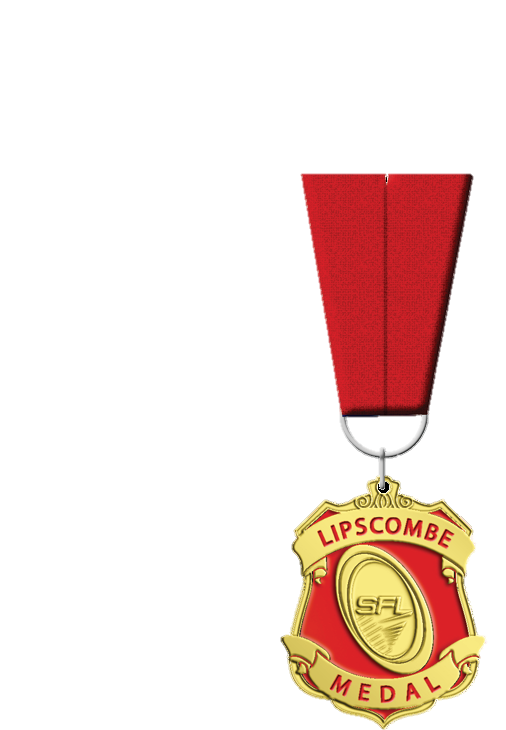 LEADERBOARD
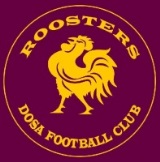 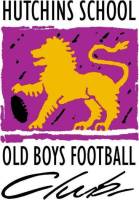 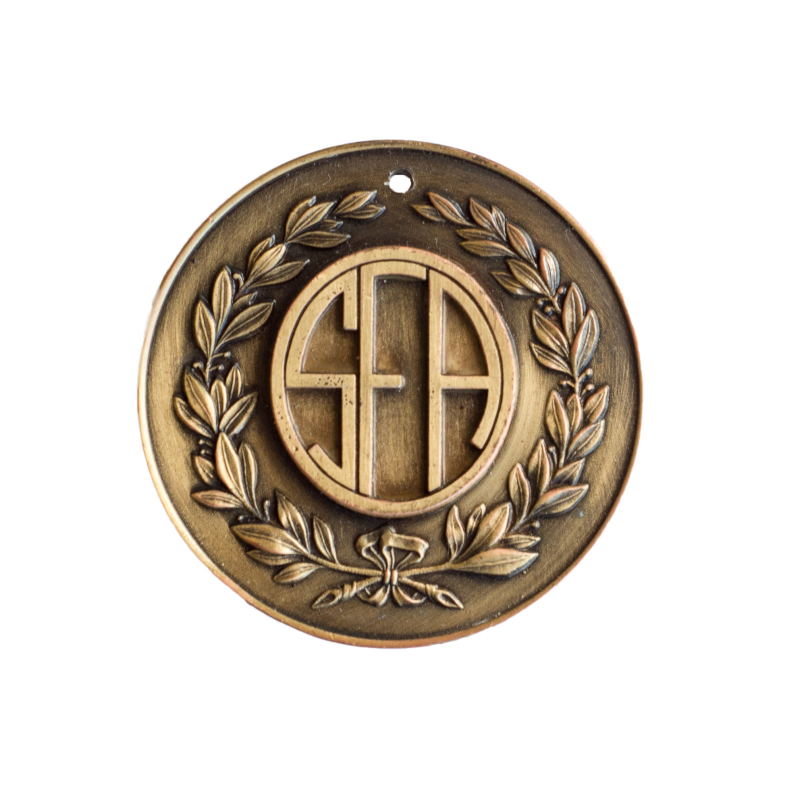 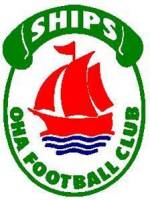 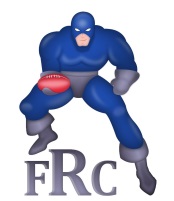 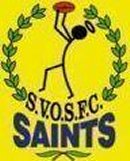 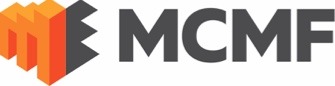 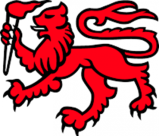 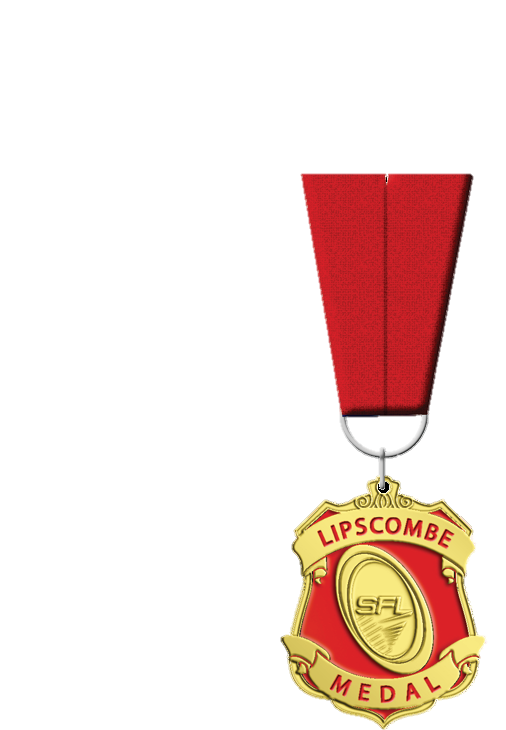 LEADERBOARD
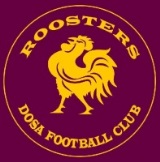 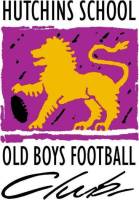 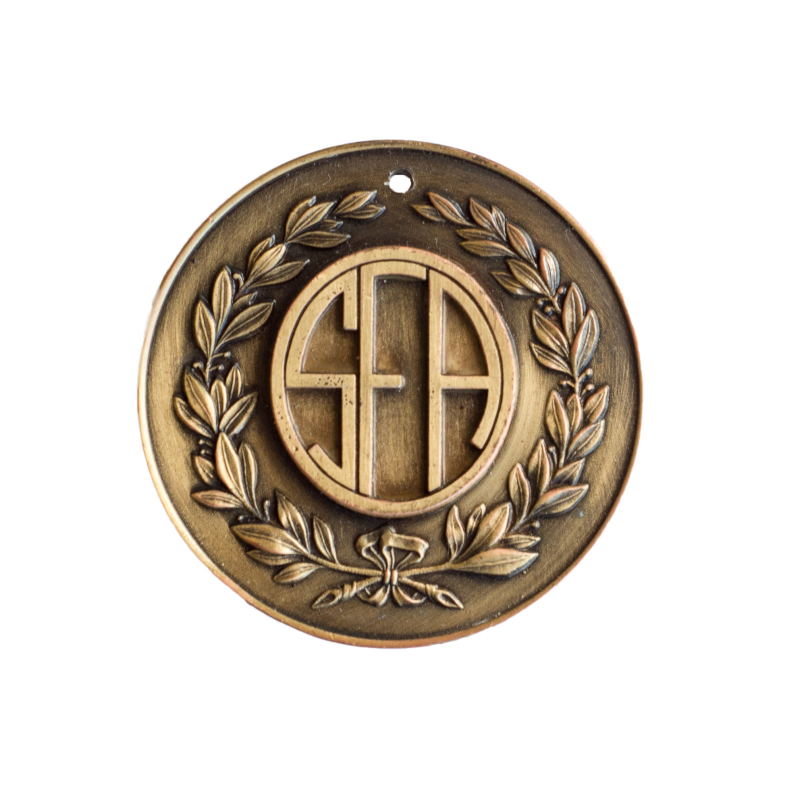 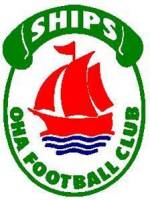 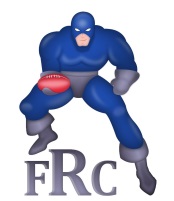 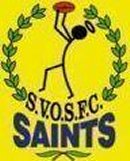 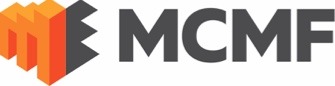 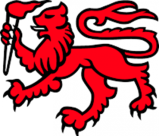 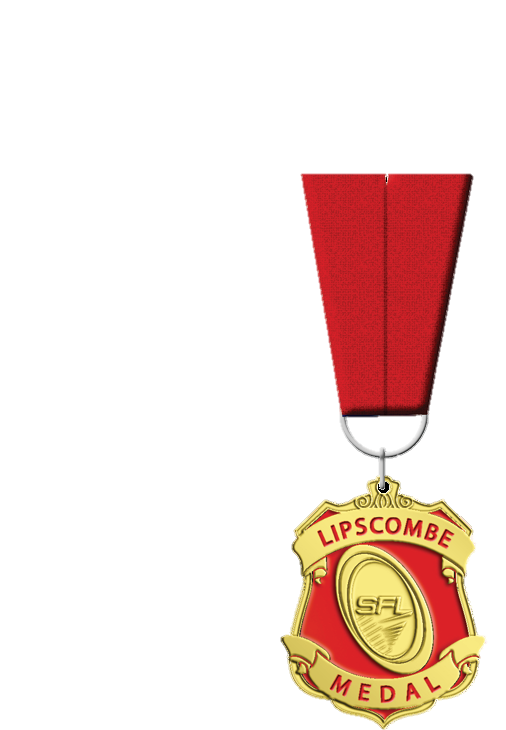 LEADERBOARD
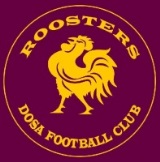 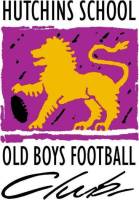 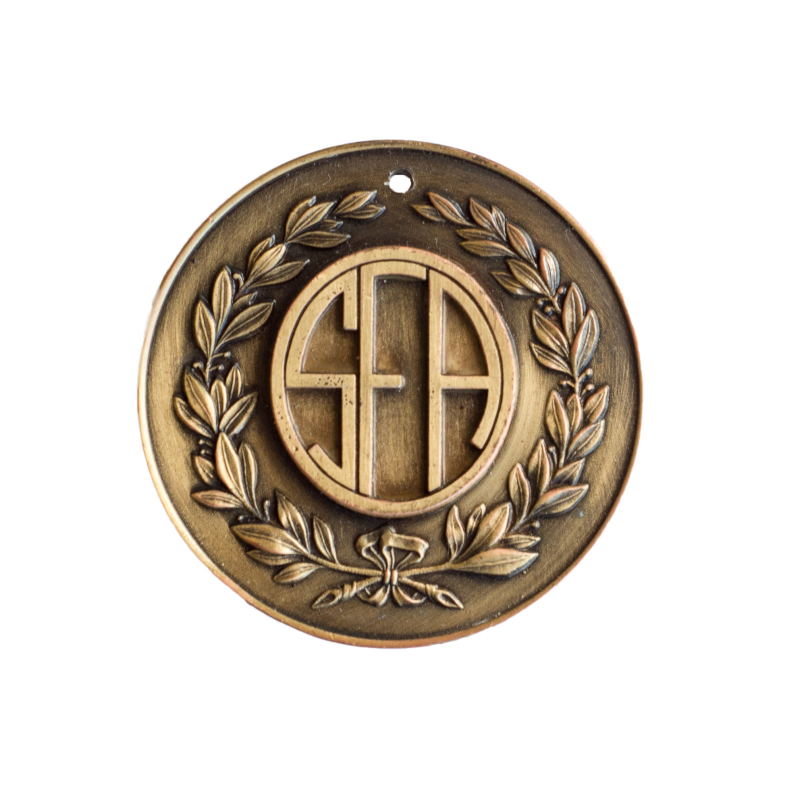 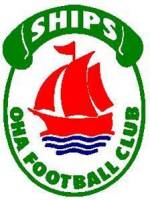 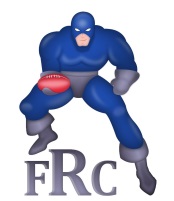 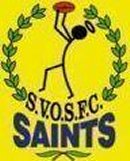 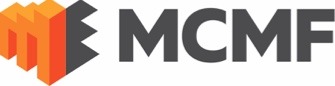 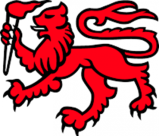 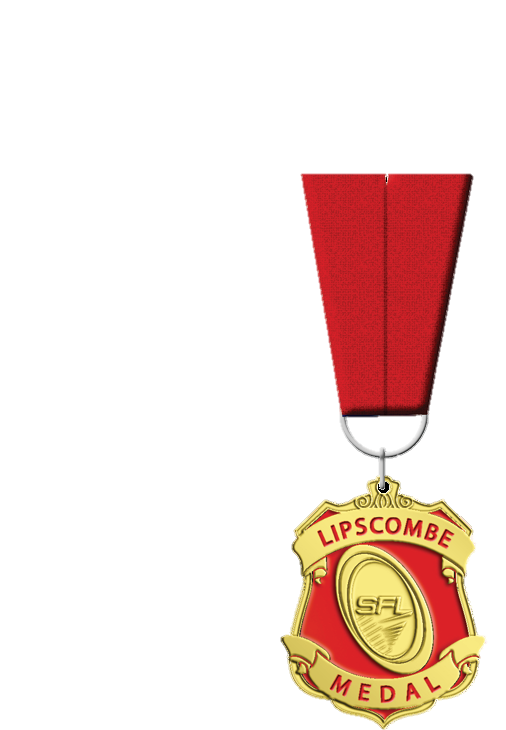 LEADERBOARD
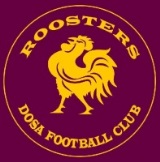 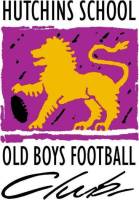 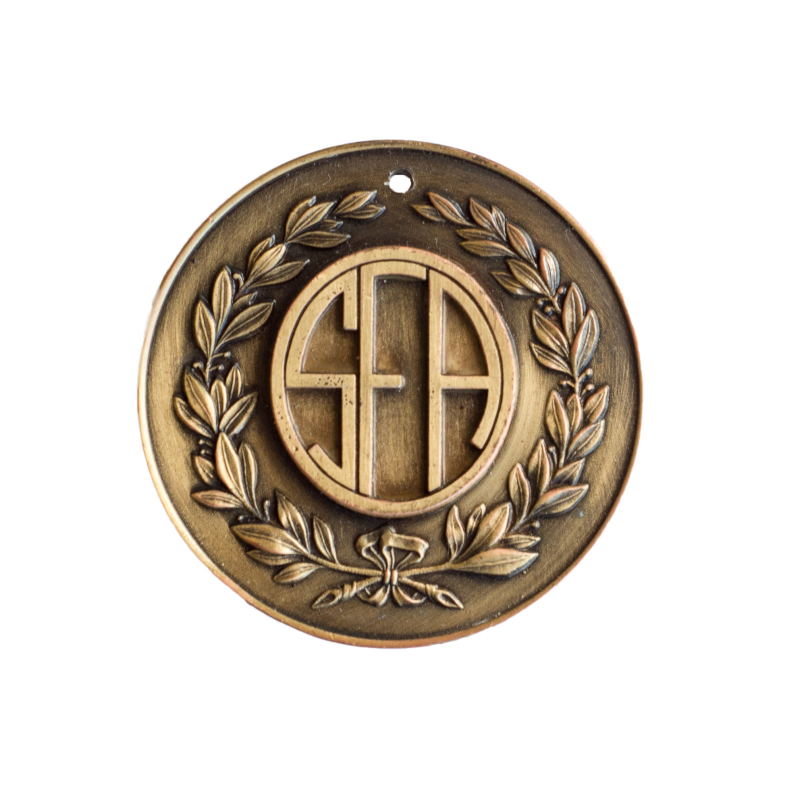 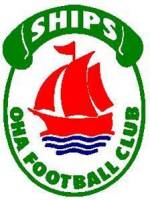 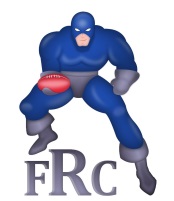 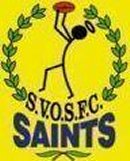 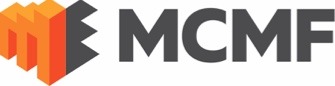 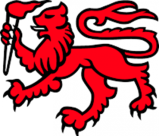 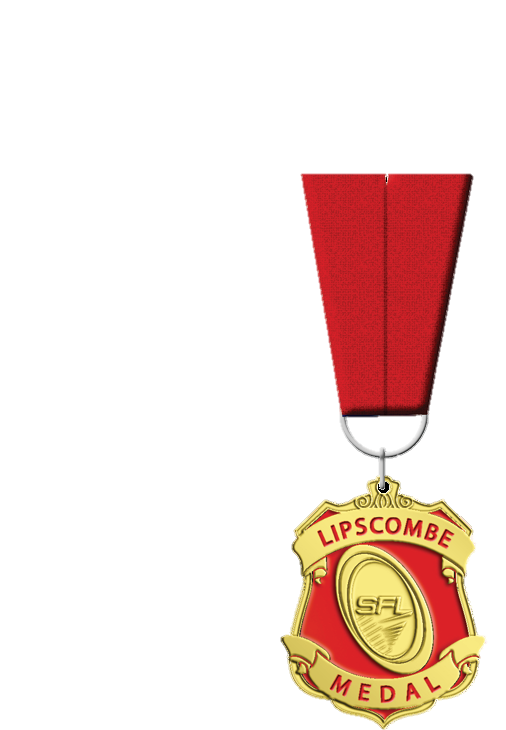 LEADERBOARD
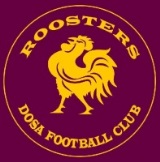 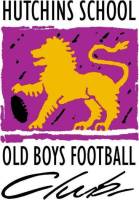 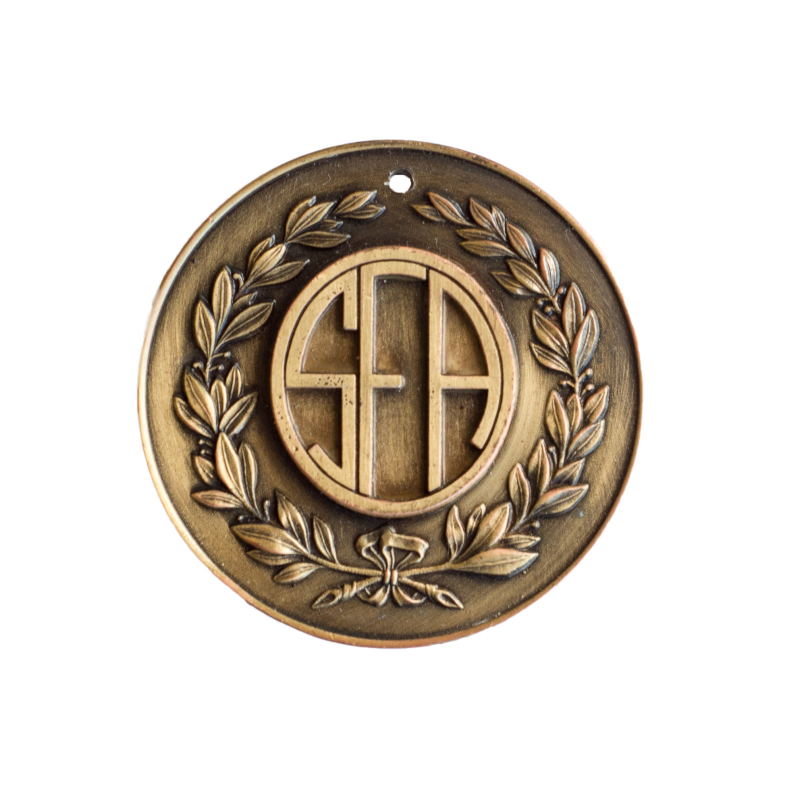 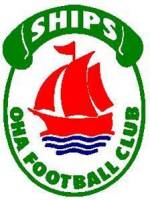 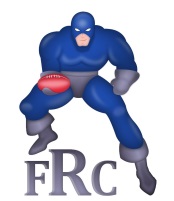 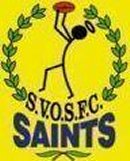 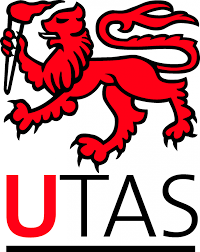 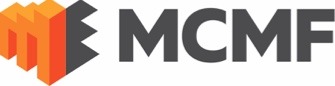 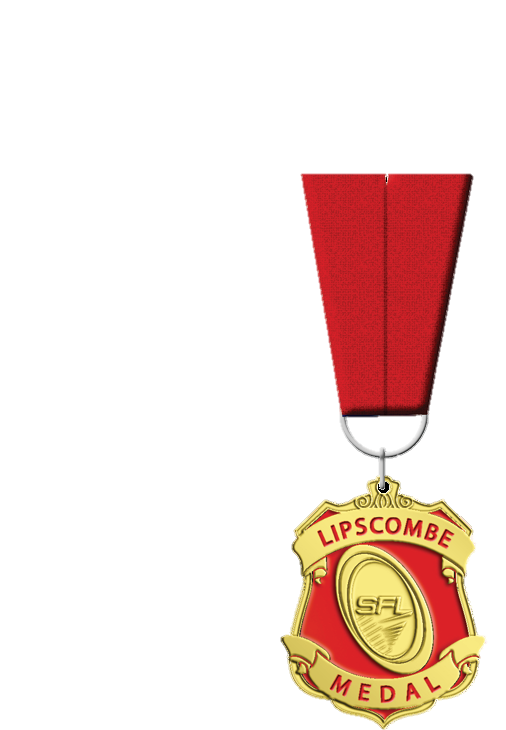 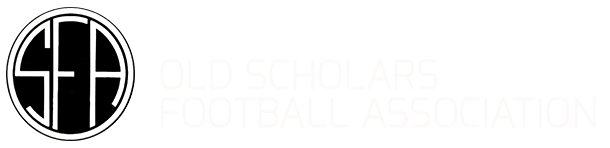 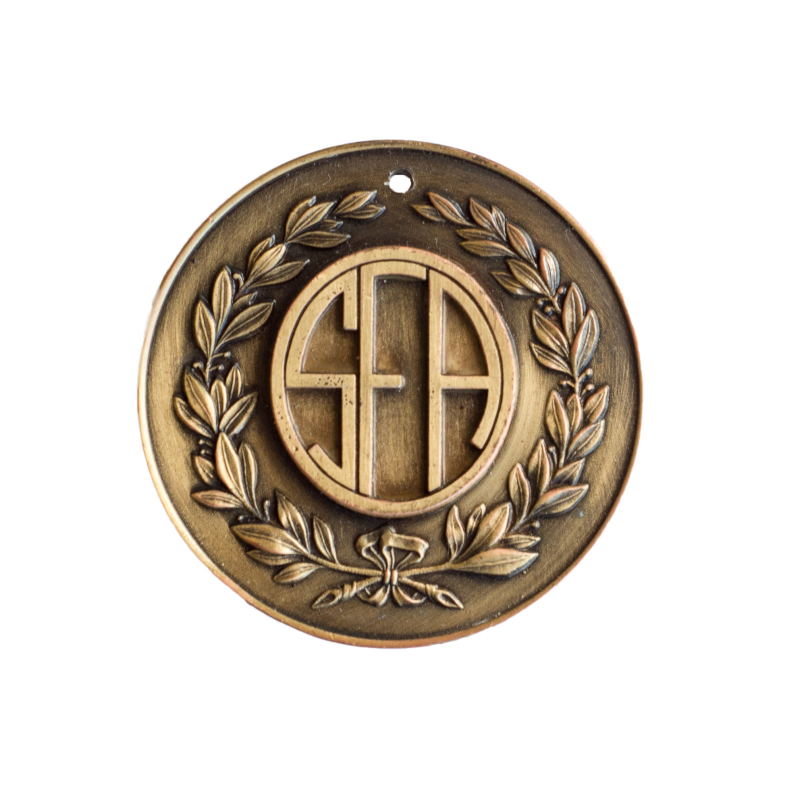 Awards Evening
2019
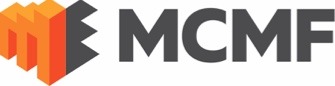